Implications of Heat Wave on Thermoelectric Generation in Texas
Margaret Cook
November 29, 2012
Introduction and Purpose
Determine the effect of drought and heat wave on the electricity supply for Texas in the next twenty years 
Why?
Power plants using water for cooling cannot discharge water that is too hot into their cooling ponds
EPA limits on thermal pollution
If water starts out too hot, power plants can only generate so much electricity before they hit that limit
Hot water means power plants cannot generate to full capacity
Makes the energy supply unreliable
Assessing the risk of reduced operations at thermoelectric power plants will improve planning
The Research is Confined to Plants with Large Withdrawals in the Gulf Coast HUC-2
Only looking at power plants within the Gulf Coast HUC-2 basin
Data available for model
Highest energy generators, industrial users, and populations in Texas
Power plants that withdraw large amounts of water for cooling
Once-through cooling processes
Most effected by heat wave and drought
Confined to available data (only 21 plants)
[Speaker Notes: OC 	Once through with cooling pond(s) or canal(s) 	
OF 	Once through, fresh water 	
OS 	Once through, saline water 	
RC 	Recirculating with cooling pond(s) or canal(s)]
Population Centers in Texas Reside in the Gulf Coast HUC-2
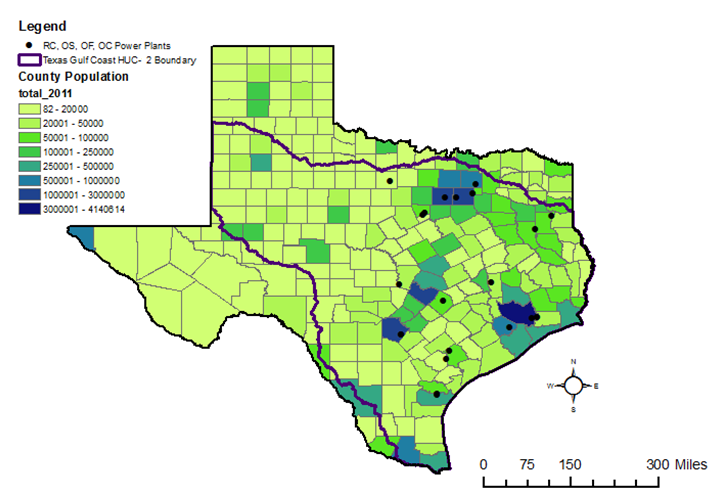 Population Centers in Texas Reside in the Gulf Coast HUC-2
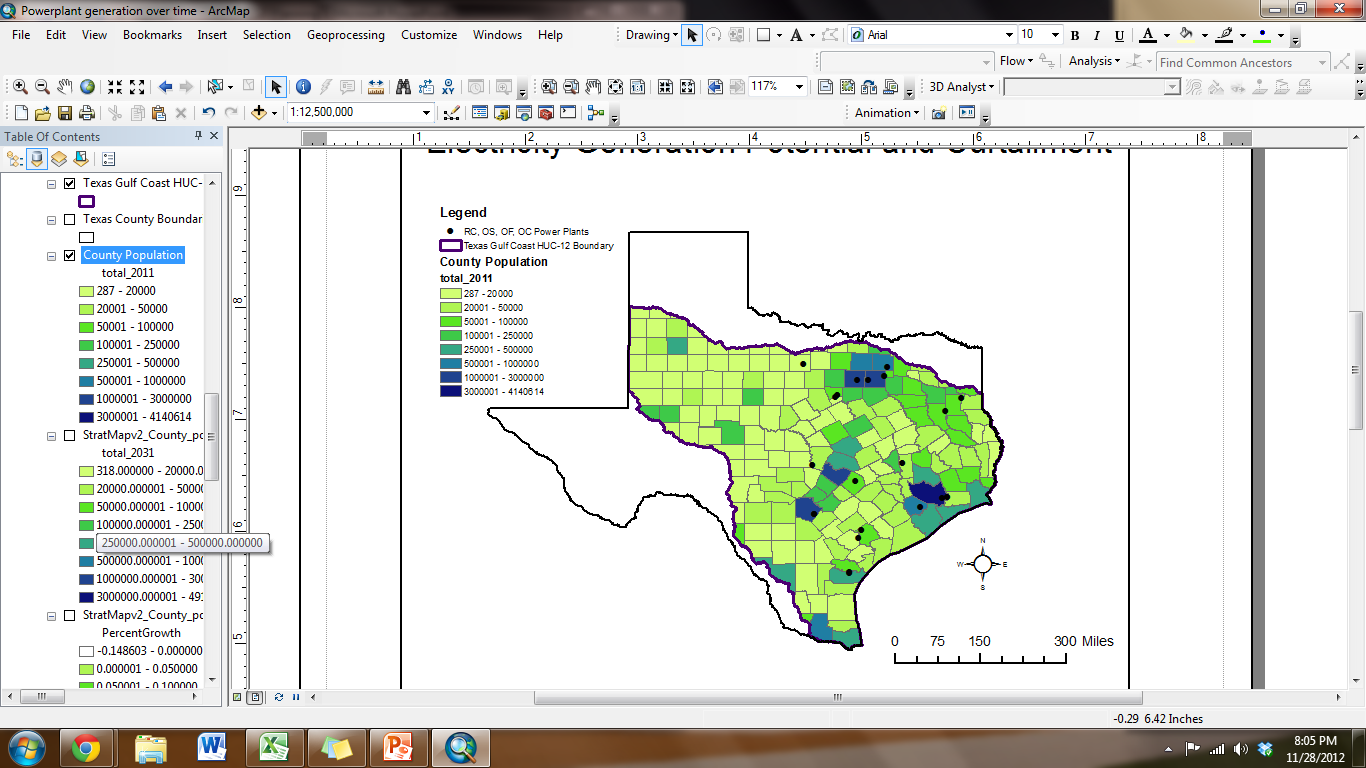 Population Growth in the Next Twenty Years is in Population Centers and the South
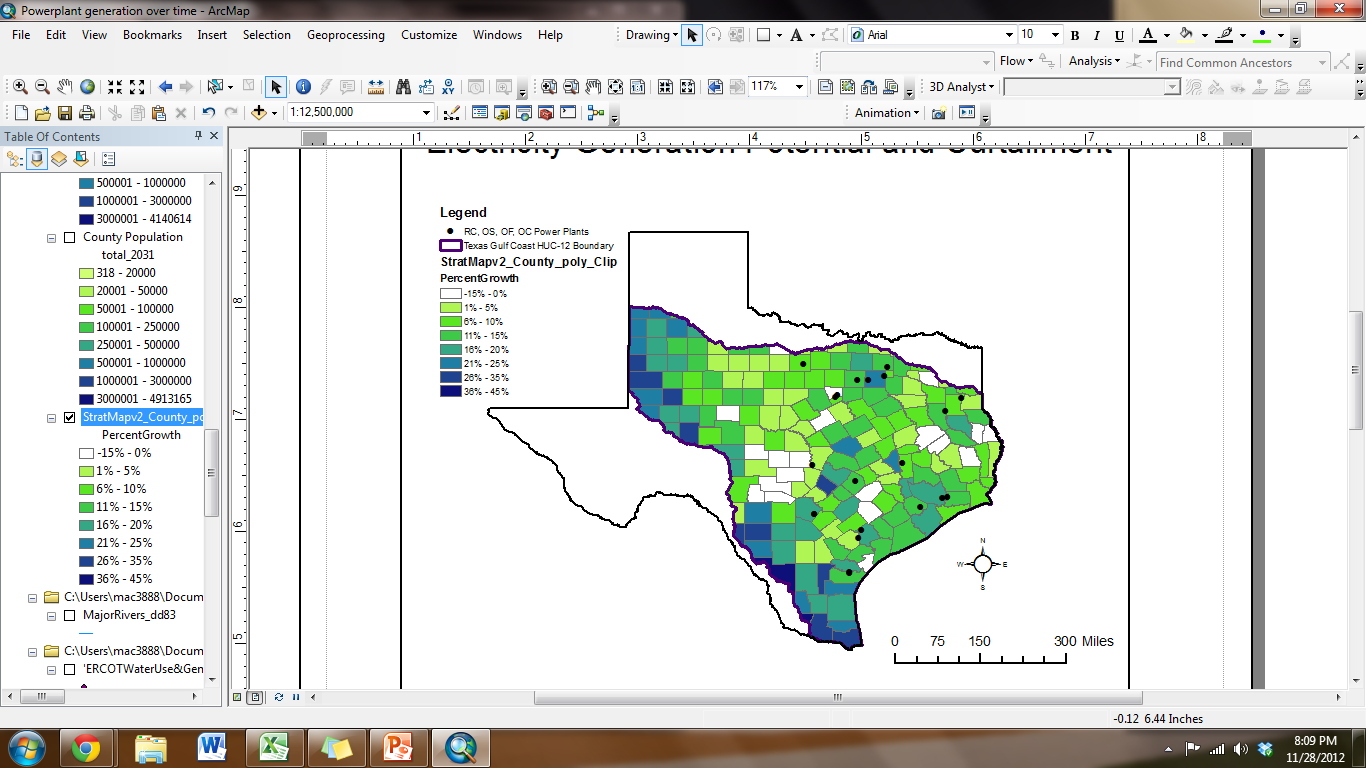 Highest Densities Will Still be in Population Centers, HUC-2
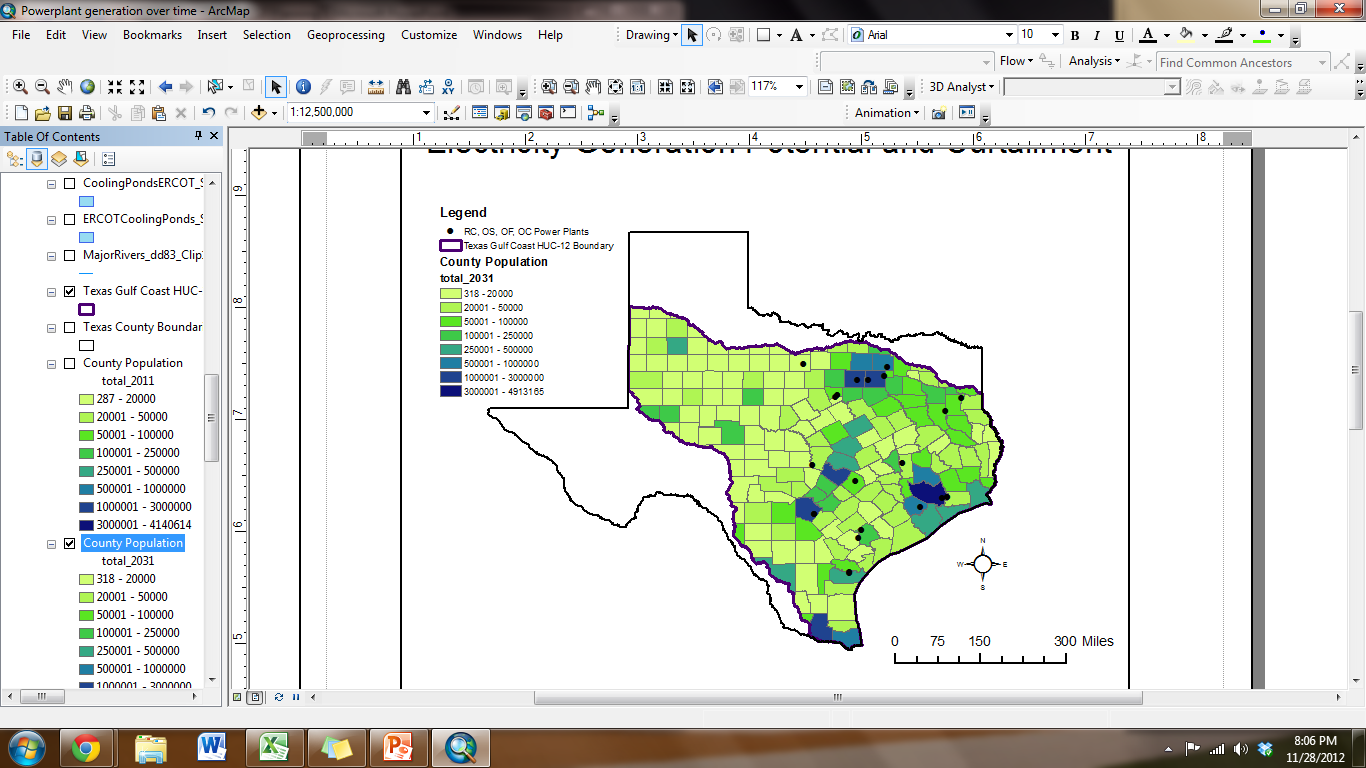 Gulf Coast HUC-2 Contains Most of Texas Rivers
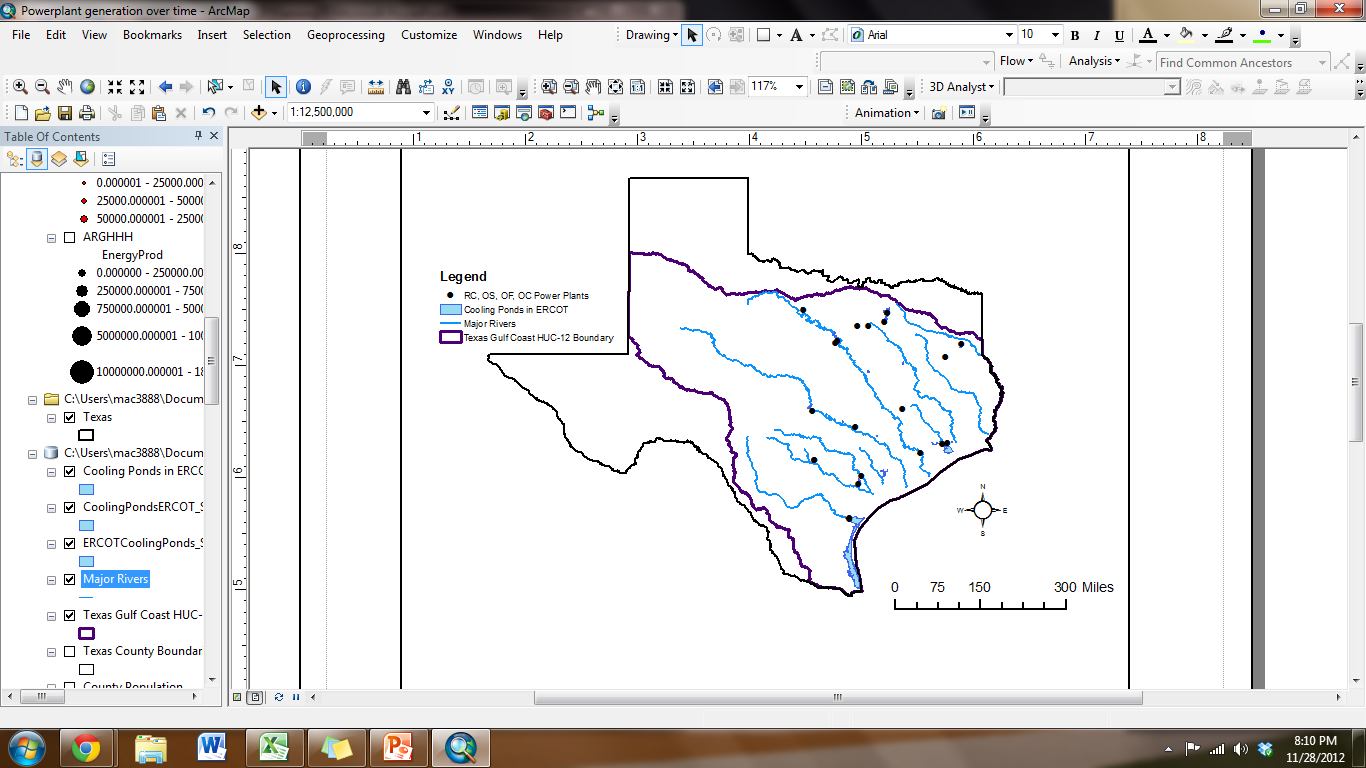 [Speaker Notes: Also has most of the surface water sources in Texas Dam up rivers, create lakes for power plants
Only looking at 21 plants, not all Open and recycled cooling plants in Gulf Coast Basin]
OC, OF, OS, RC Plants Represent a Significant Portion of ERCOT Generation and Water Use
Total OC, OF, OS, RC Electricity generation 
46% of ERCOT capacity
48% of ERCOT electricity generation
Total OC, OF, OS, RC Water Use
98% of water withdrawal
70% of water consumption
These 21, Electricity generation
21% of ERCOT capacity
46% of ERCOT electricity generation in 2011
These 21, Water Use
59% of water withdrawal
44% of water consumption
[Speaker Notes: 59% of water consumption = 4.8 trillion gallons/year out of 8.1 trillion]
Most Electricity Generation is Done by Few Power Plants
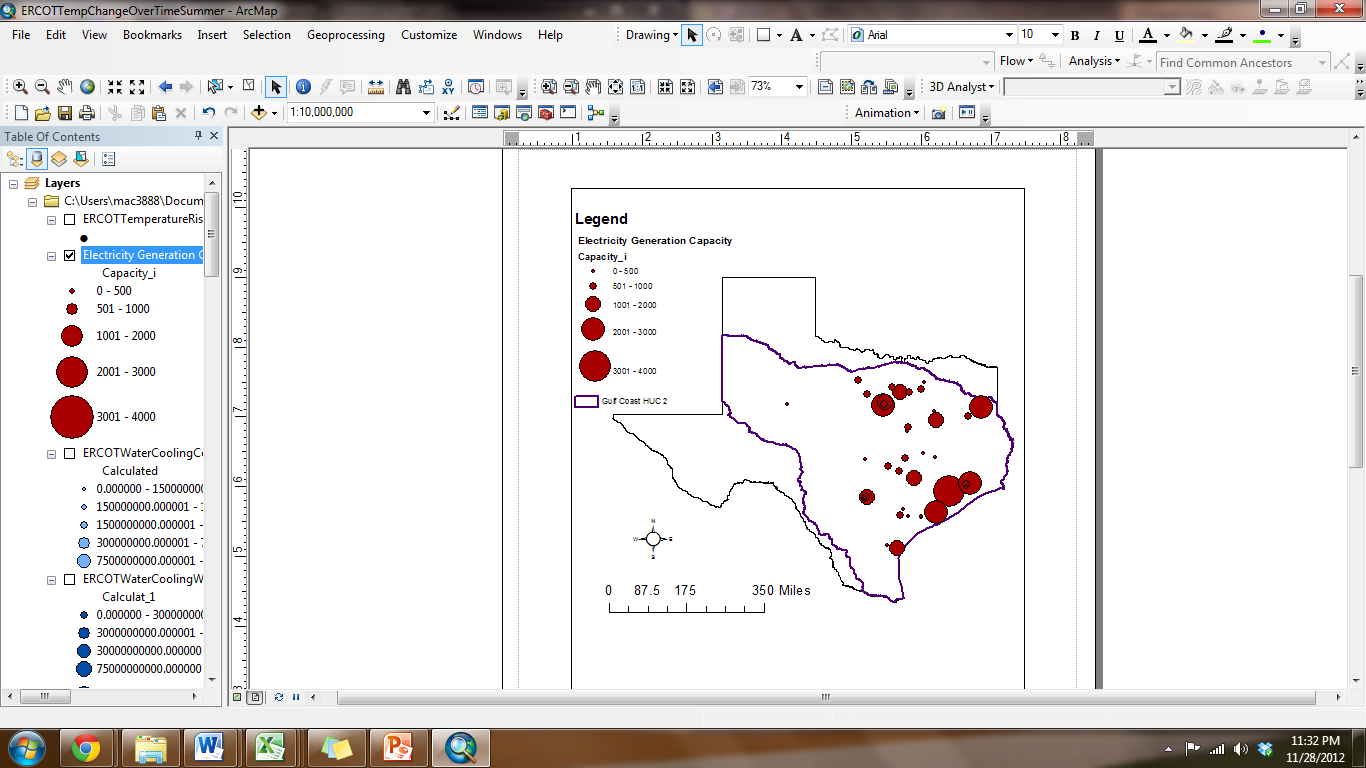 Water Consumption is Spread Between Many Power Plants
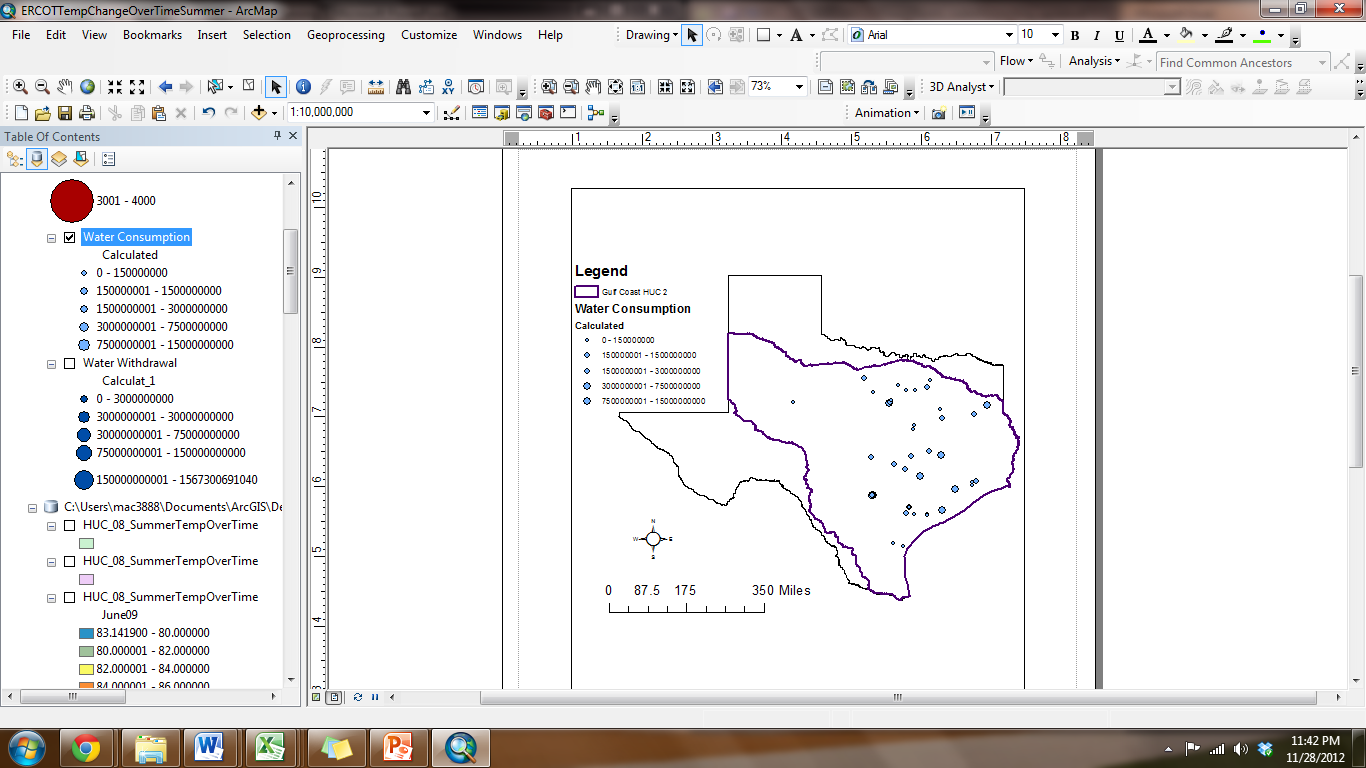 Water Withdrawal is Spread Between Many Power Plants
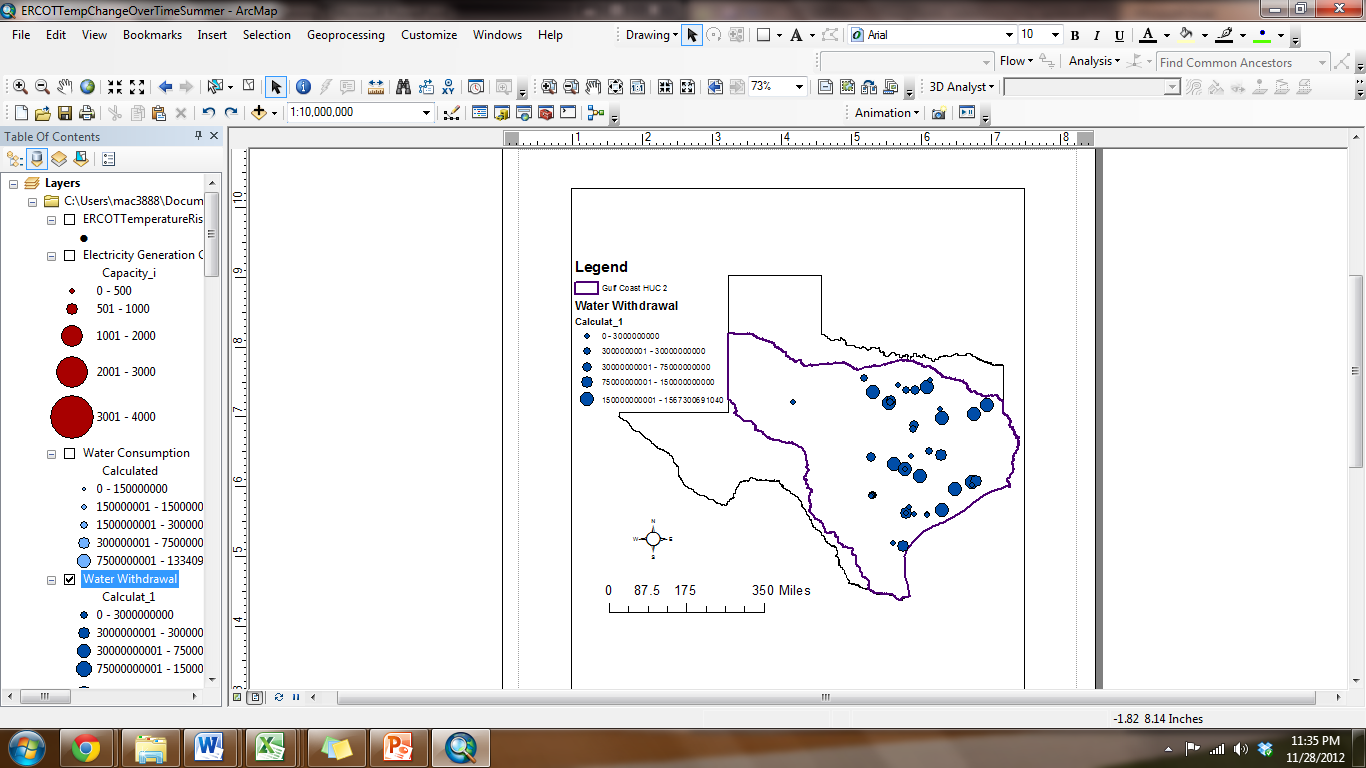 Water Consumption is Much Less than Water Withdrawal
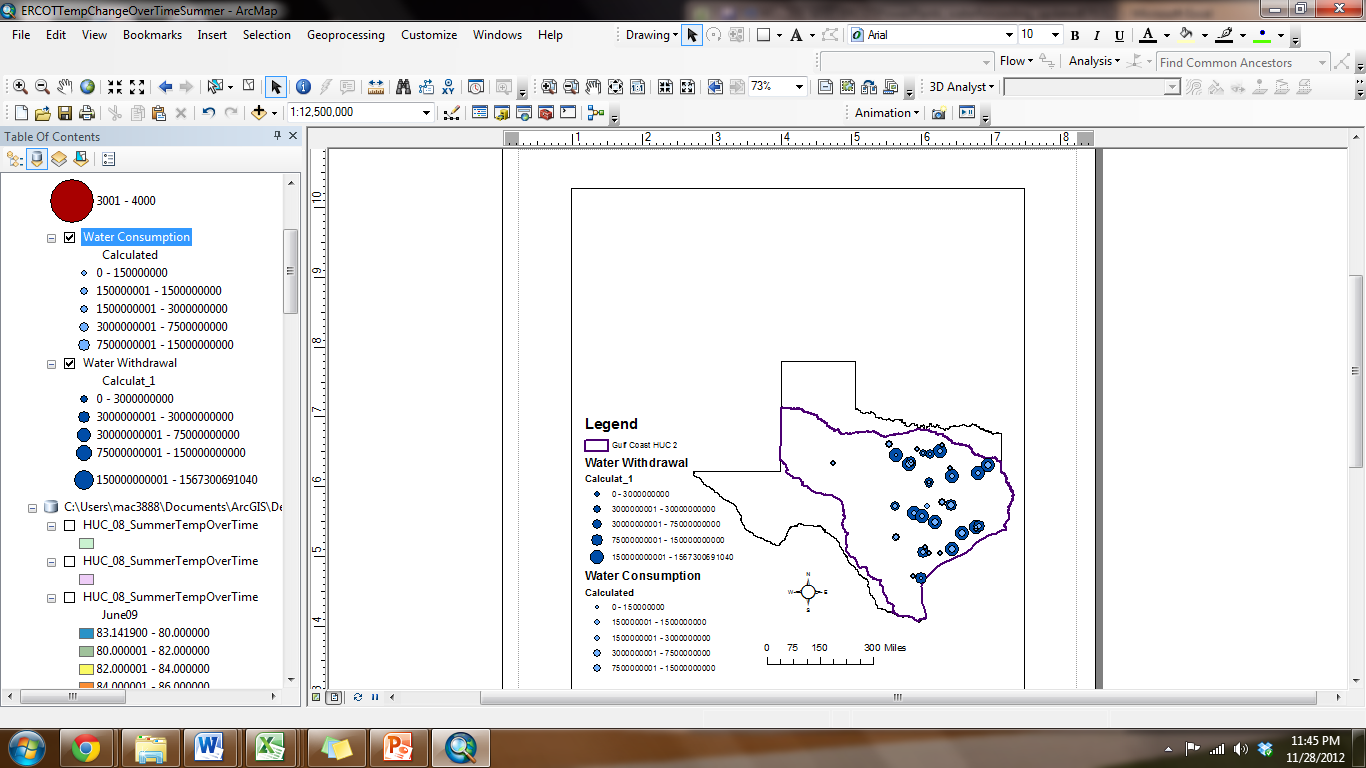 [Speaker Notes: Most of water is returned to the river. EPA limit is on water returned to the river.
Might be enough water for a power plant. If too hot, can’t generate. Might be able to generate, but not much.]
A Regression Model using Climate Parameters and Heat from the Power Plant Might Predict Future Problems
Use heat dissipated, temperature, wind, dew point to model effluent discharge temperature 20 years into the future
Compare modeled temperatures to discharge permitted temperatures
Determine the amount of energy generation possible
Curtailment
Potential increase
[Speaker Notes: Parameters effect heat of the water, ability to evaporate– and cool
I used historical values to predict historical data and then used estimated values to predict future data]
In the Future, Texas will still be hot…
Temperature °F
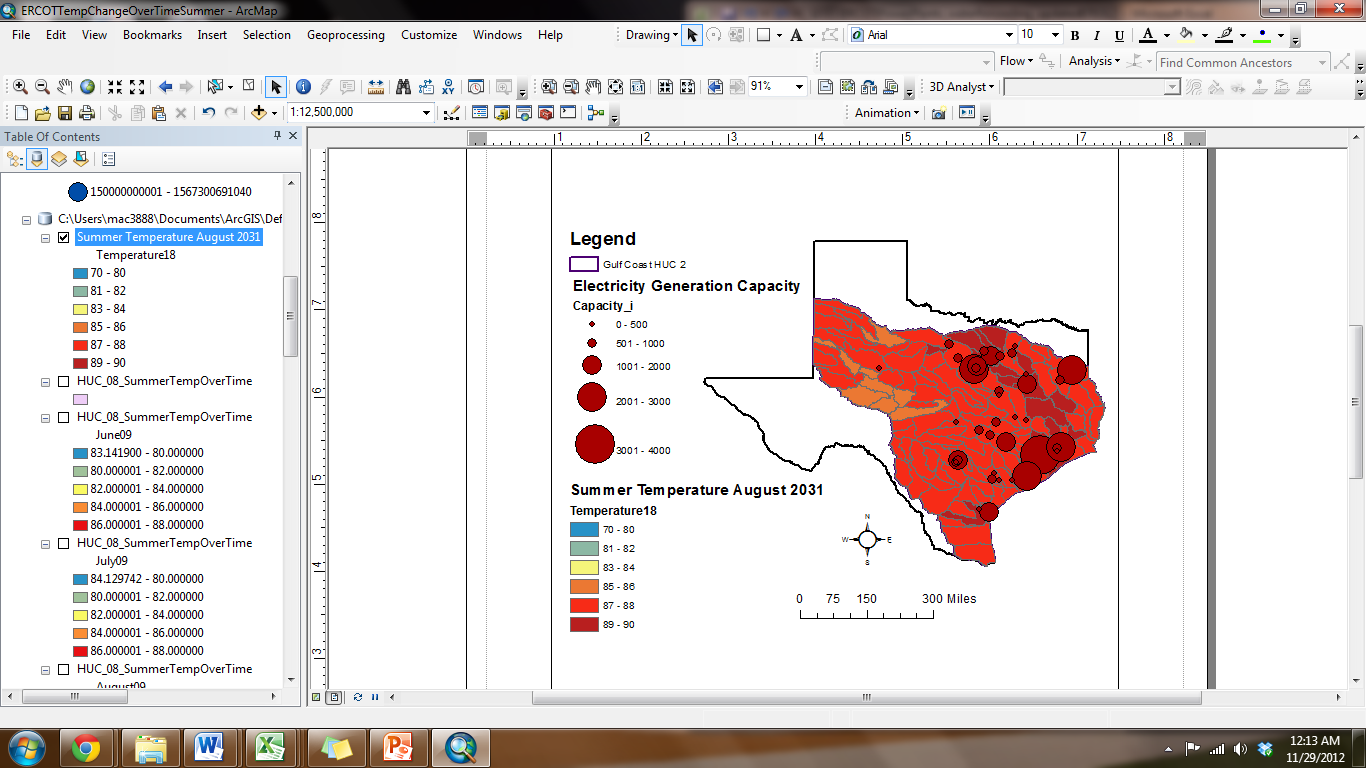 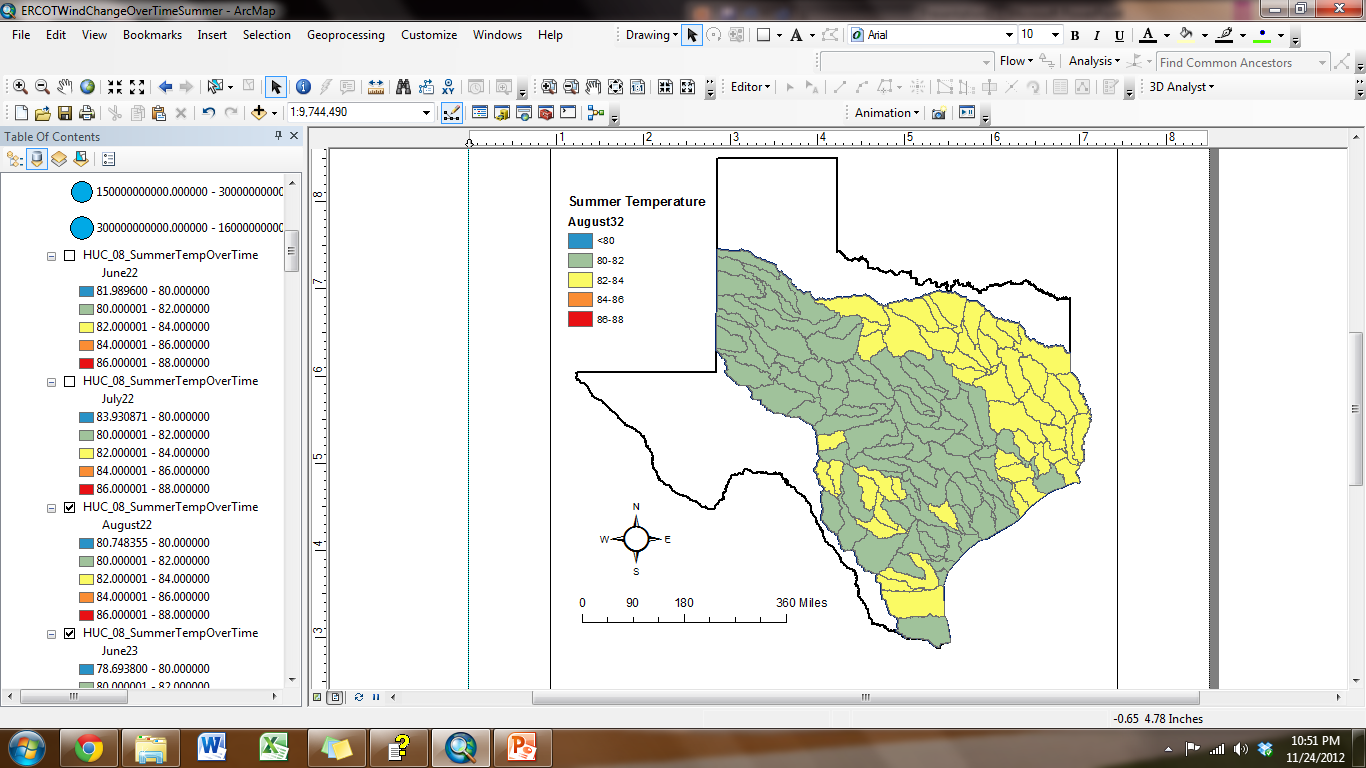 Temperature °F
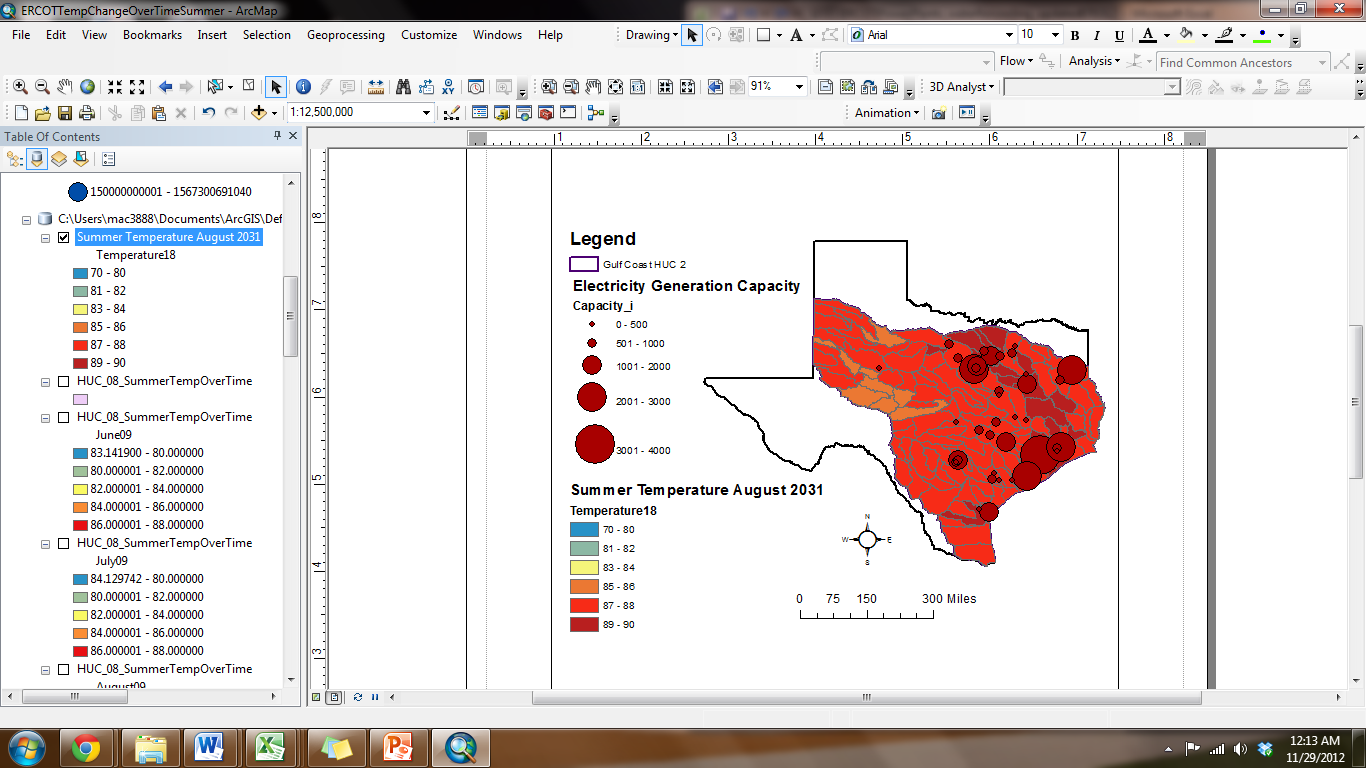 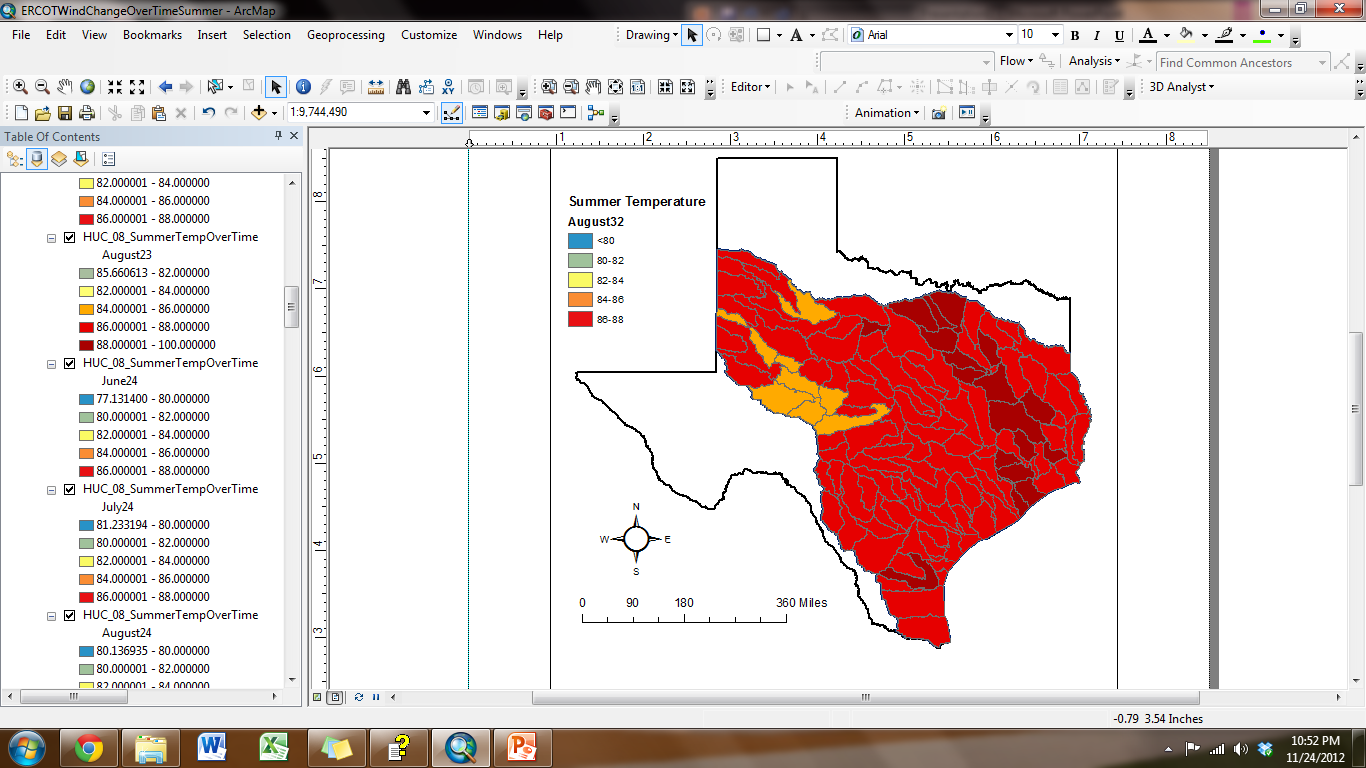 Temperature °F
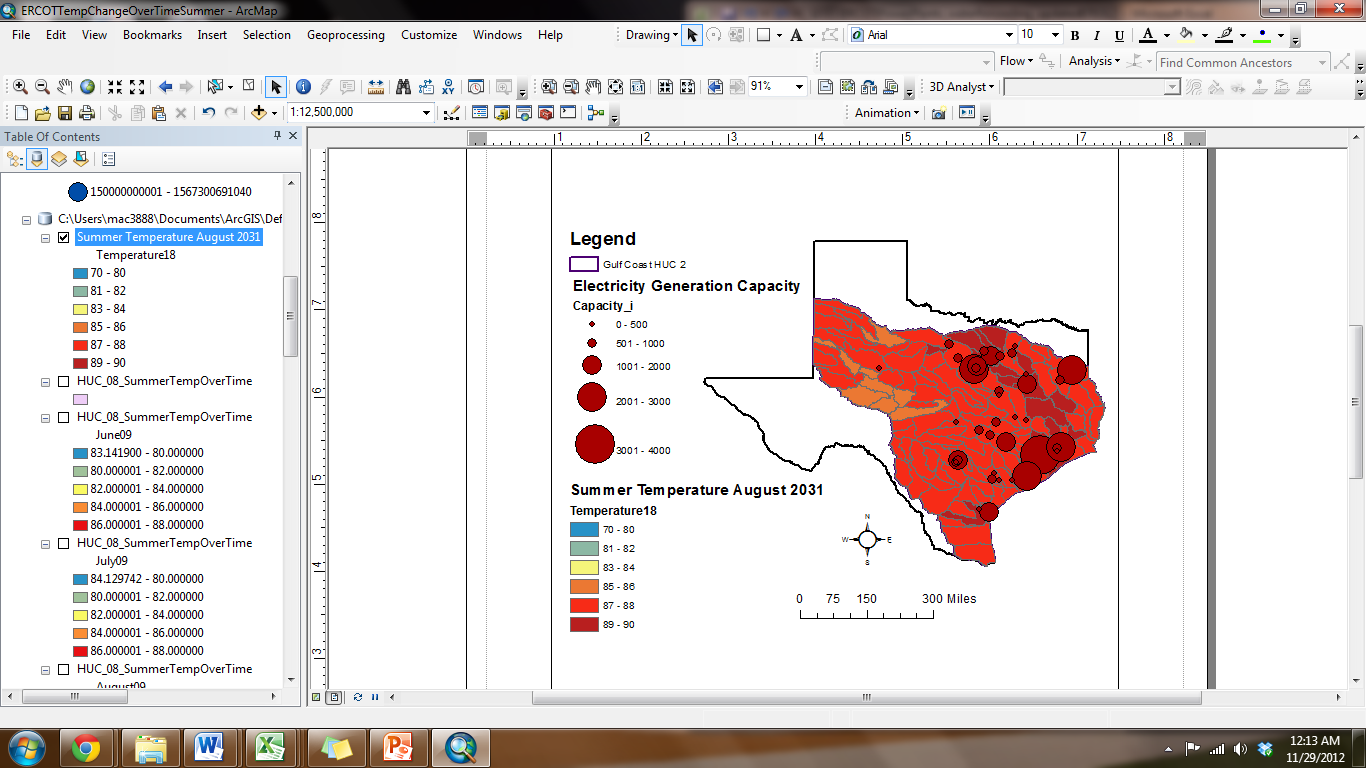 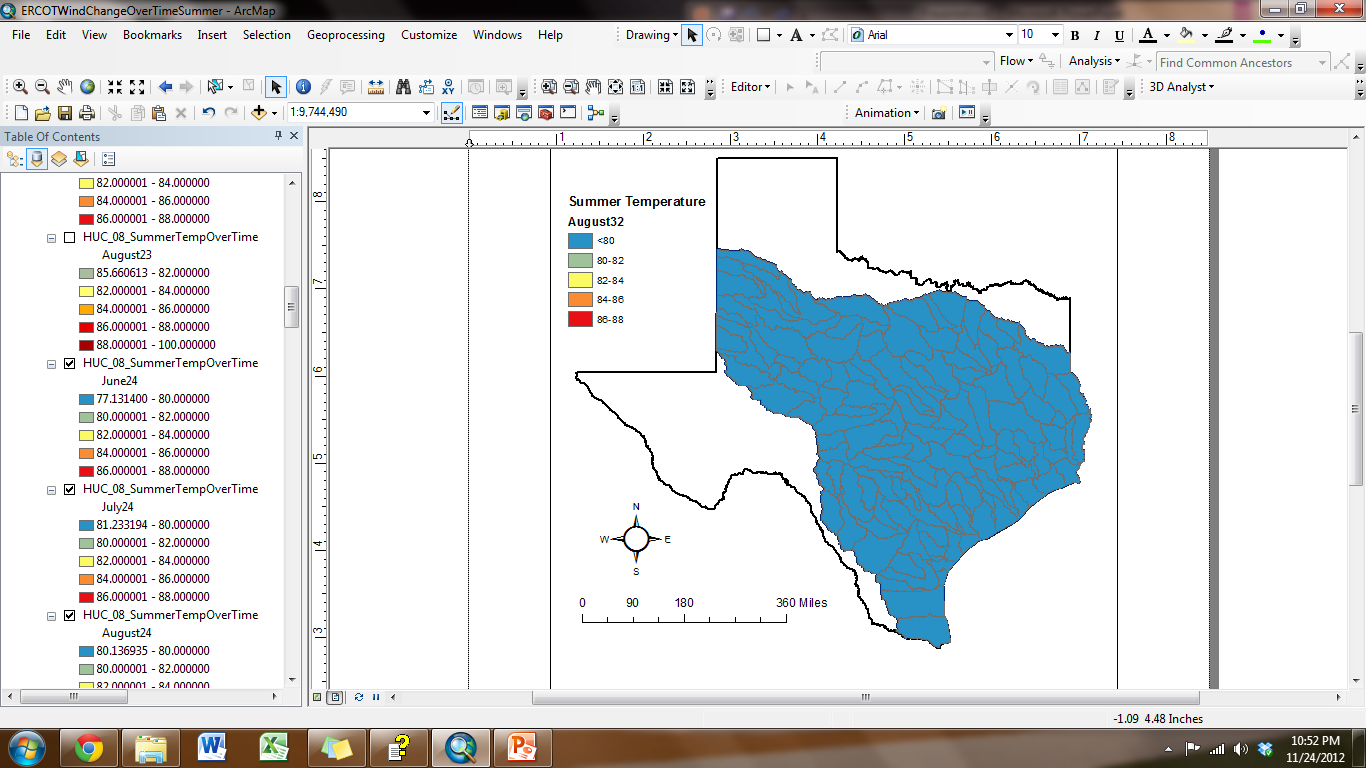 Temperature °F
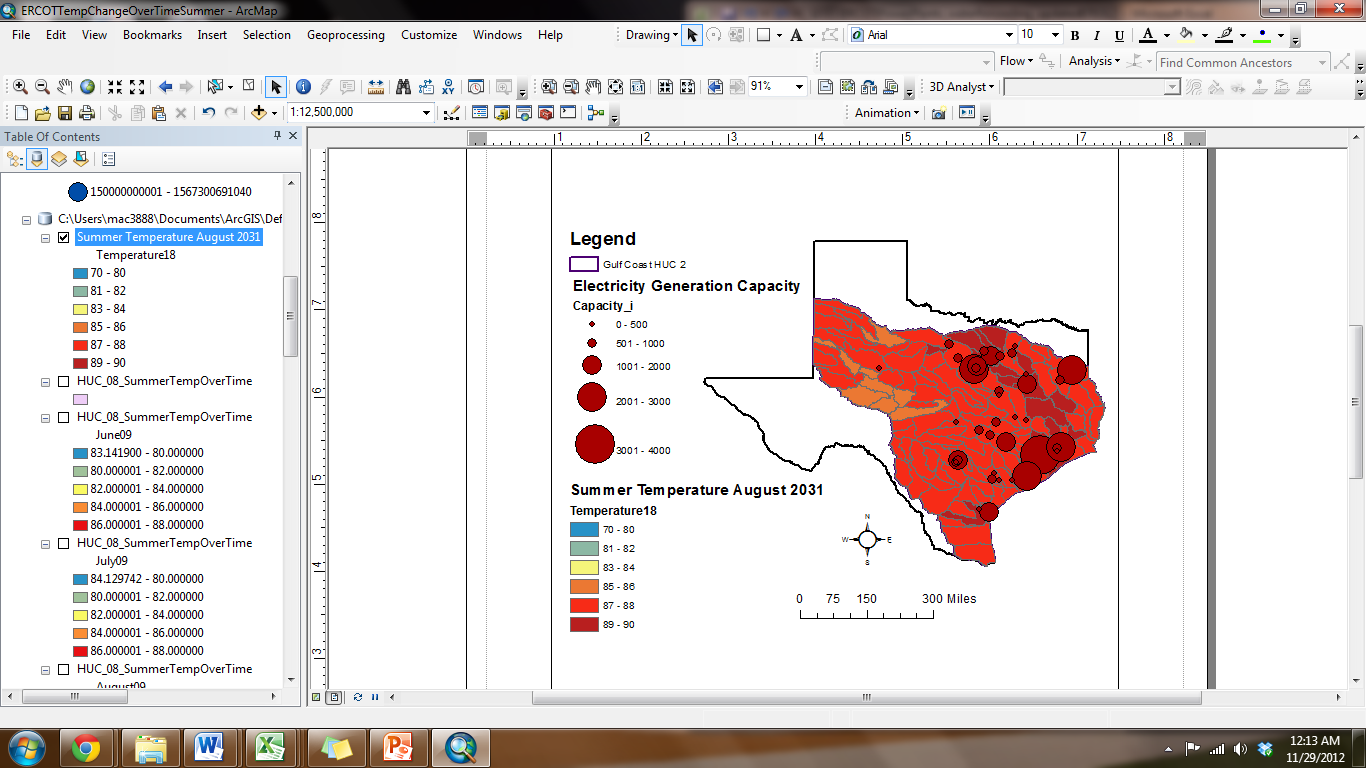 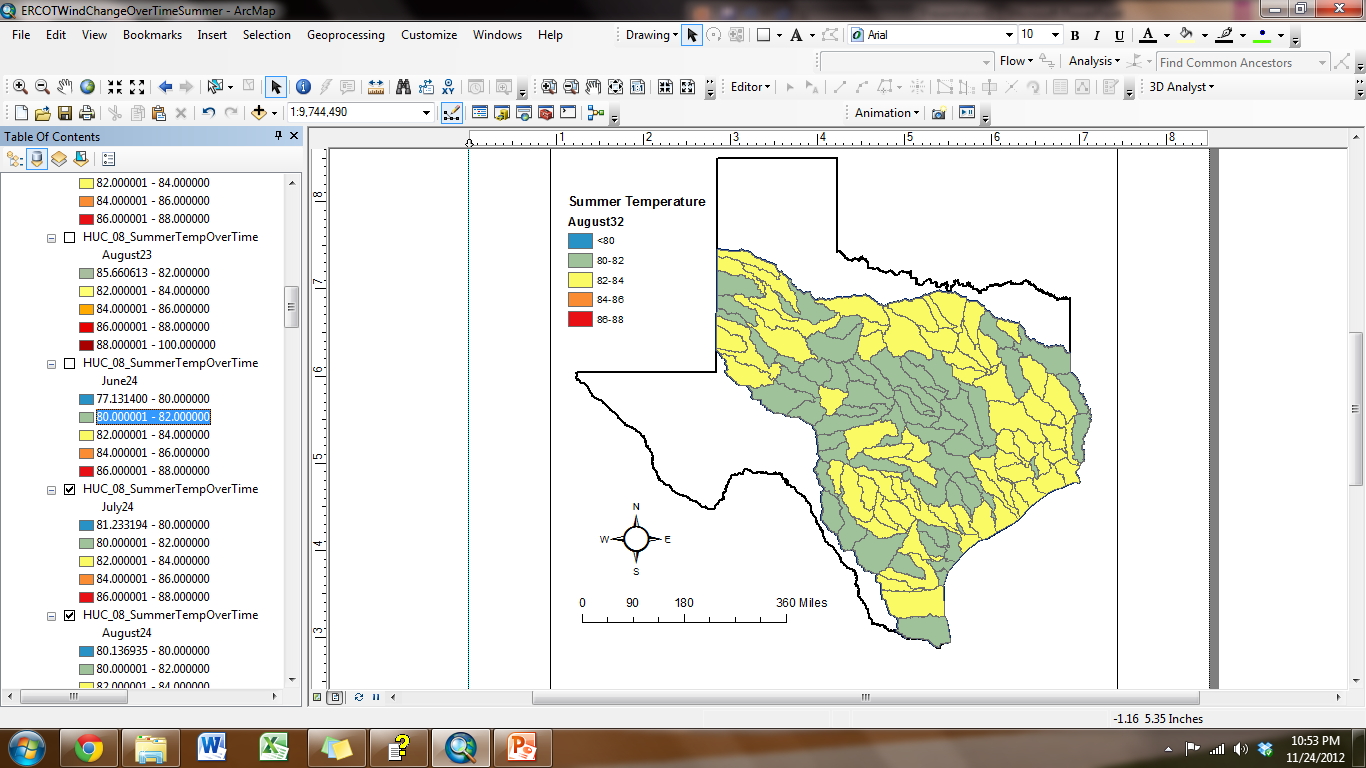 Temperature °F
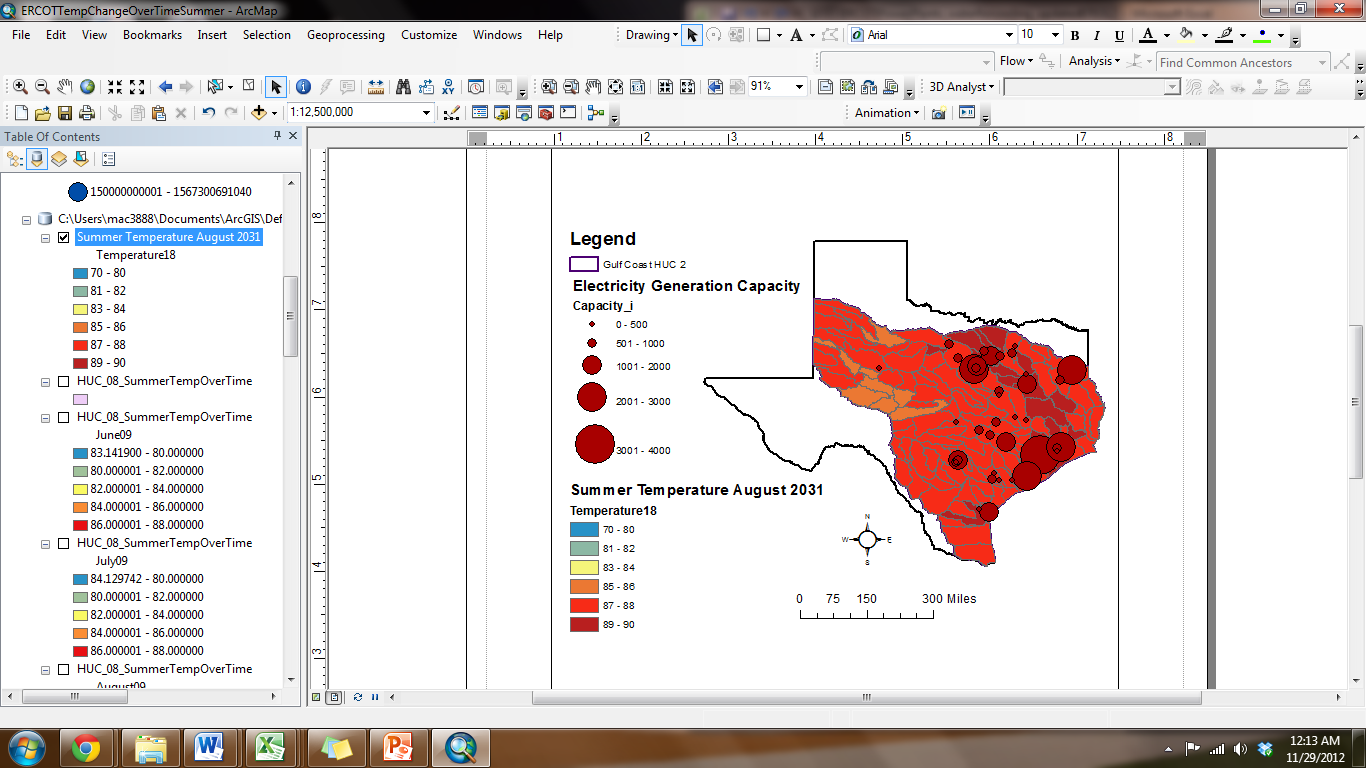 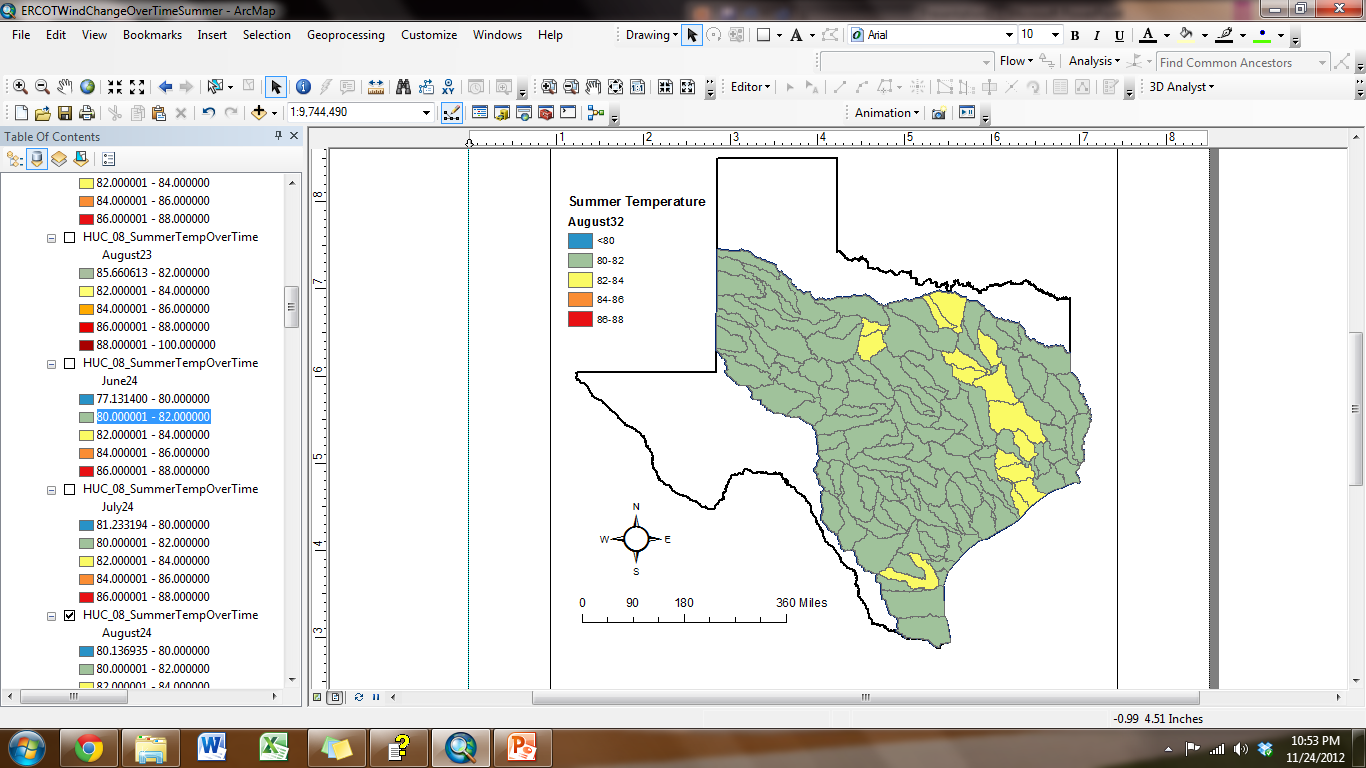 Temperature °F
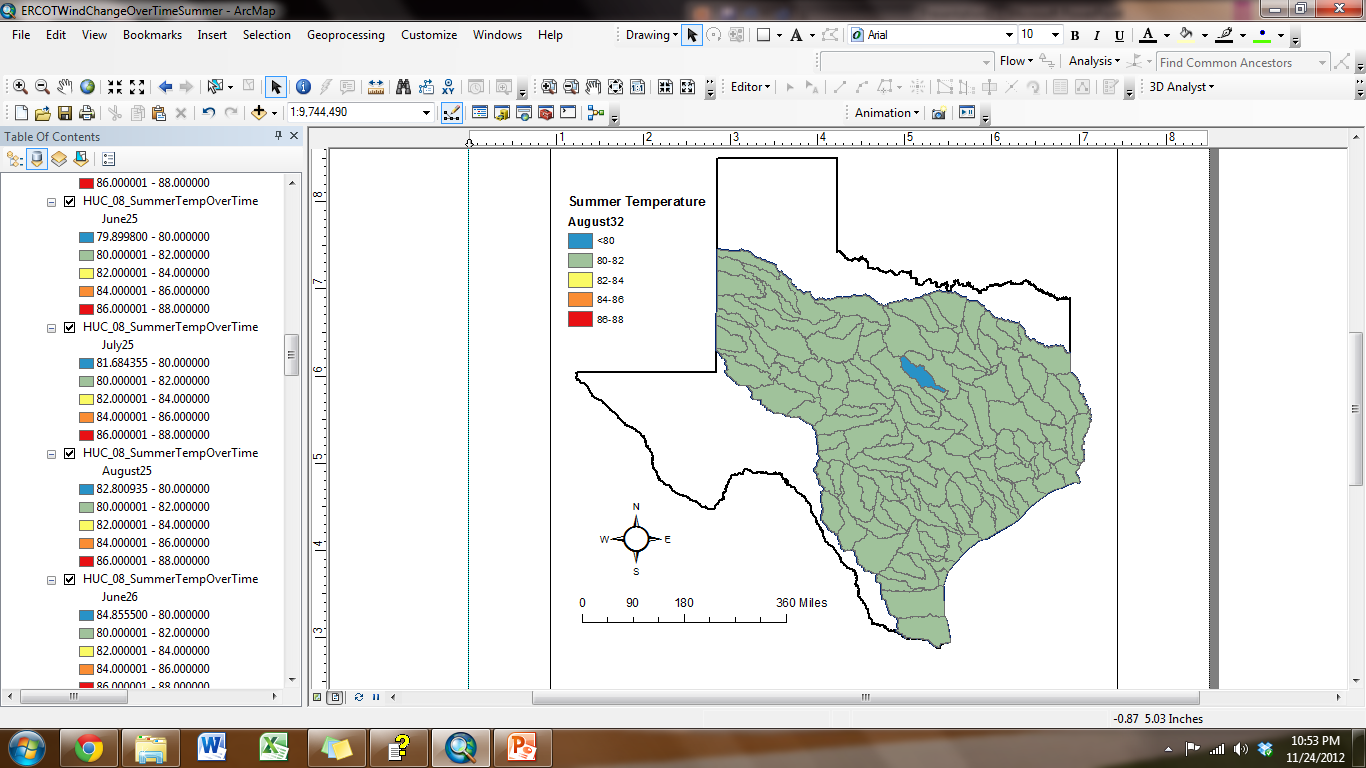 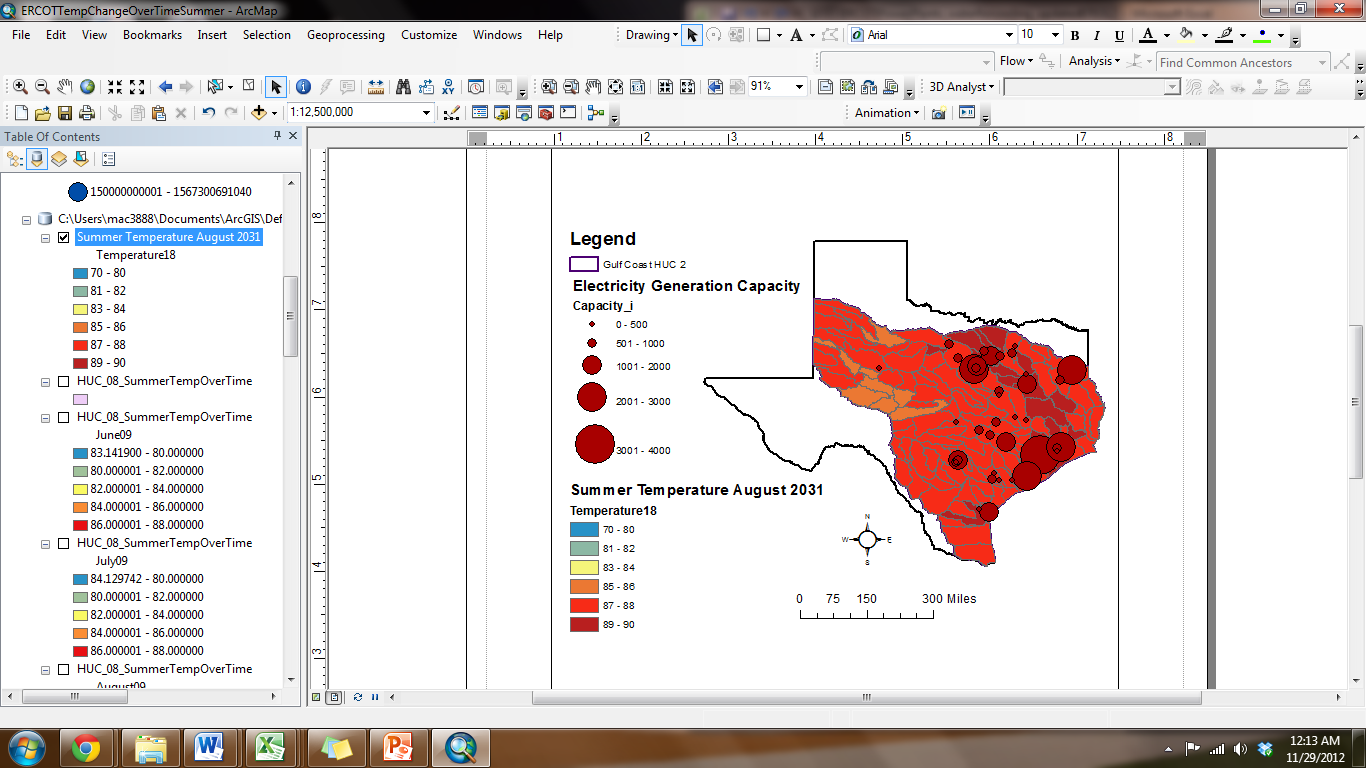 Temperature °F
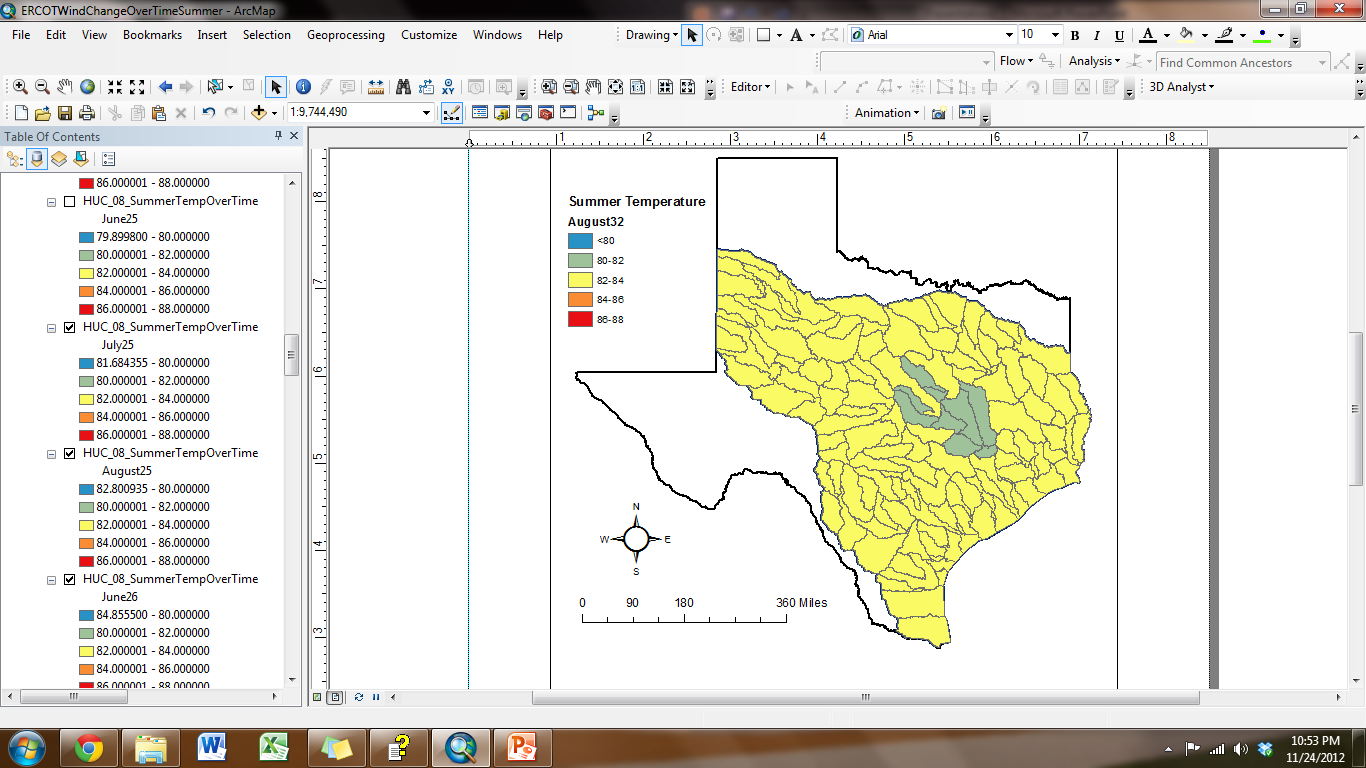 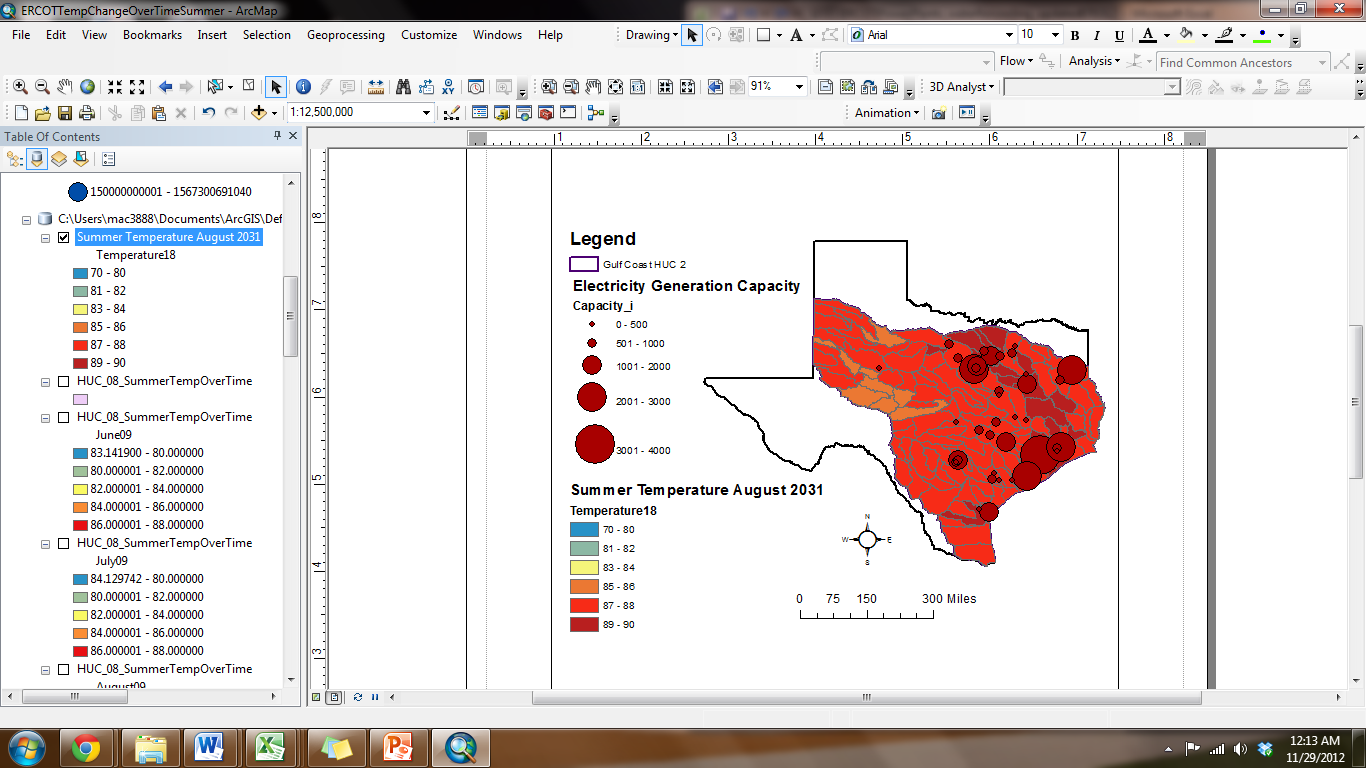 Temperature °F
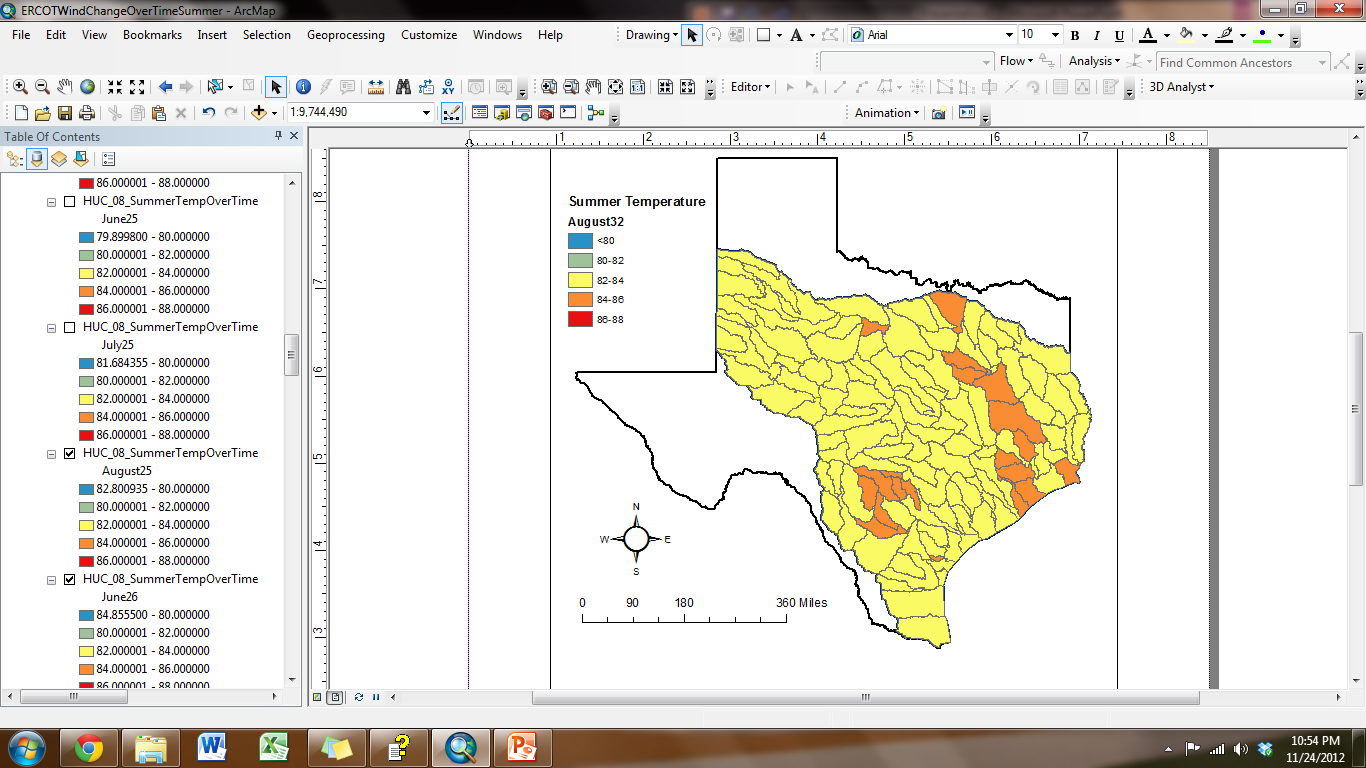 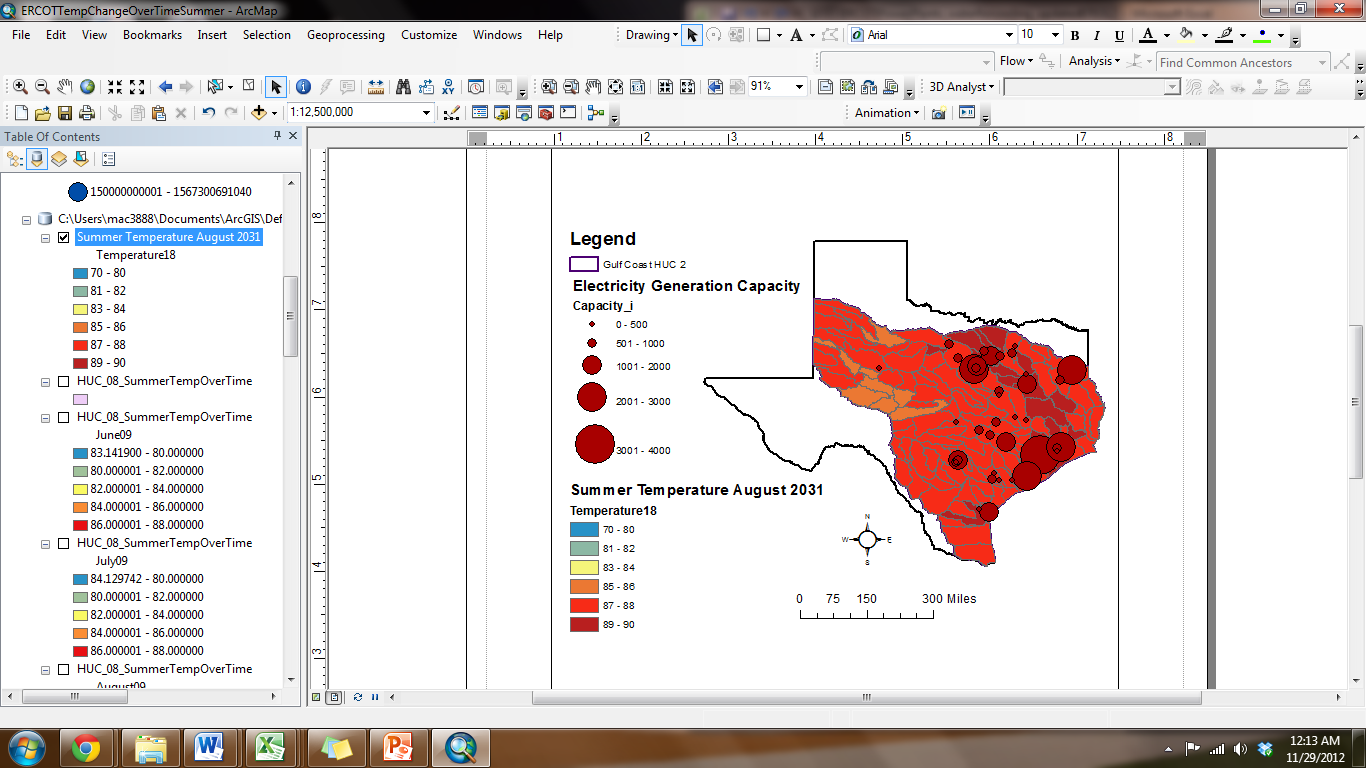 Temperature °F
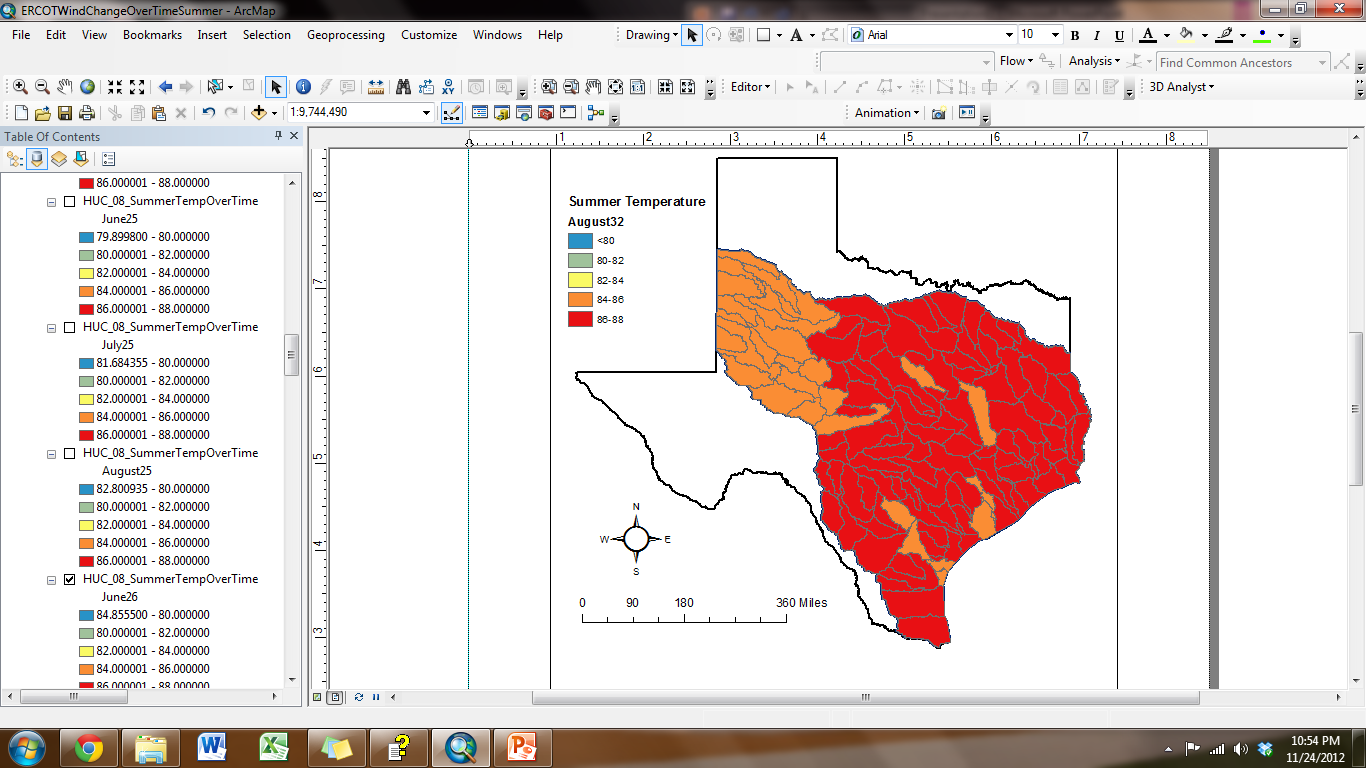 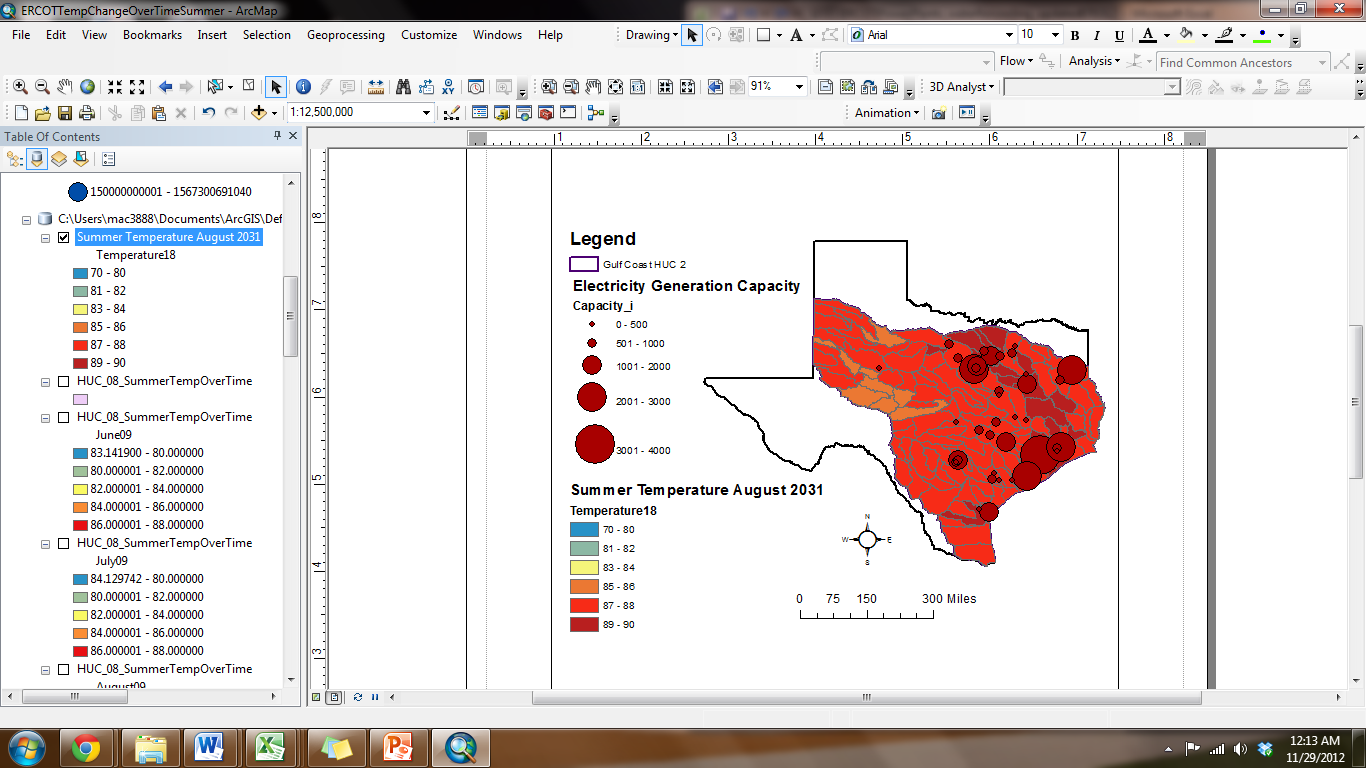 Temperature °F
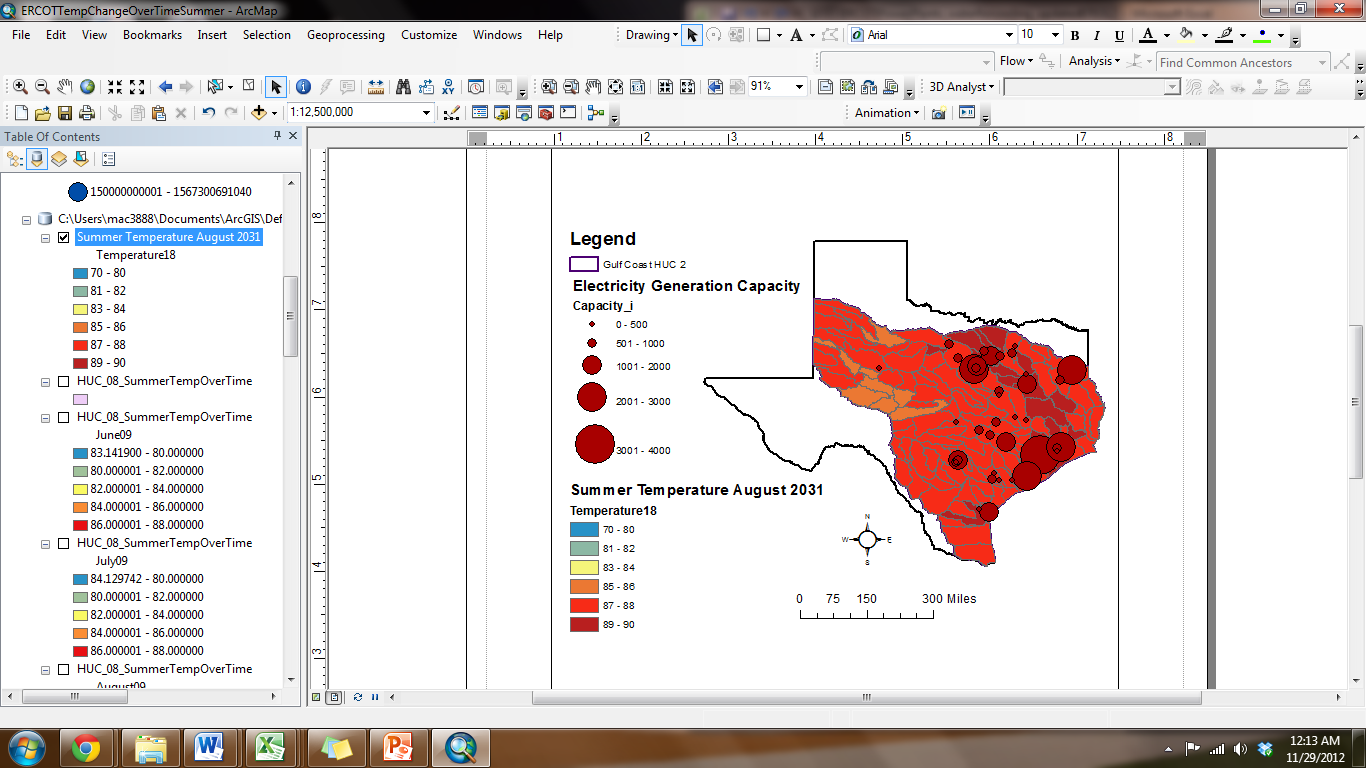 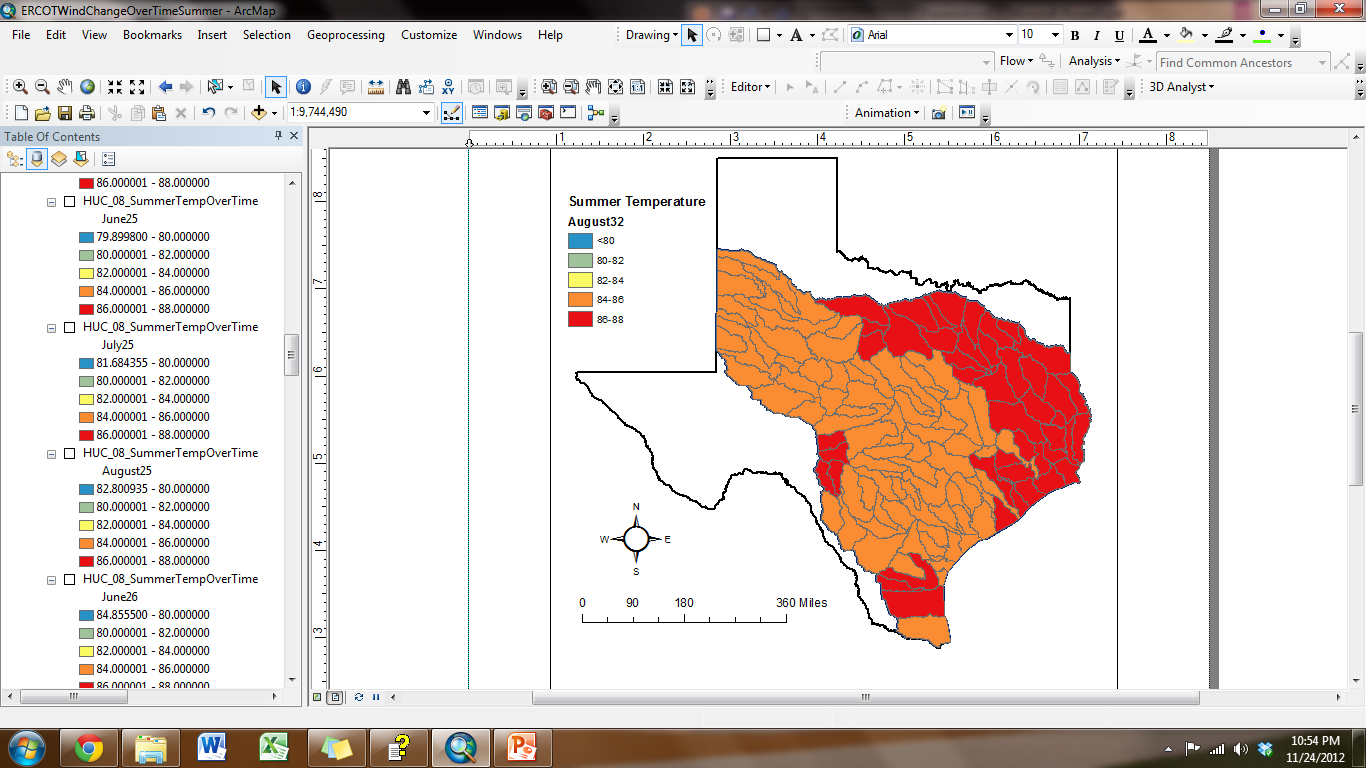 Temperature °F
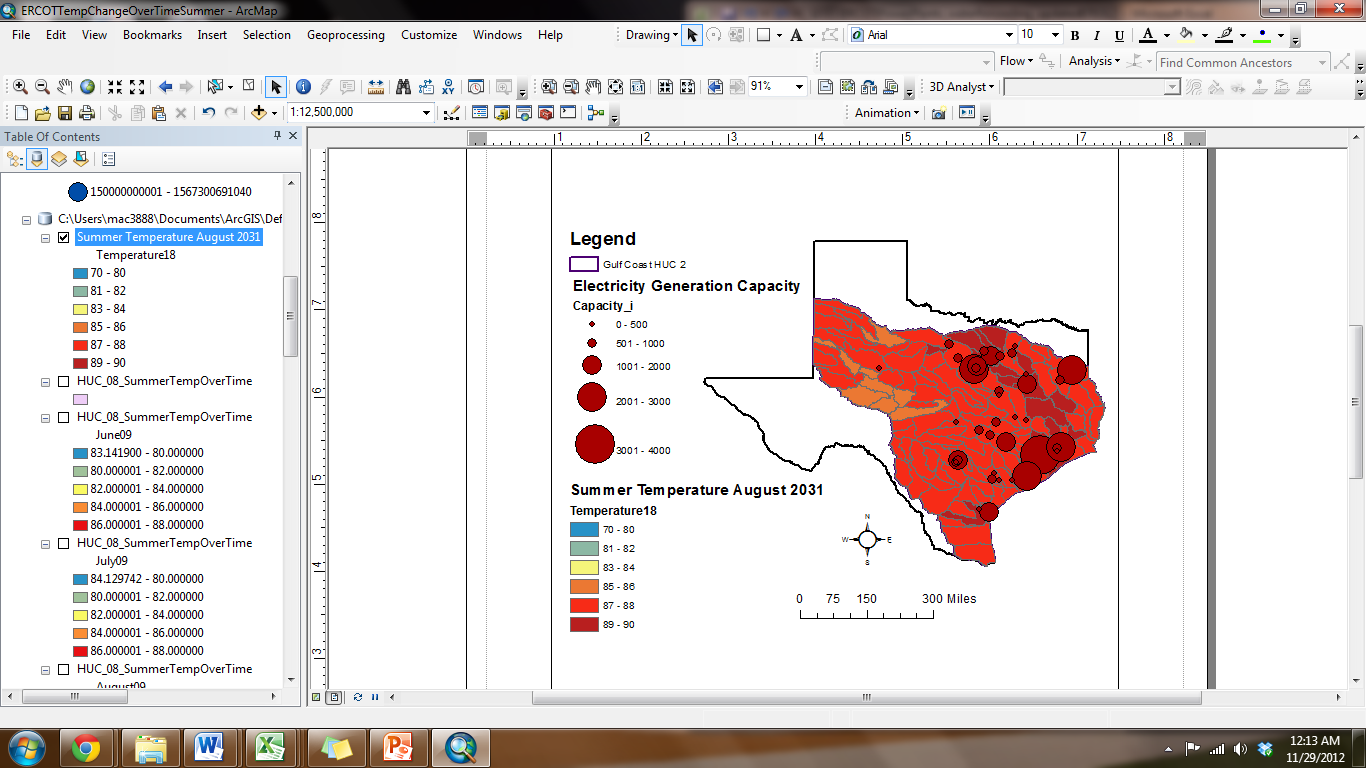 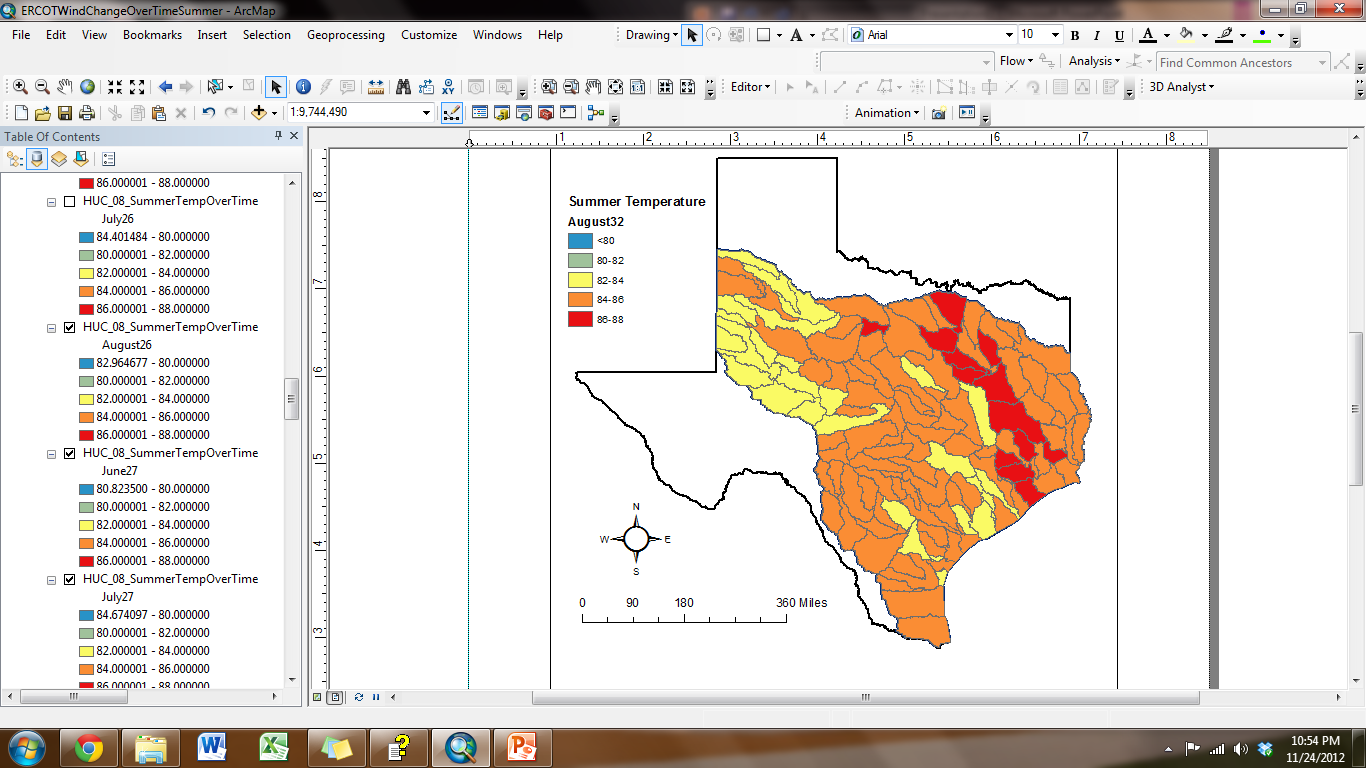 Temperature °F
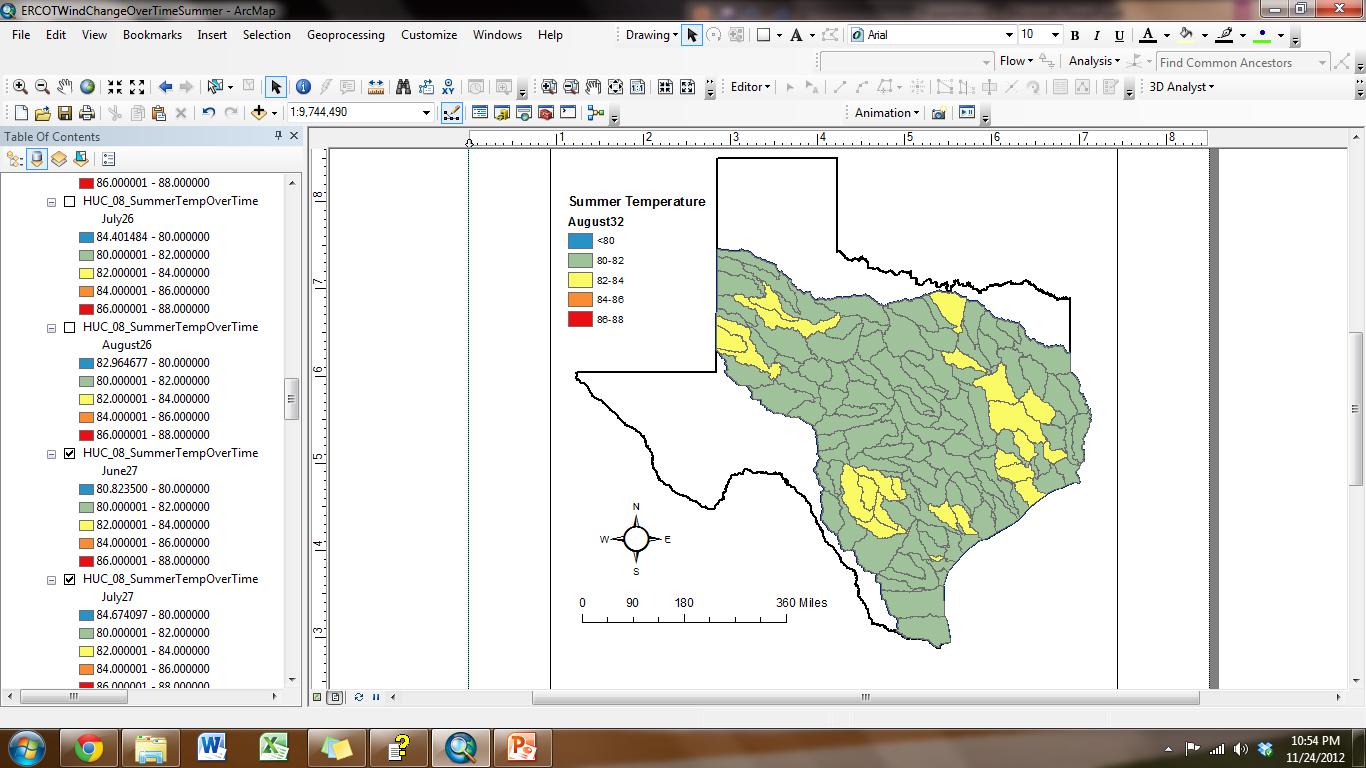 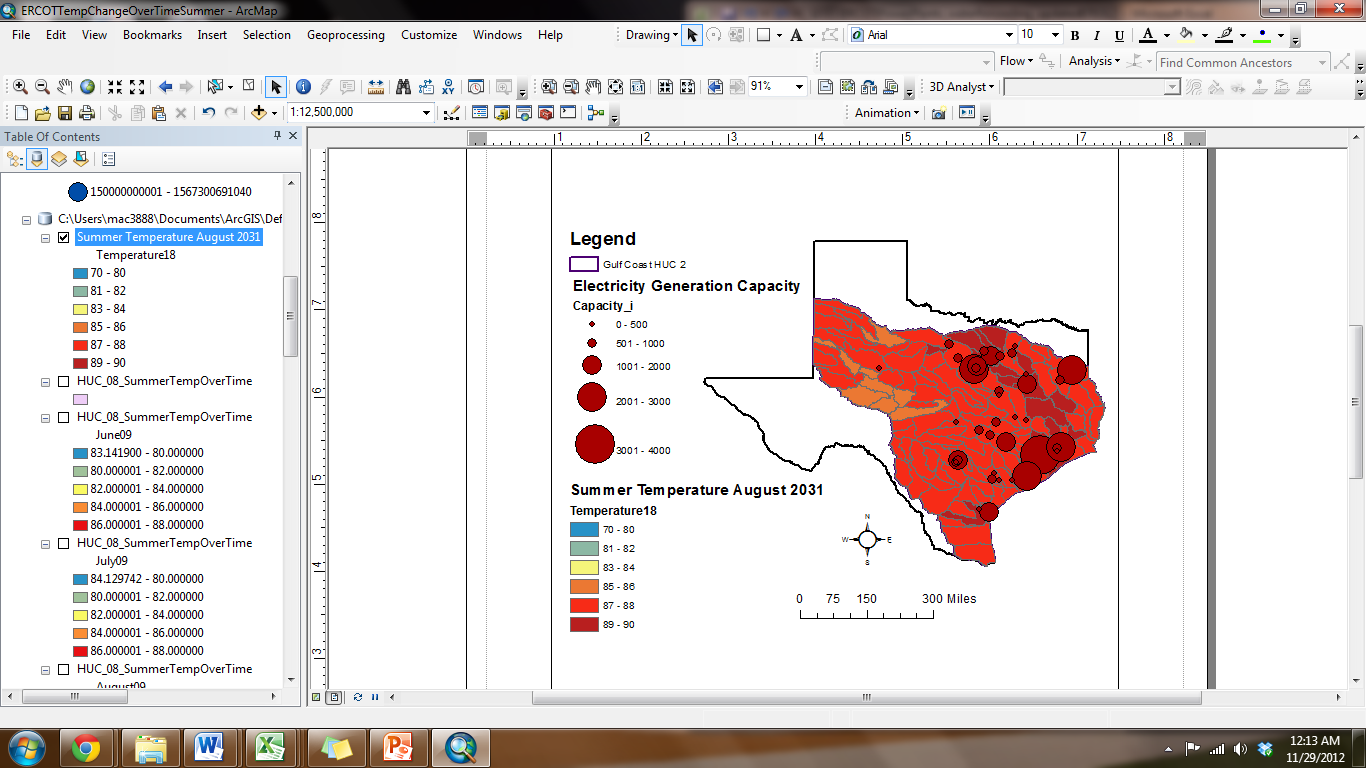 Temperature °F
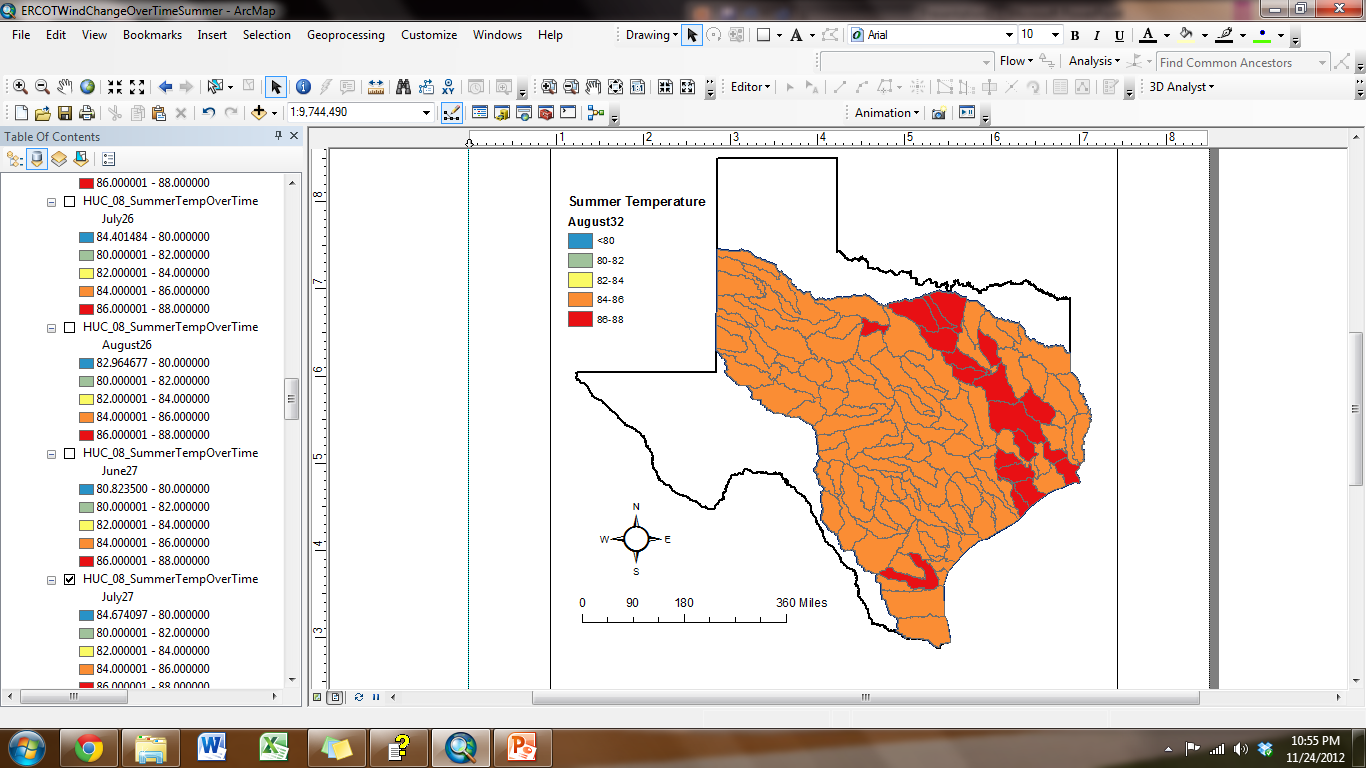 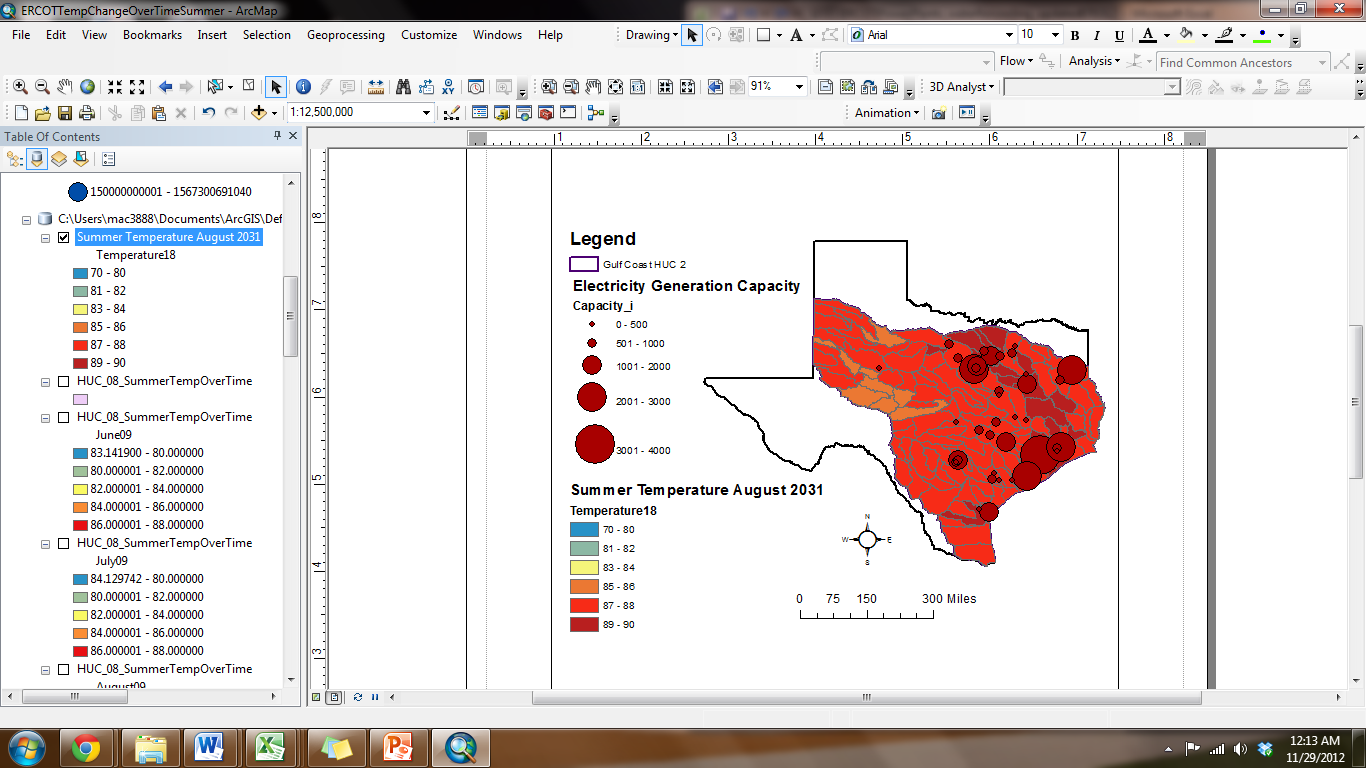 Temperature °F
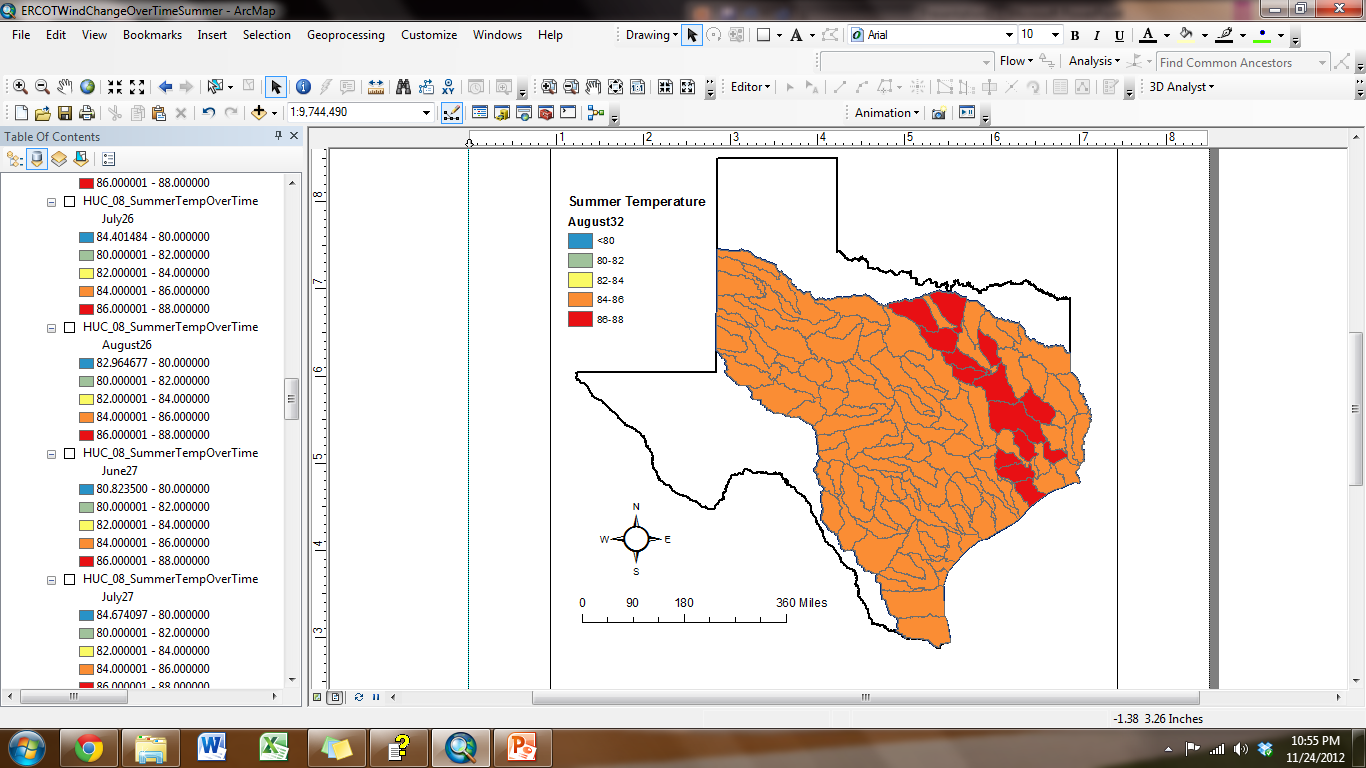 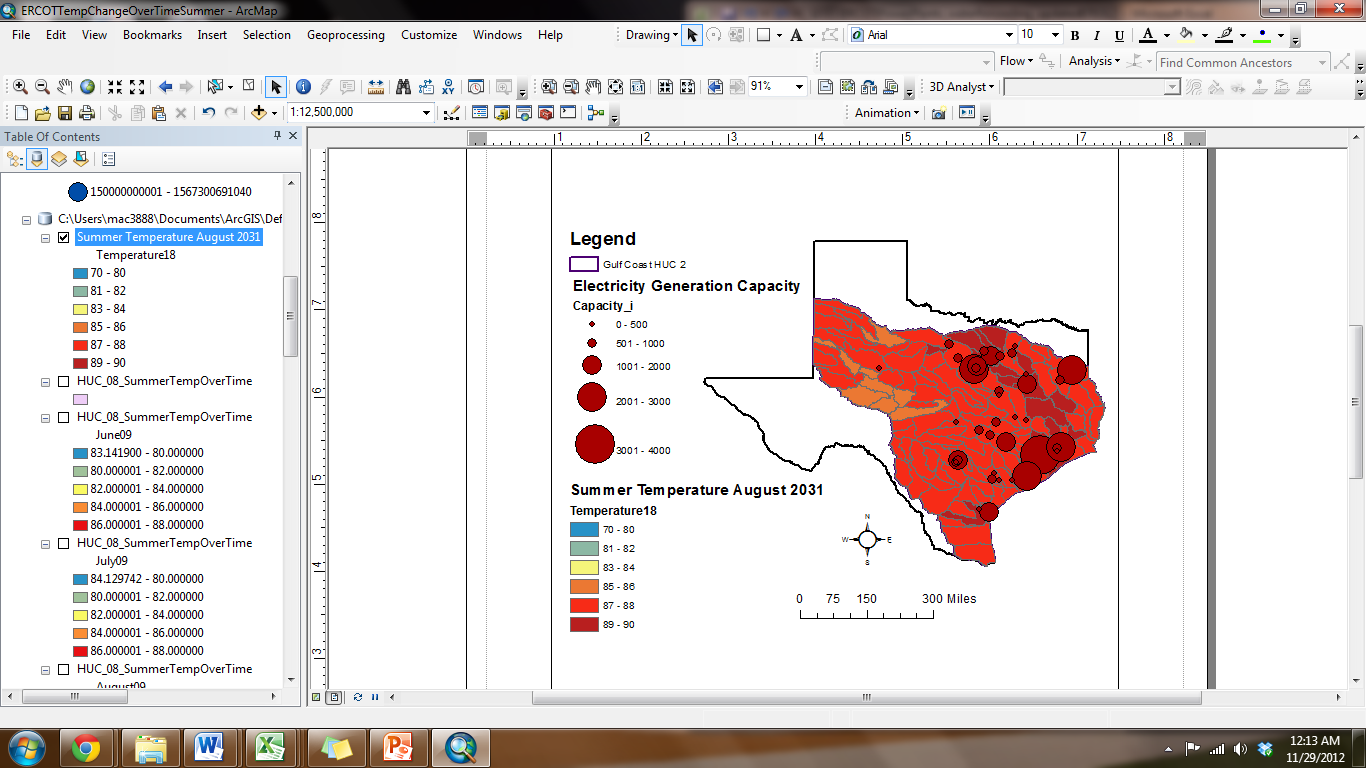 Temperature °F
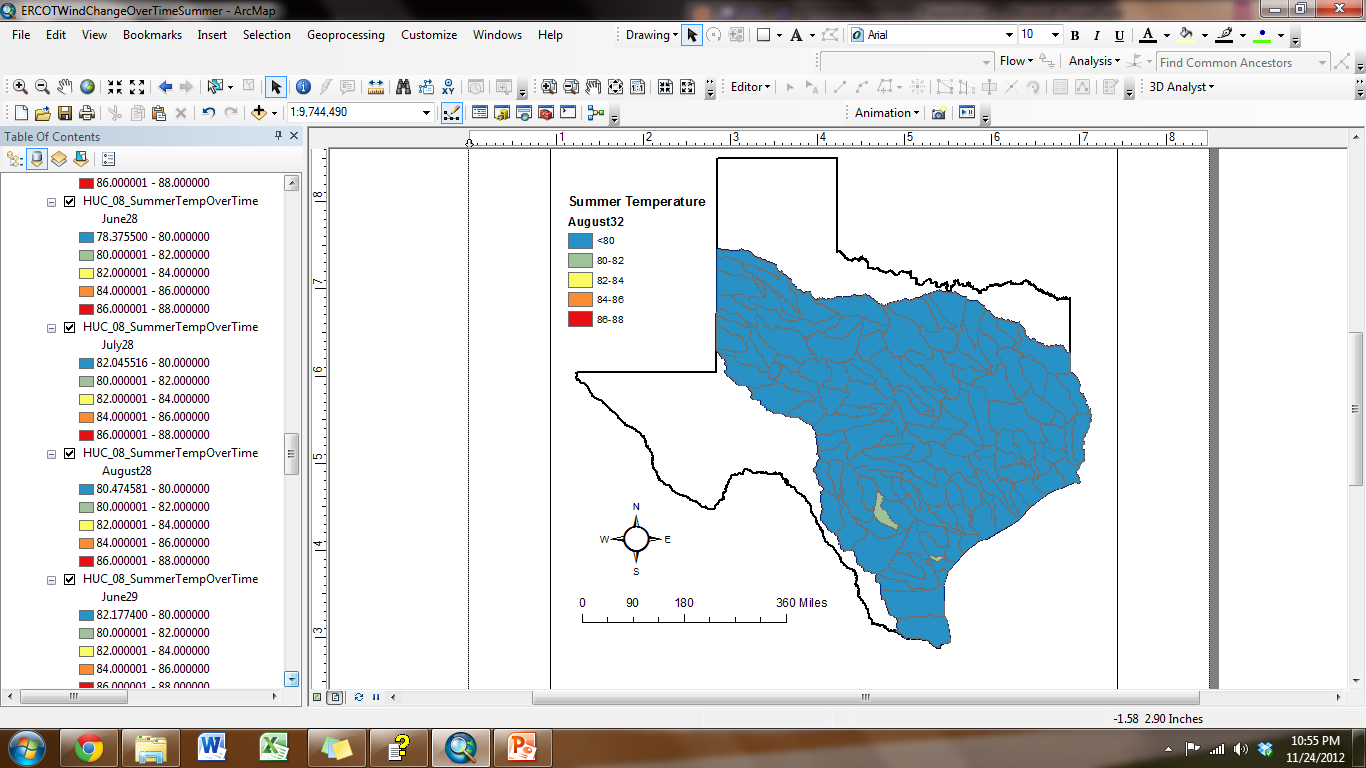 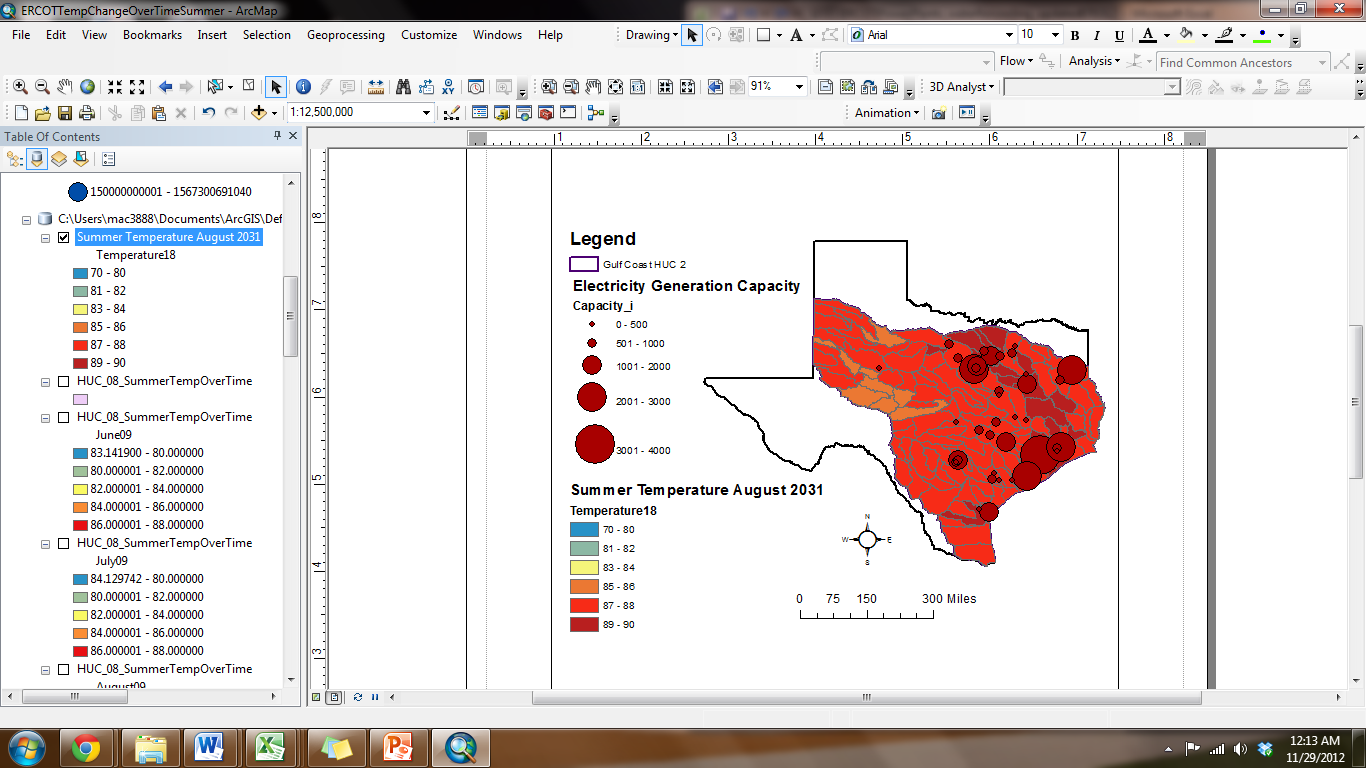 Temperature °F
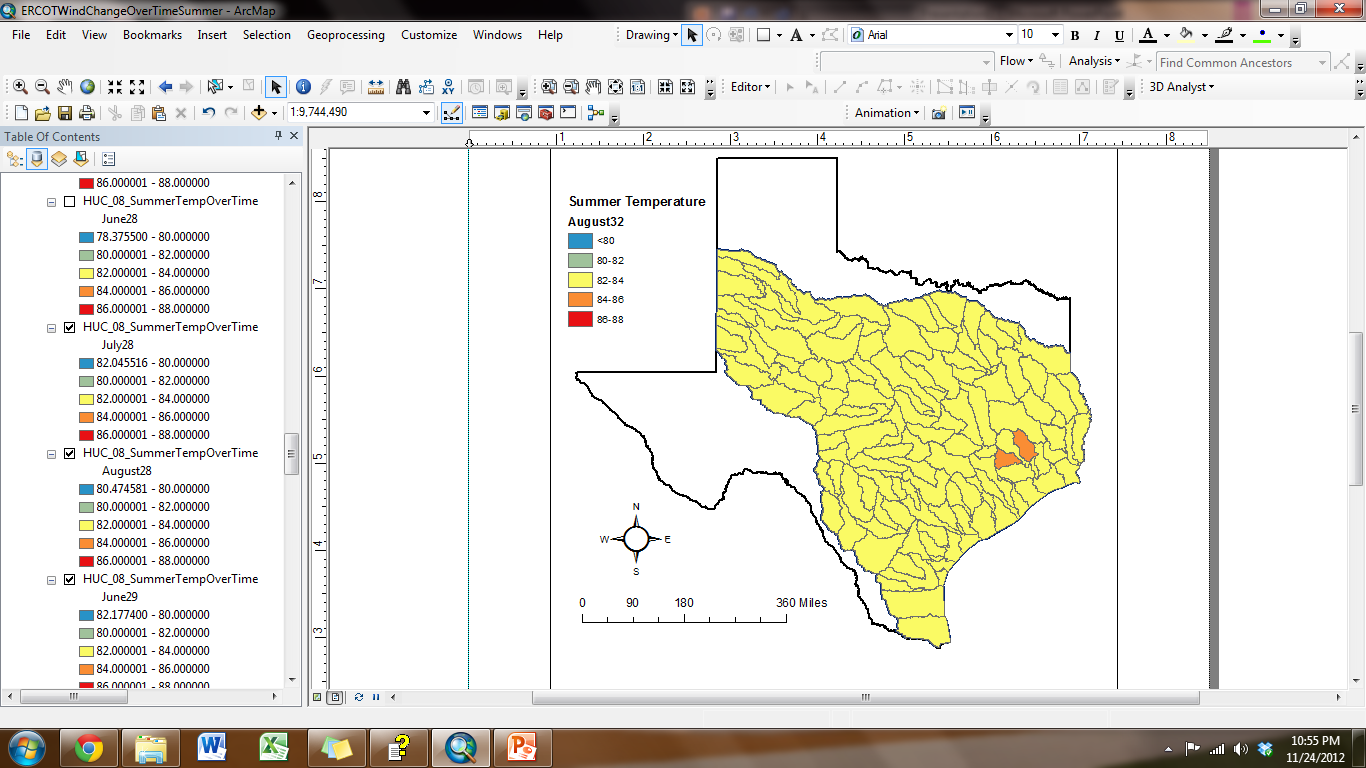 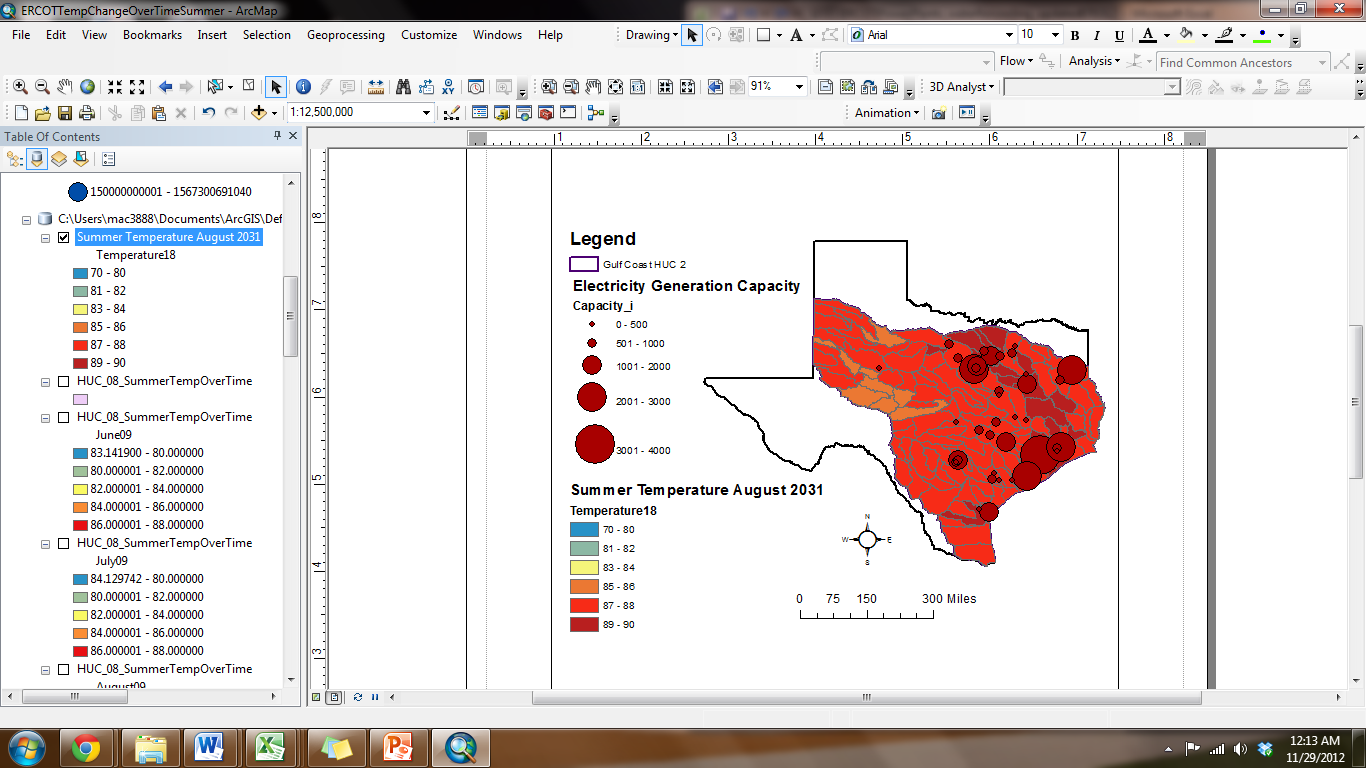 Temperature °F
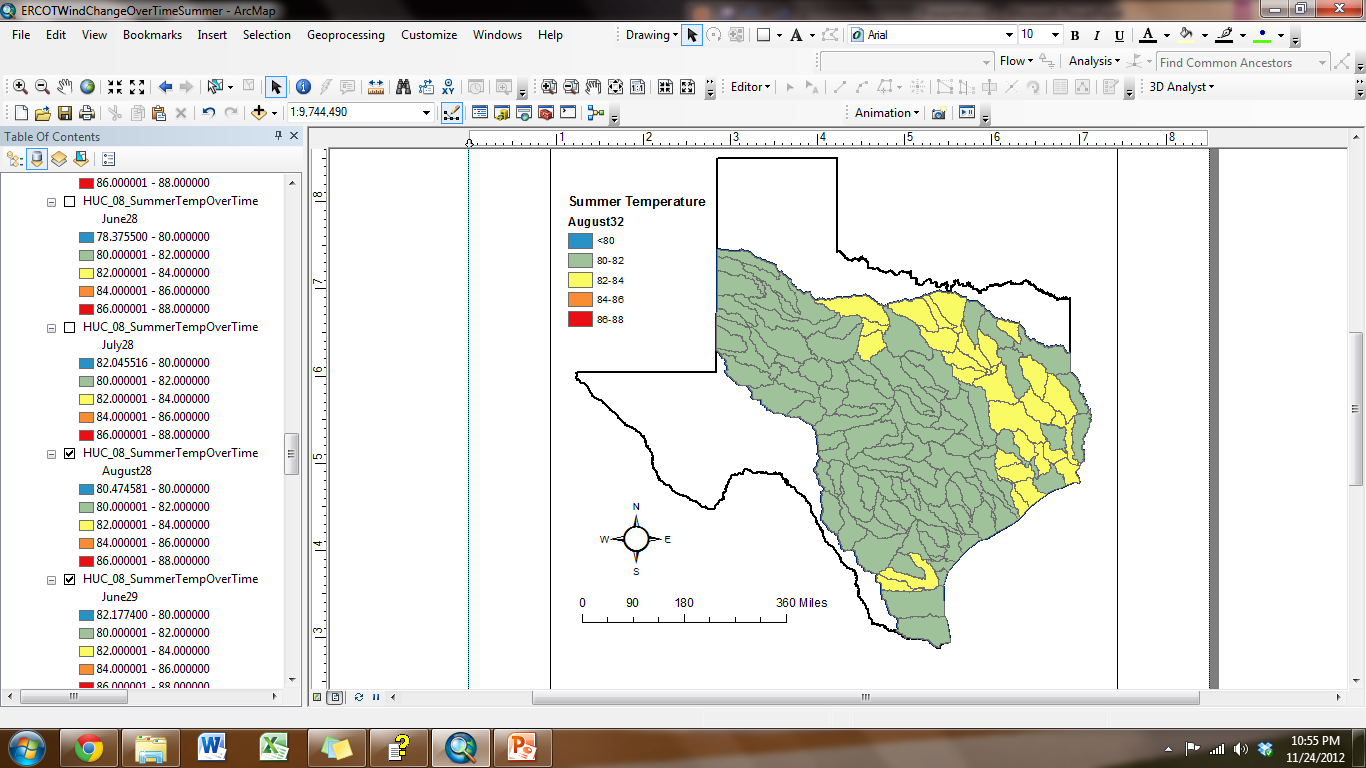 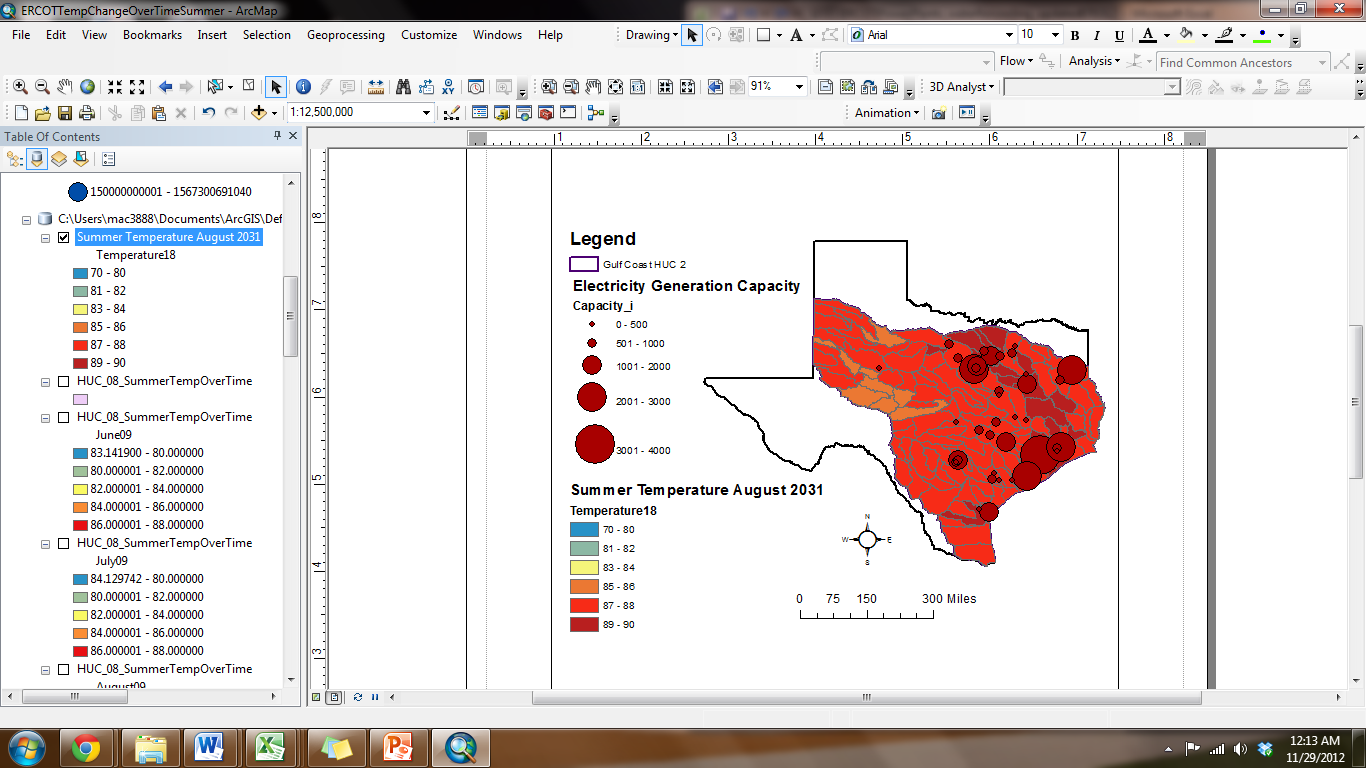 Temperature °F
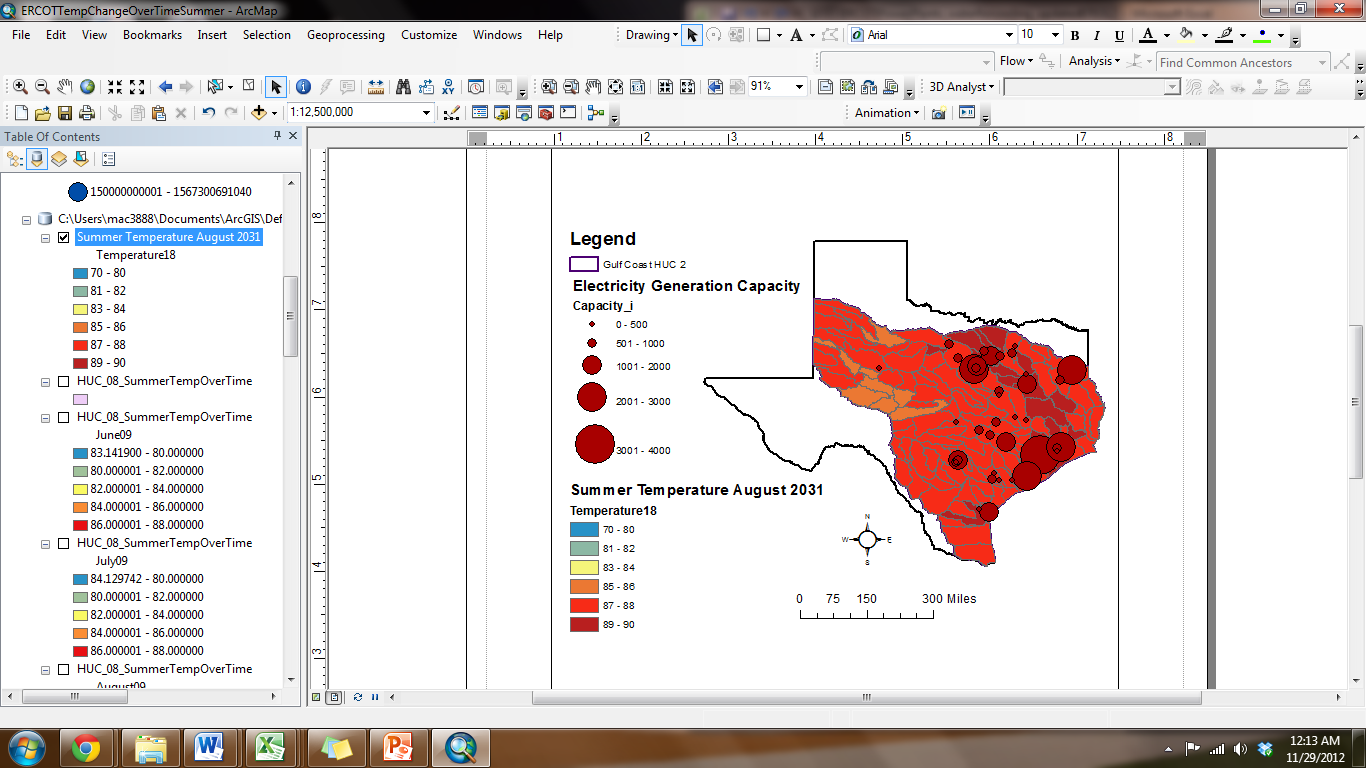 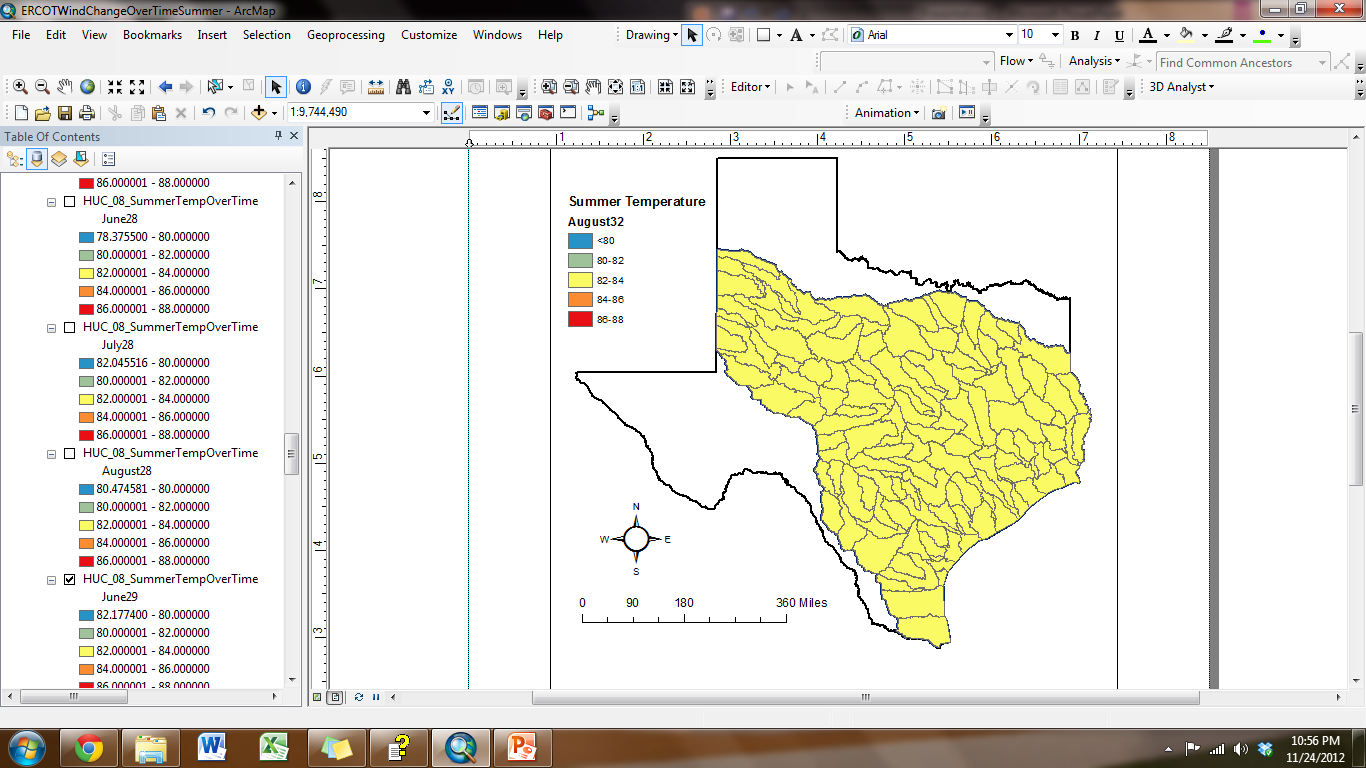 Temperature °F
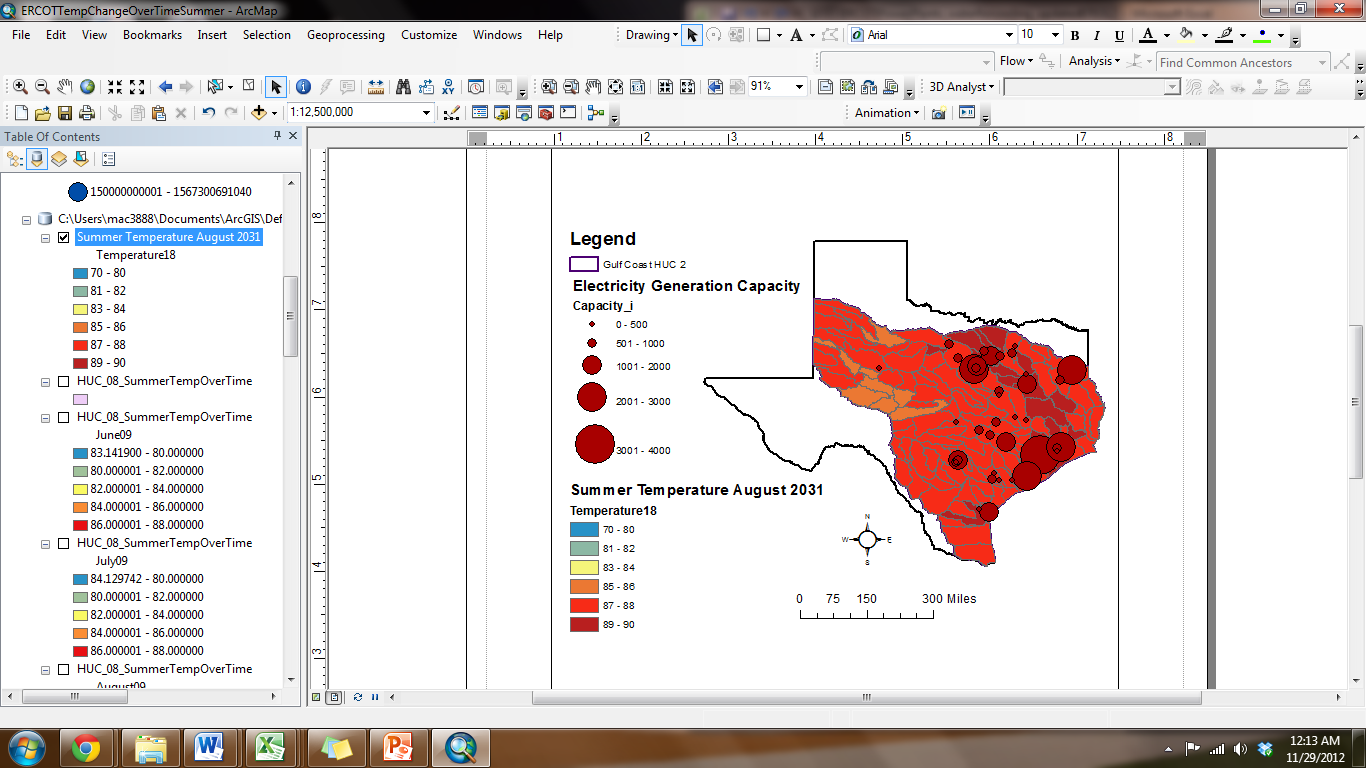 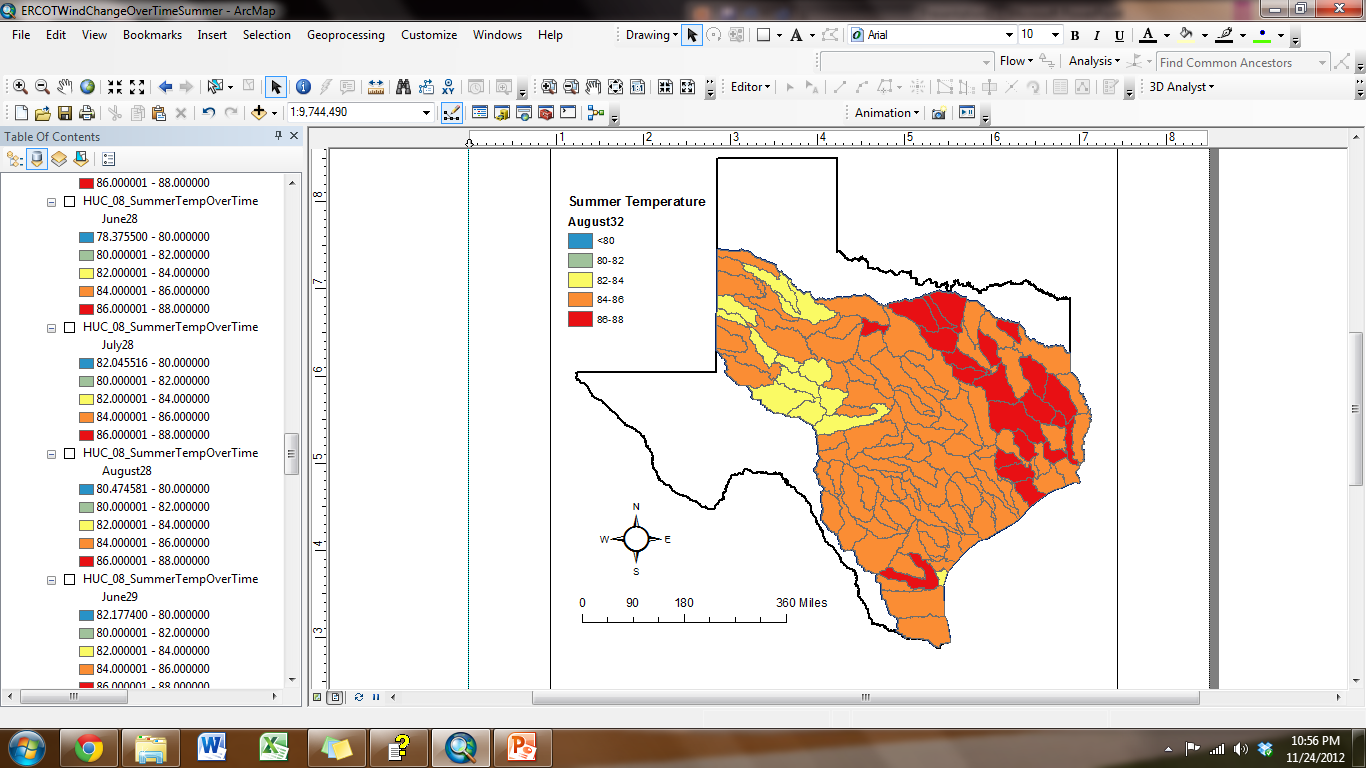 Temperature °F
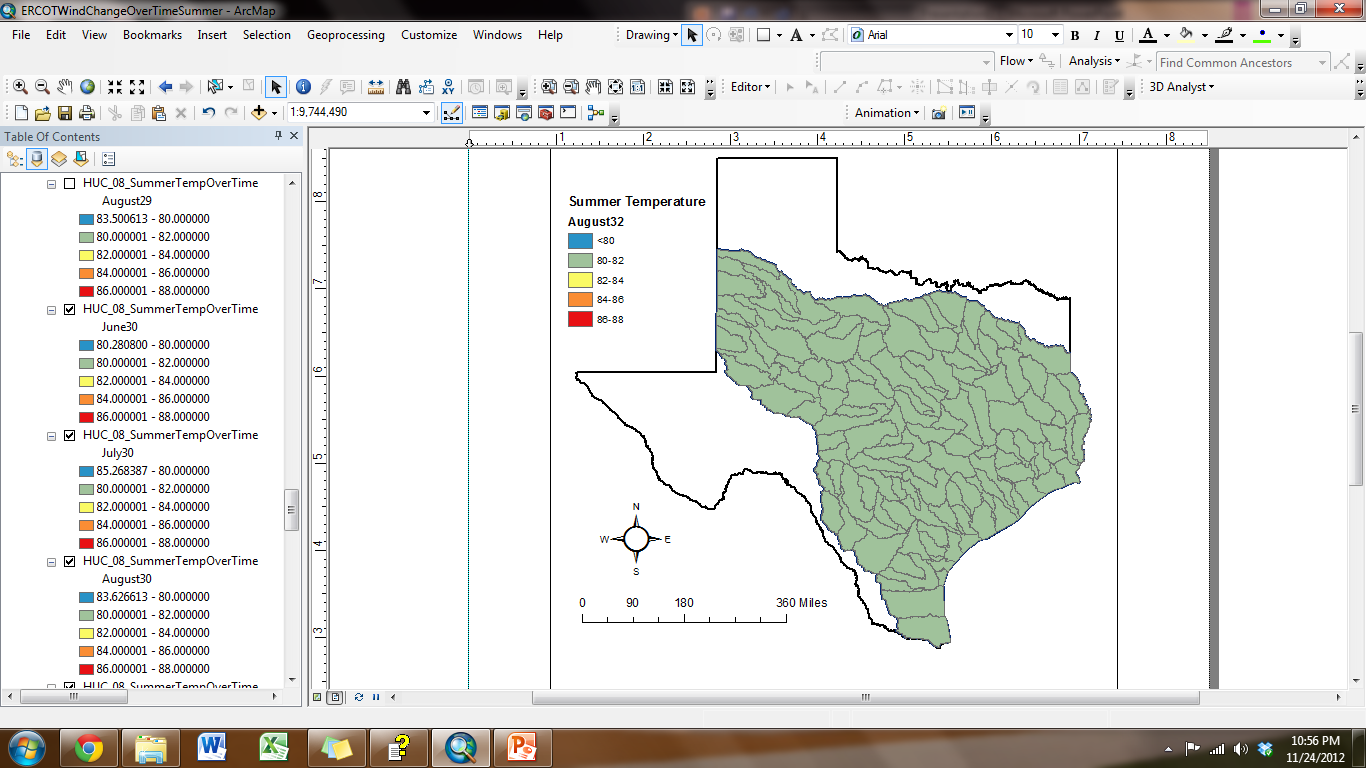 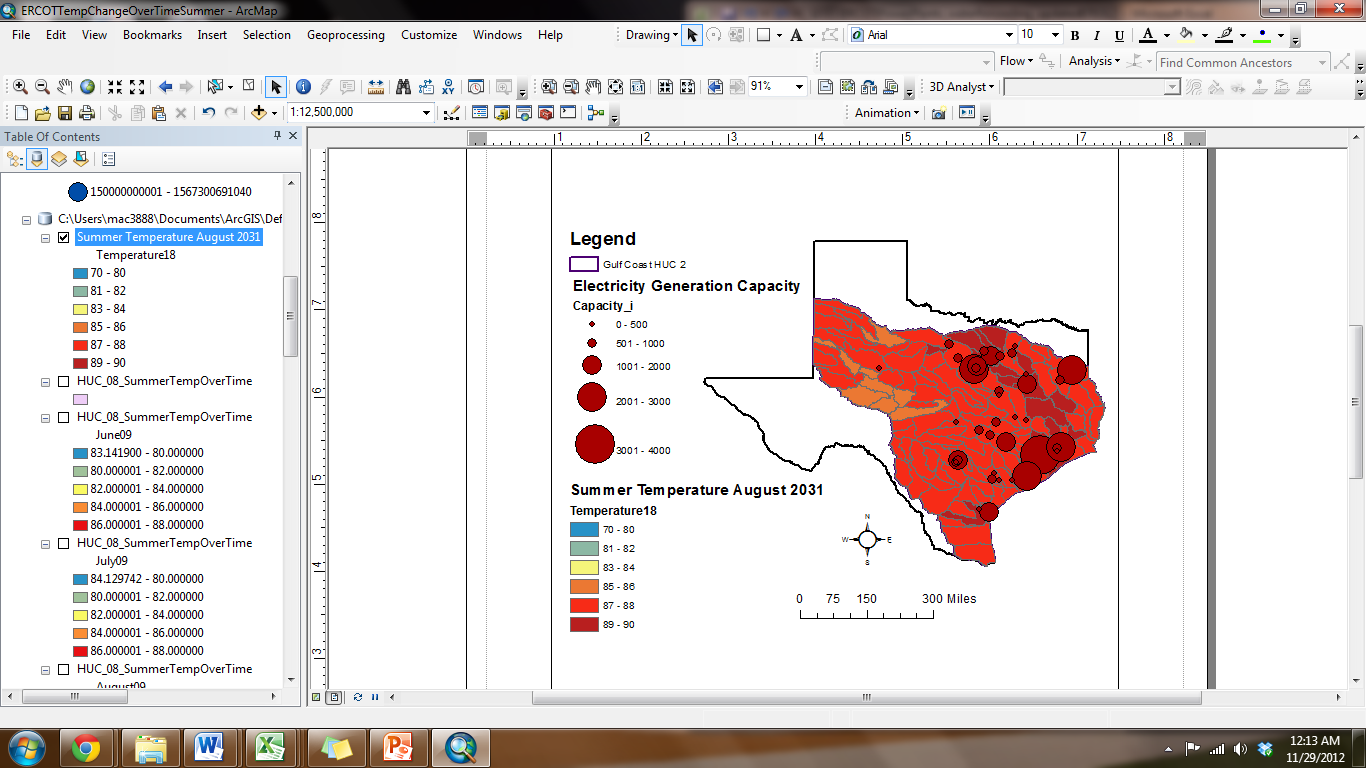 Temperature °F
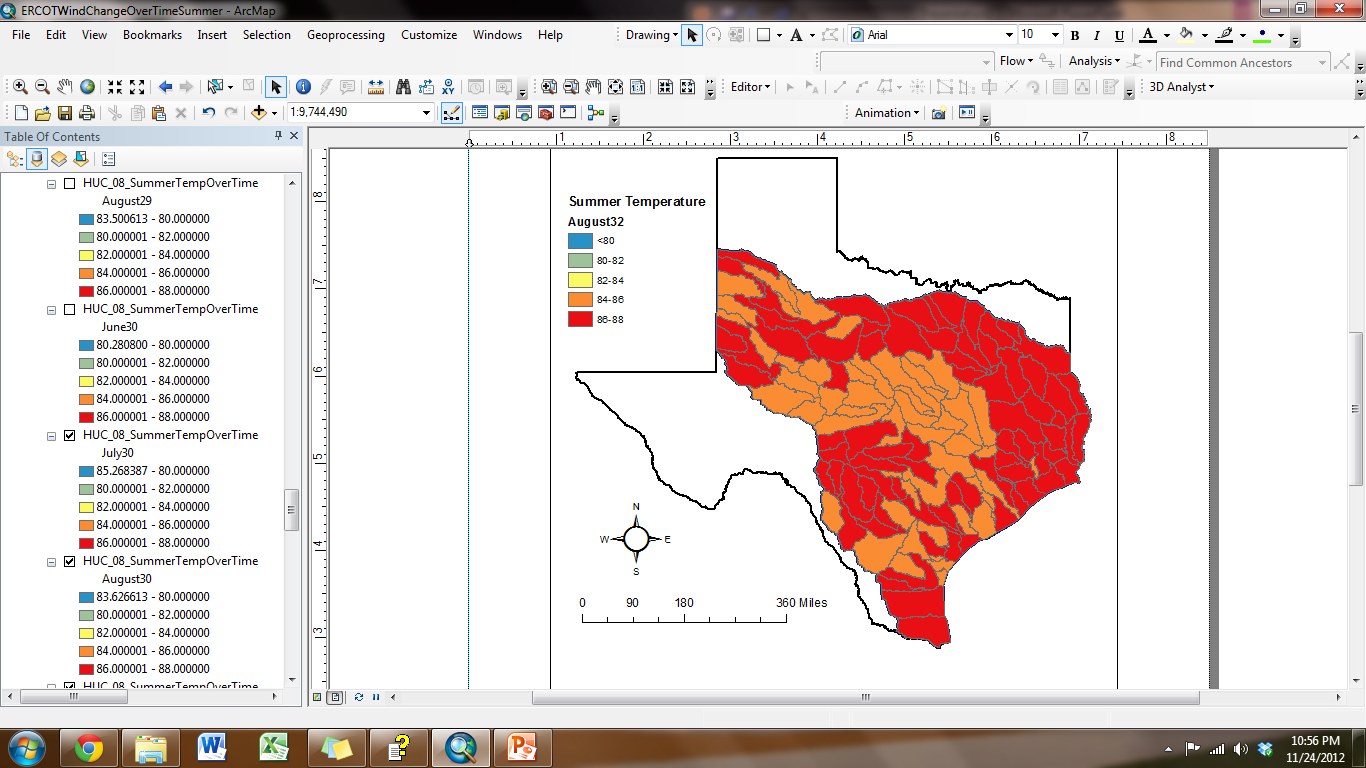 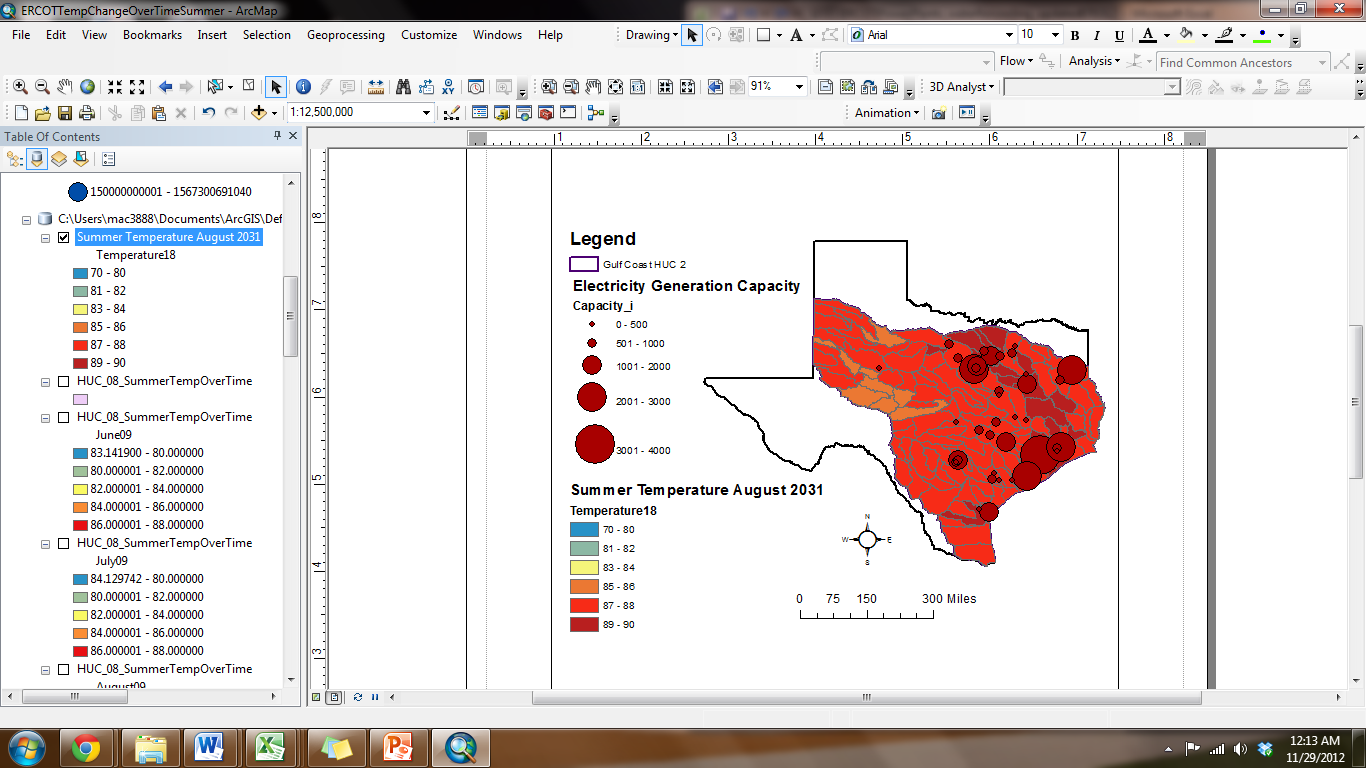 Temperature °F
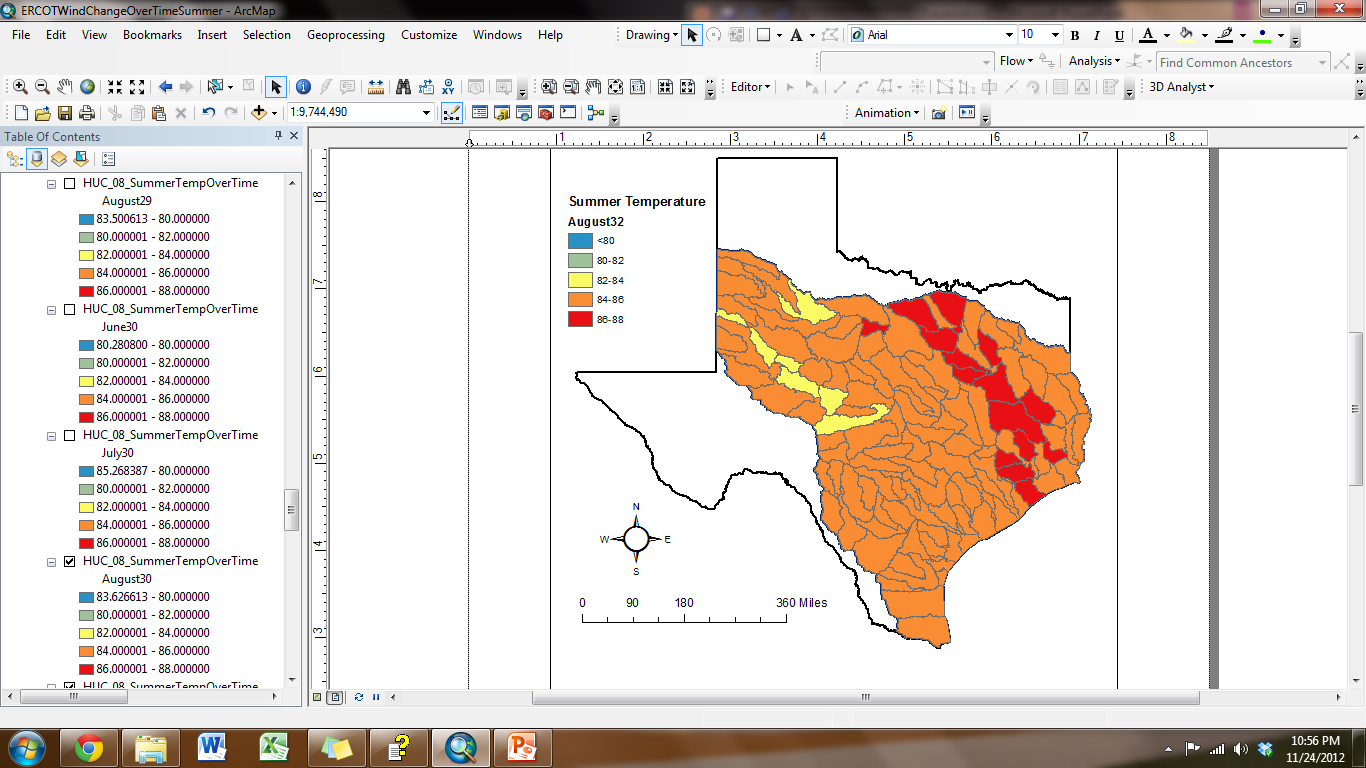 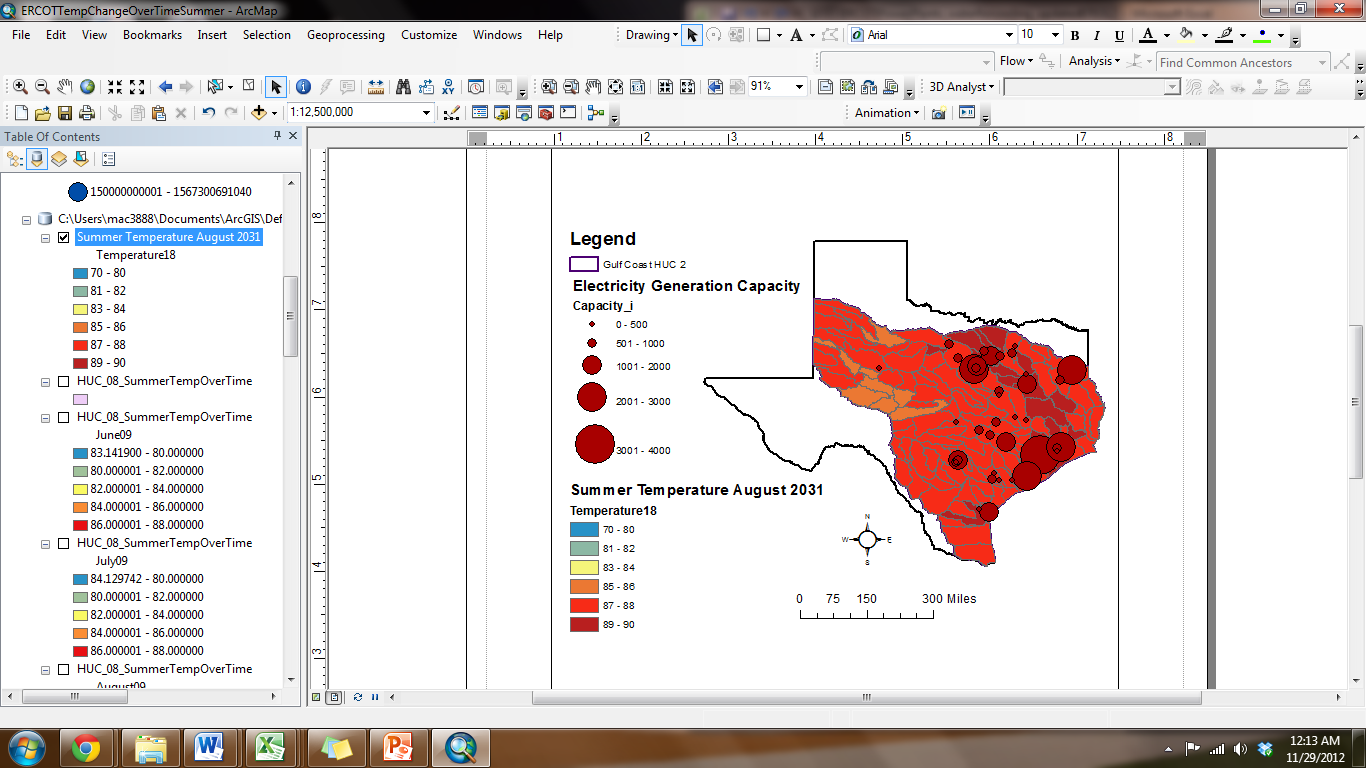 Temperature °F
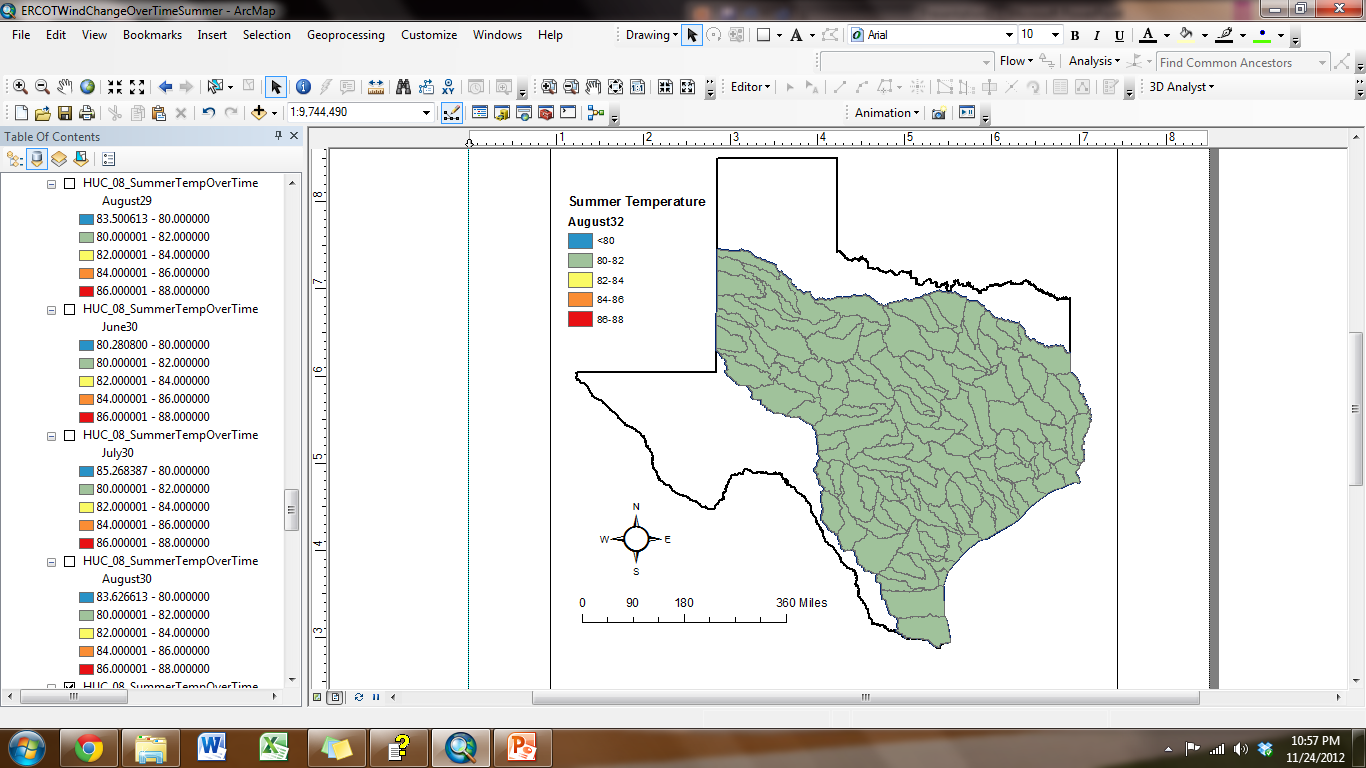 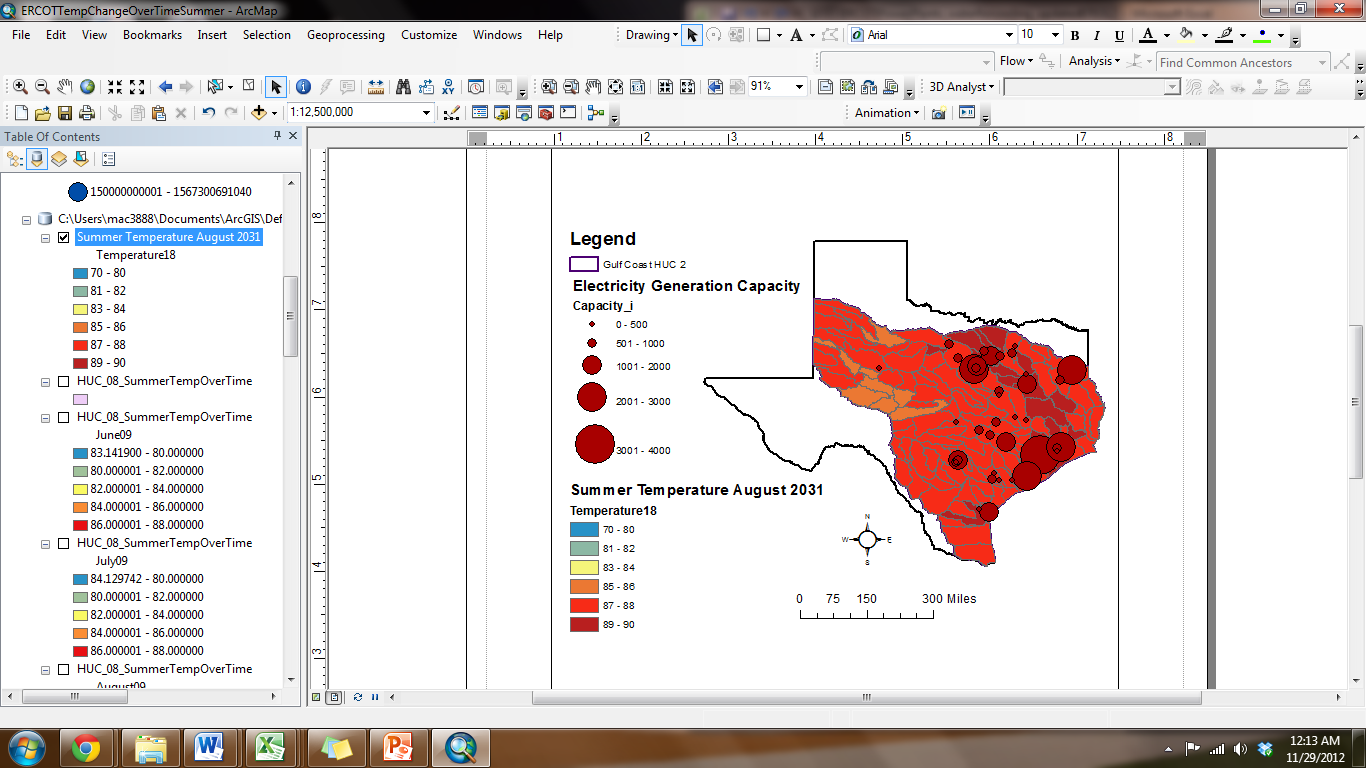 Temperature °F
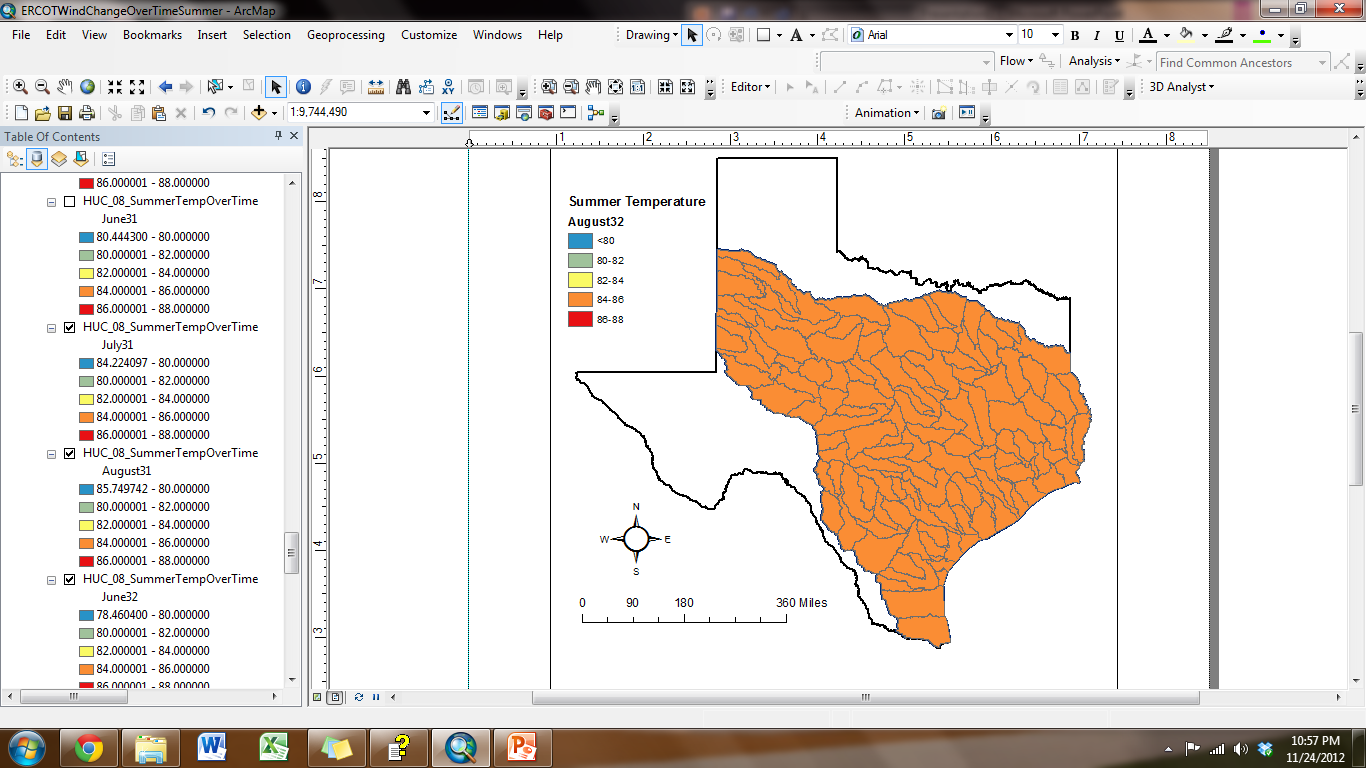 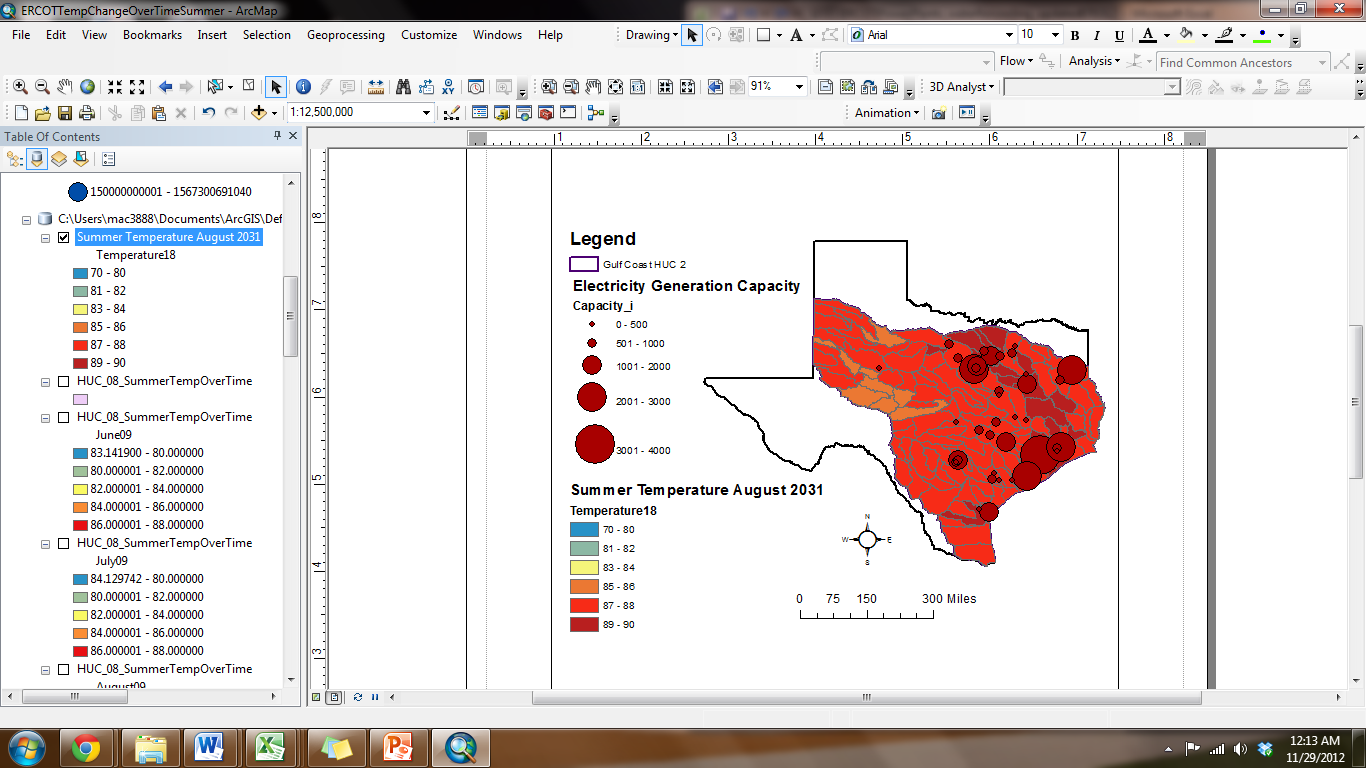 Temperature °F
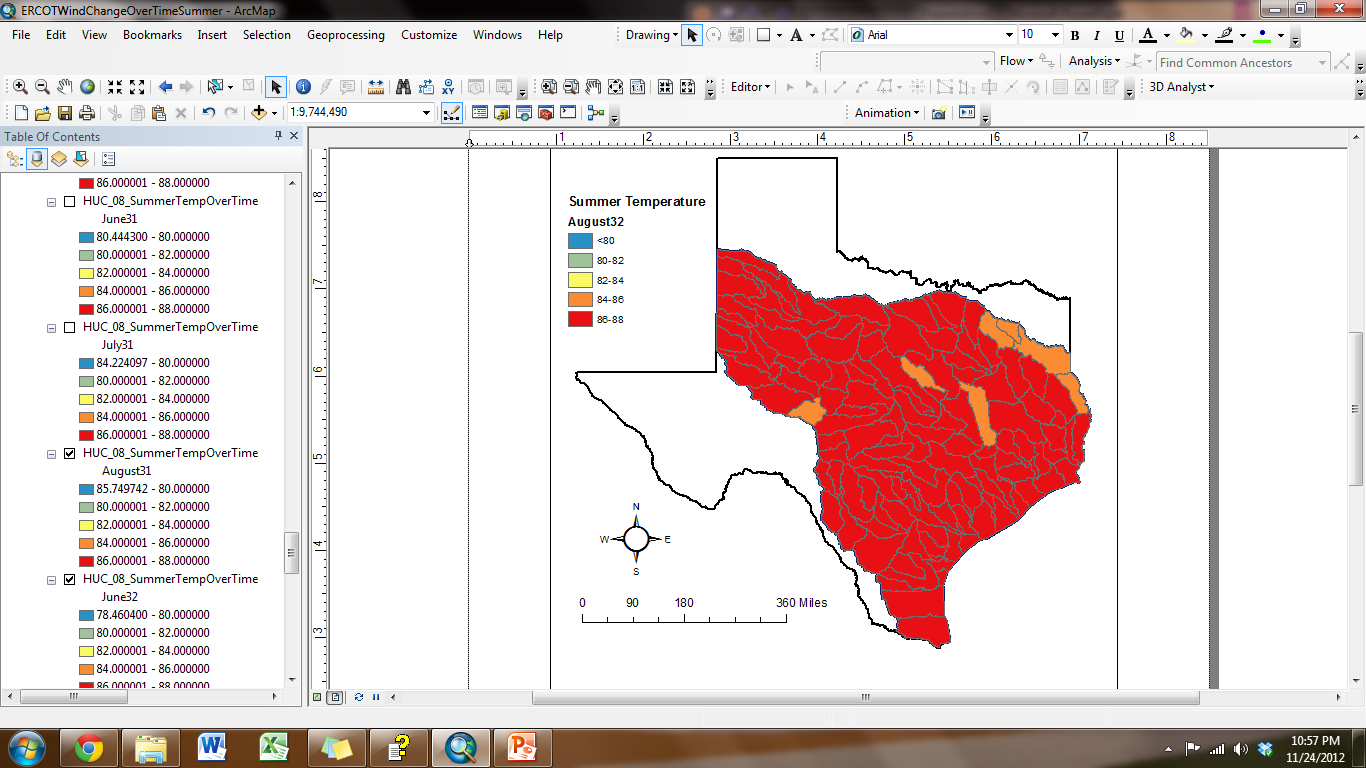 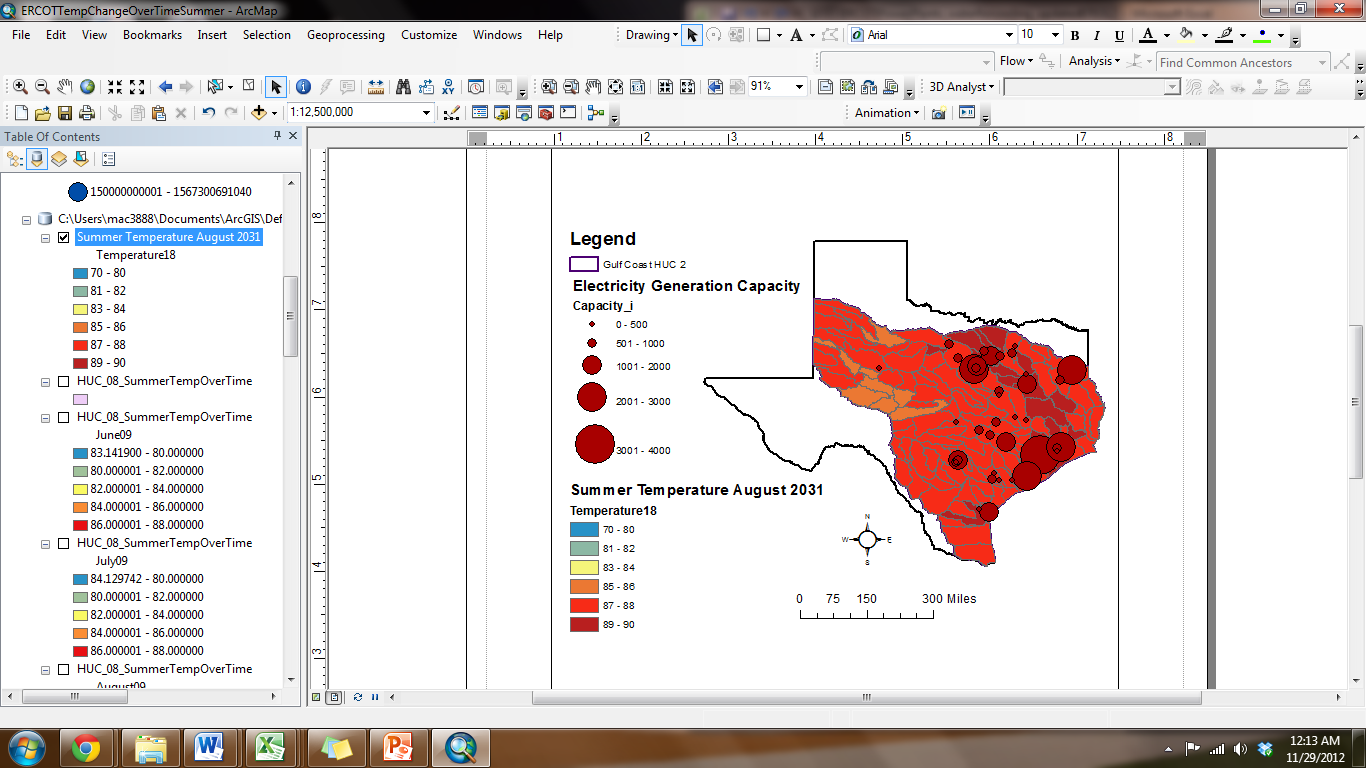 Temperature °F
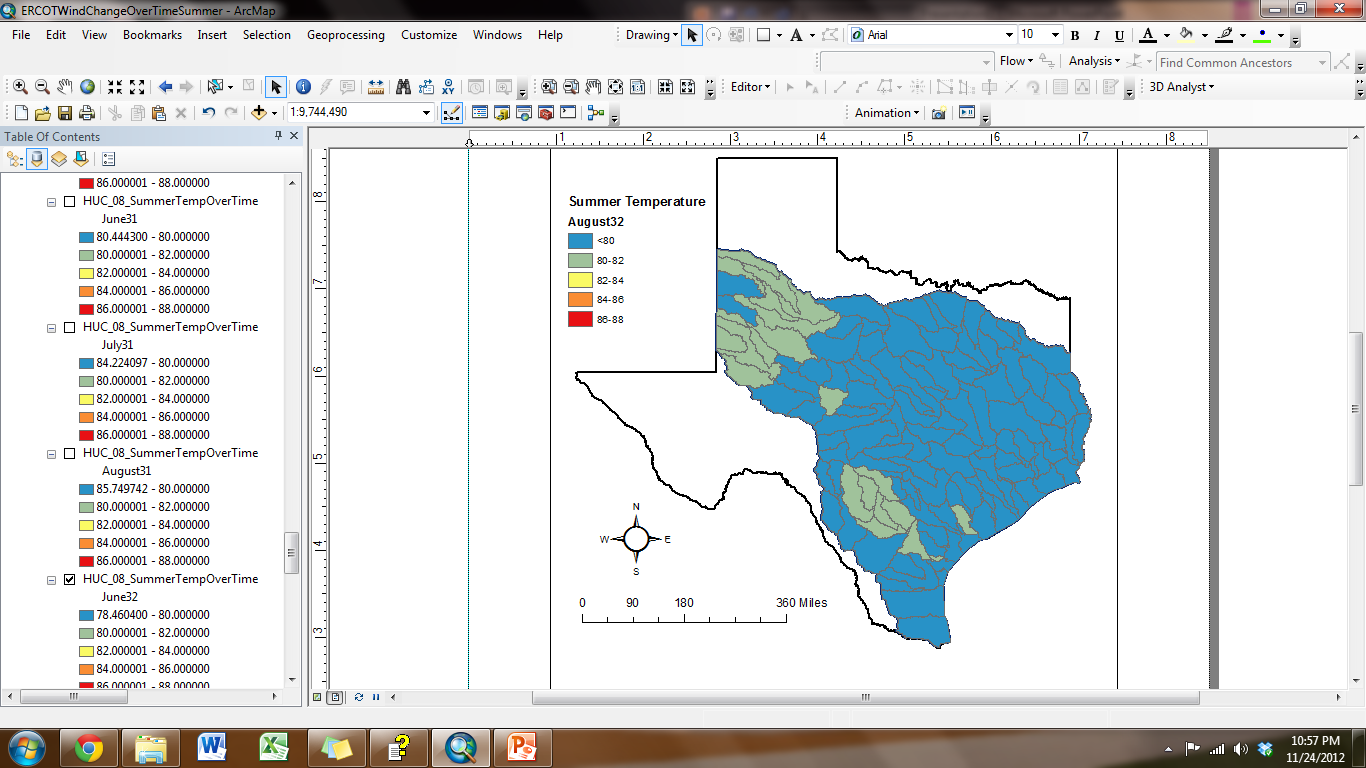 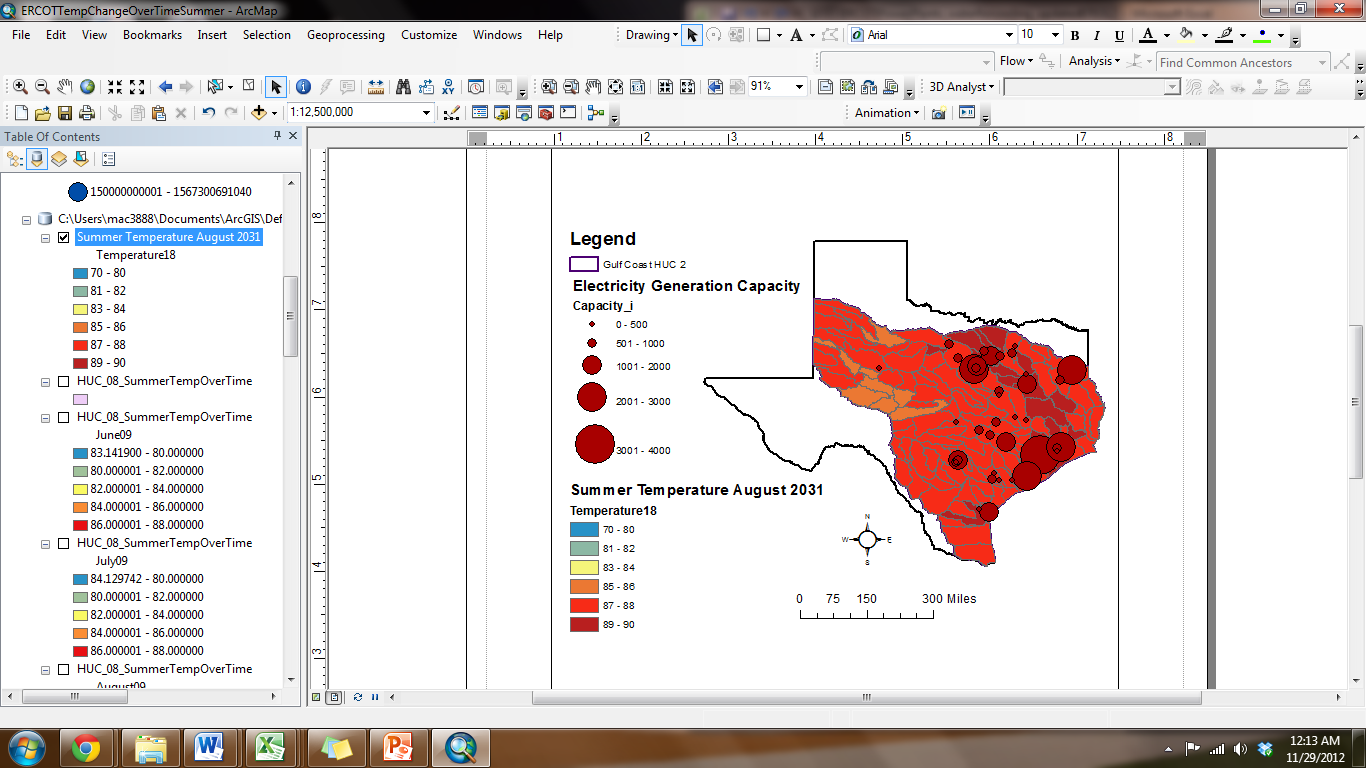 Temperature °F
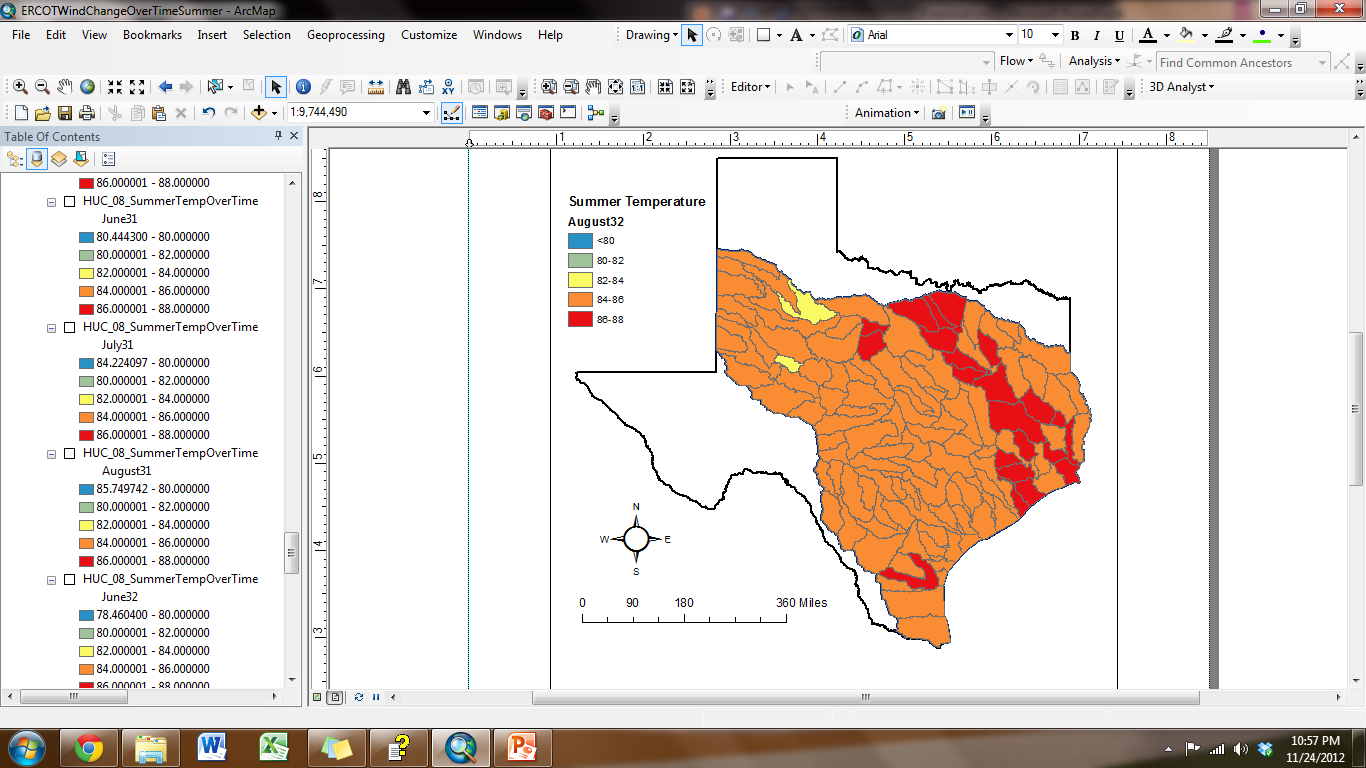 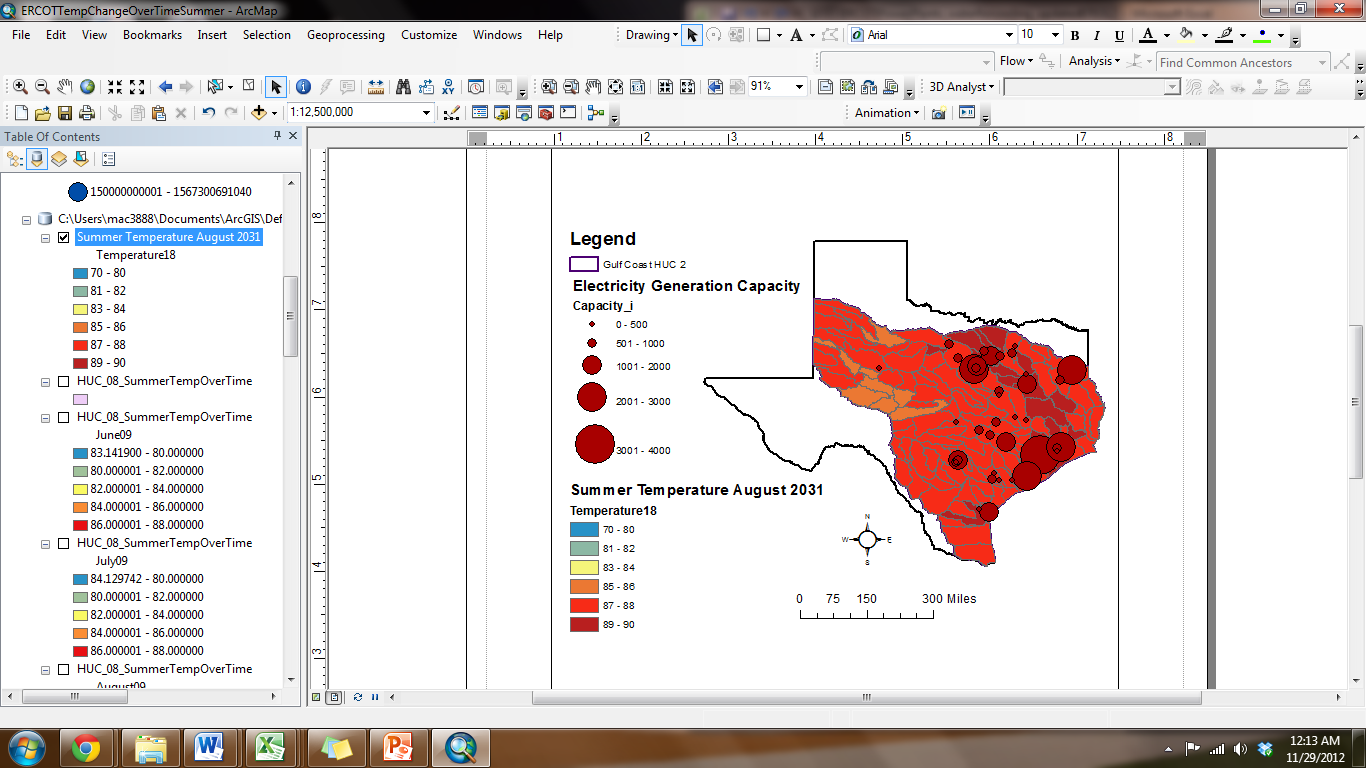 Temperature °F
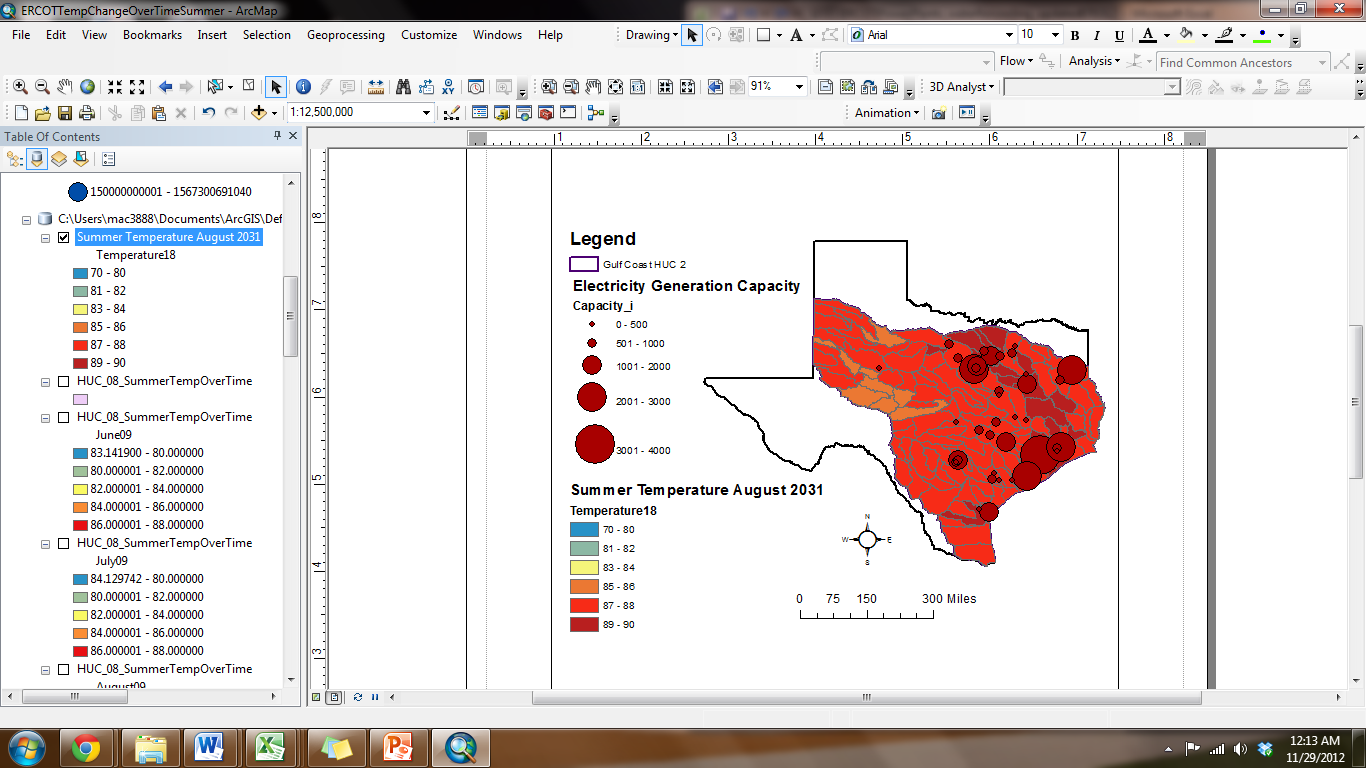 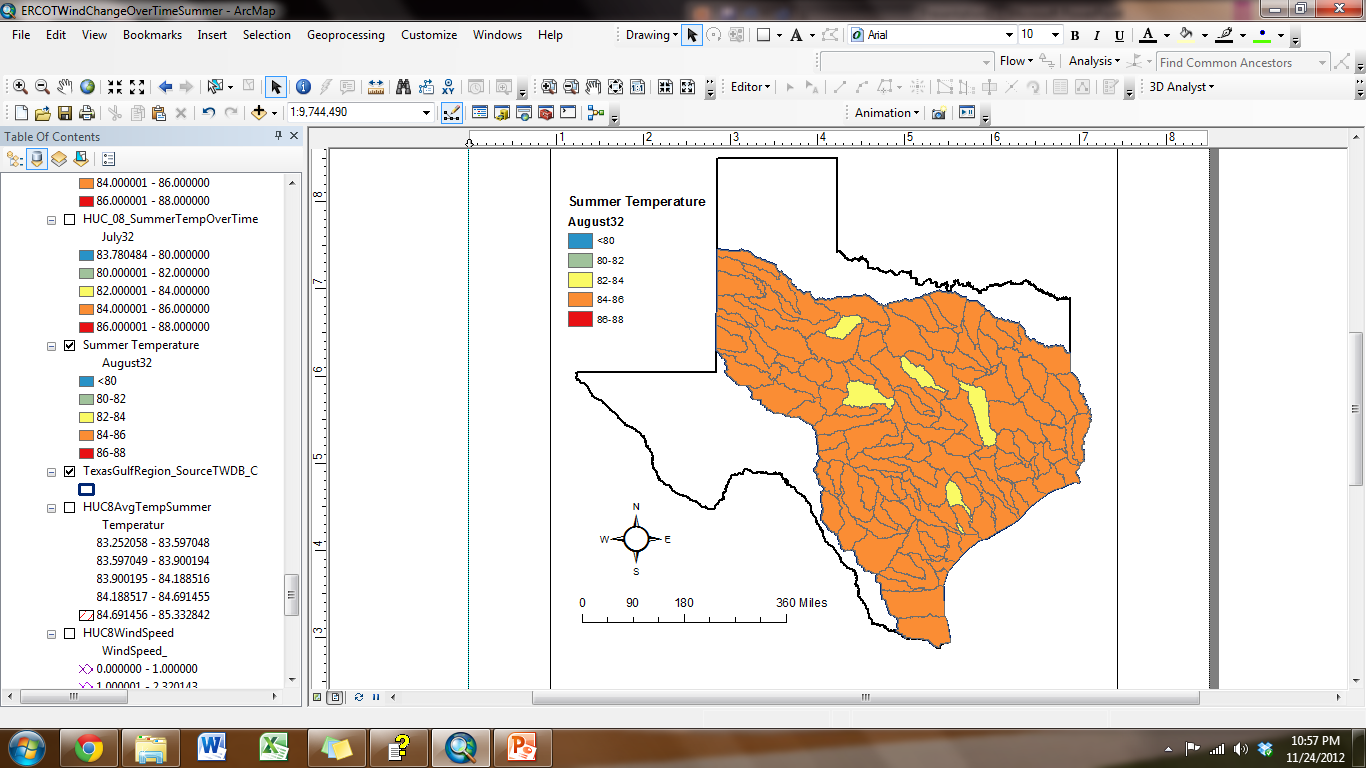 When Texas isn’t completely hot…
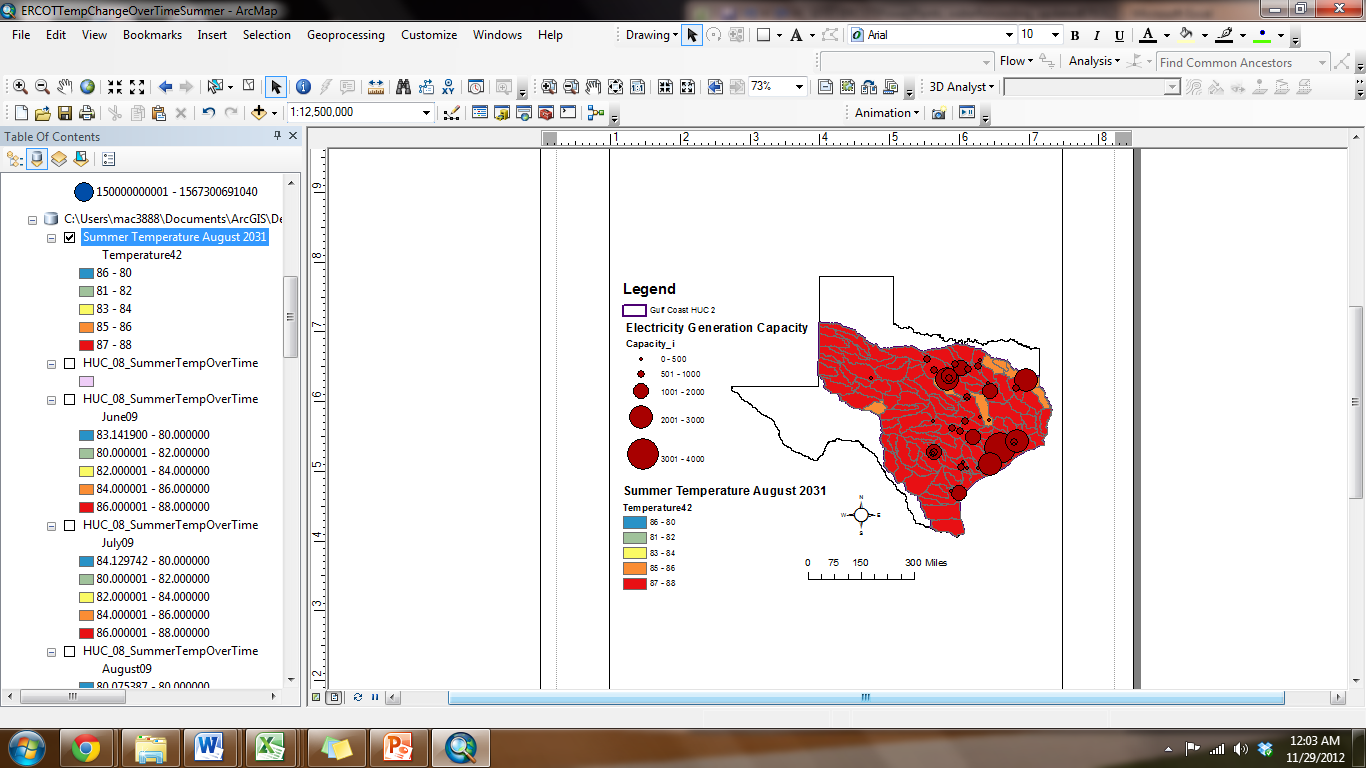 [Speaker Notes: When Texas isn’t sweltering over the whole state…]
Most High Temperatures Occur in the Northeastern Part of the State
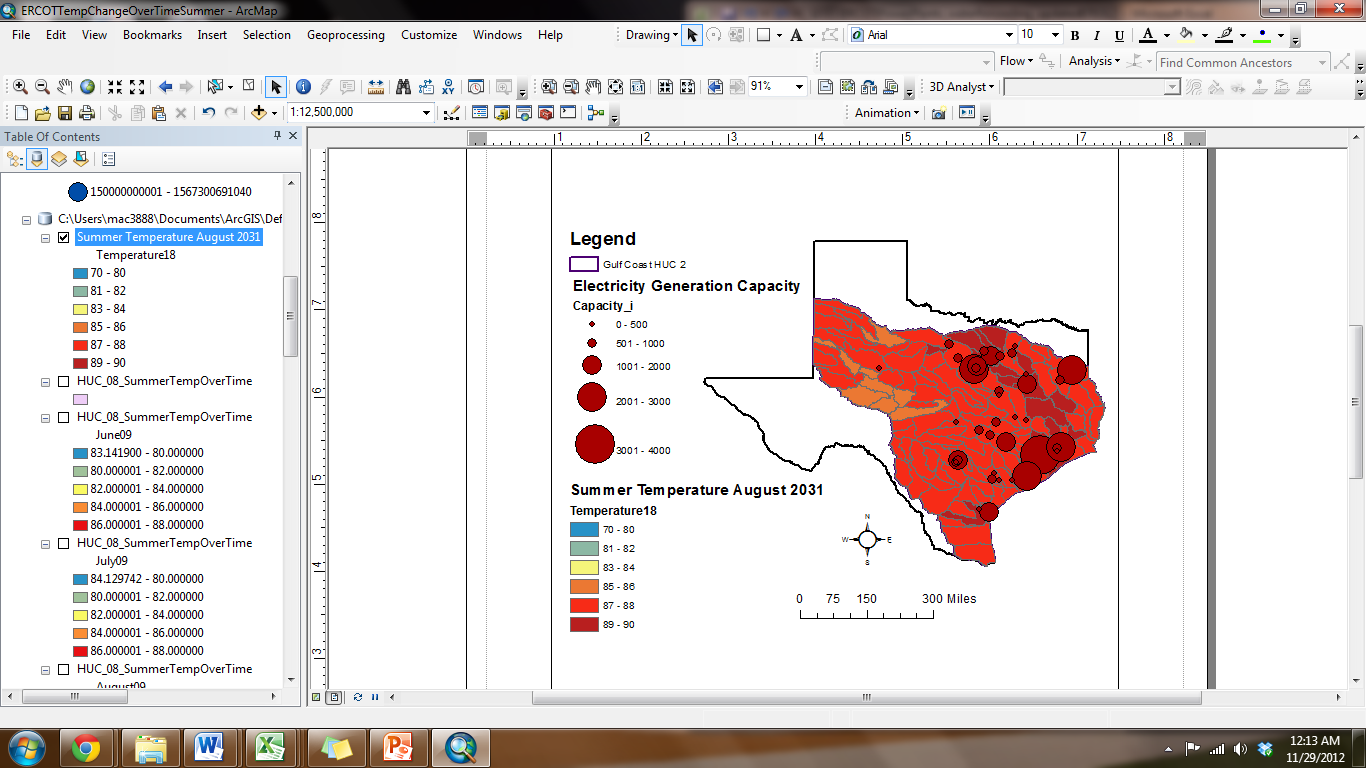 [Speaker Notes: The heat is centralized in a belt right around where the huge energy generators/water users are]
The Same Areas of ERCOT at Risk Now Will be at Risk in the Next Twenty Years
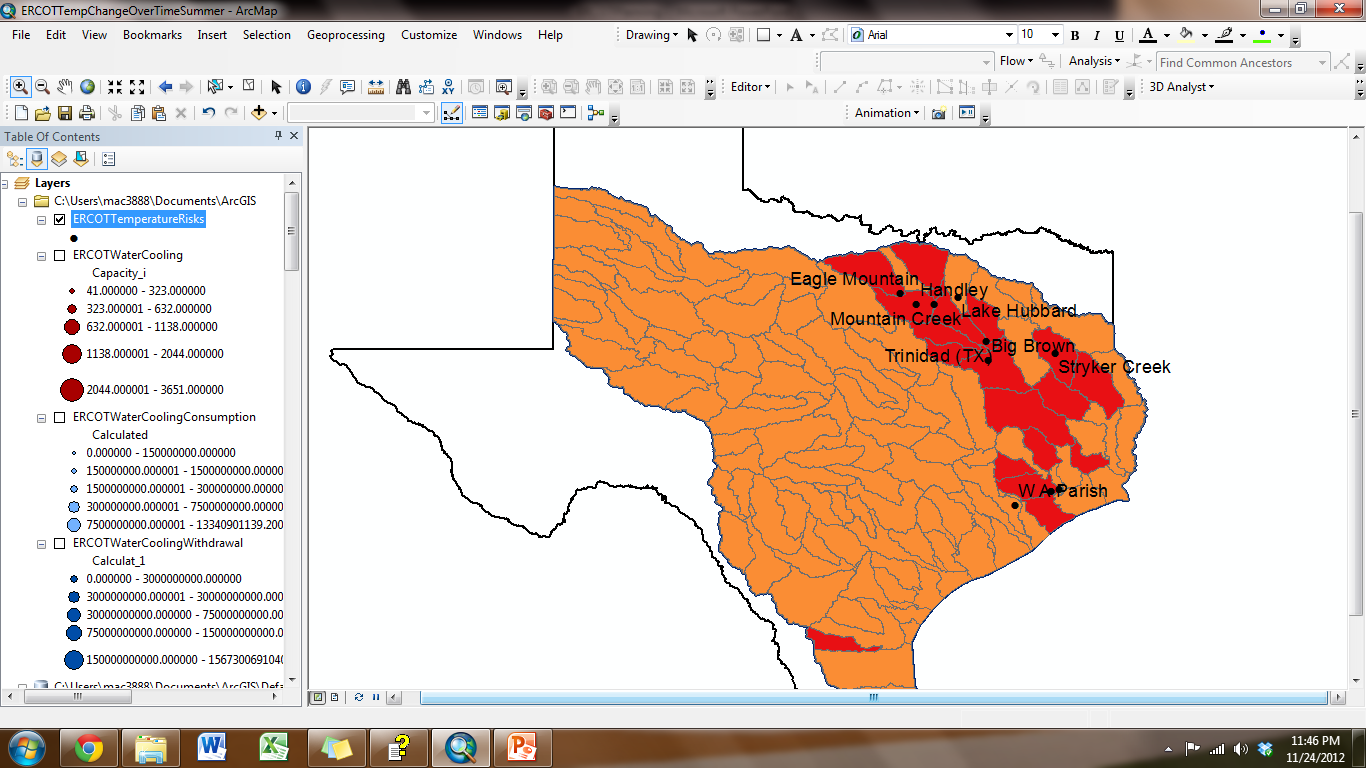 Heat Wave Might Keep Plants from Generating to Capacity
Some power plants will not be able to generate at 2011 levels
ERCOT max demand in August 2011: 68 GW
Curtailment occurs in highest demand areas
Some power plants will be able to generate more than they did in 2011
If demand increases, more issues will occur
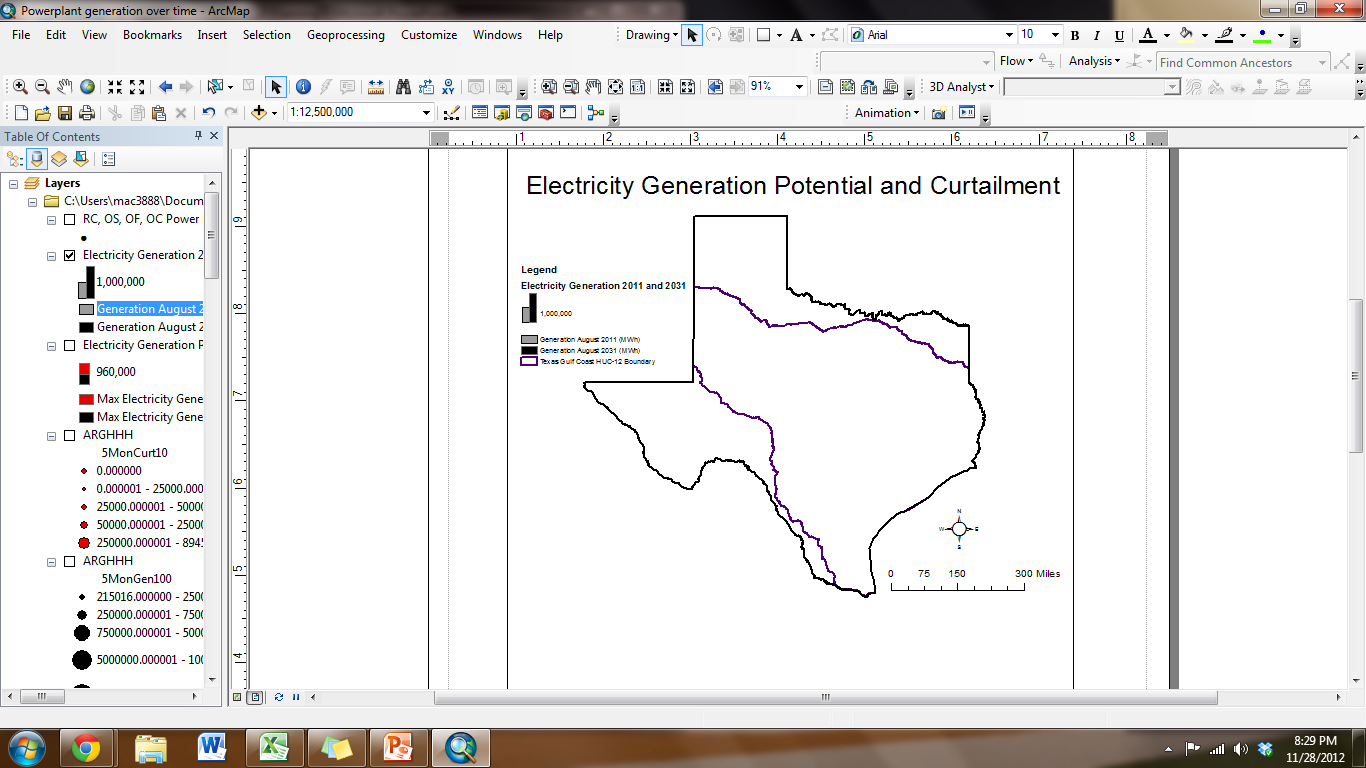 Plants Might Not be Able to Generate as much as in 2011
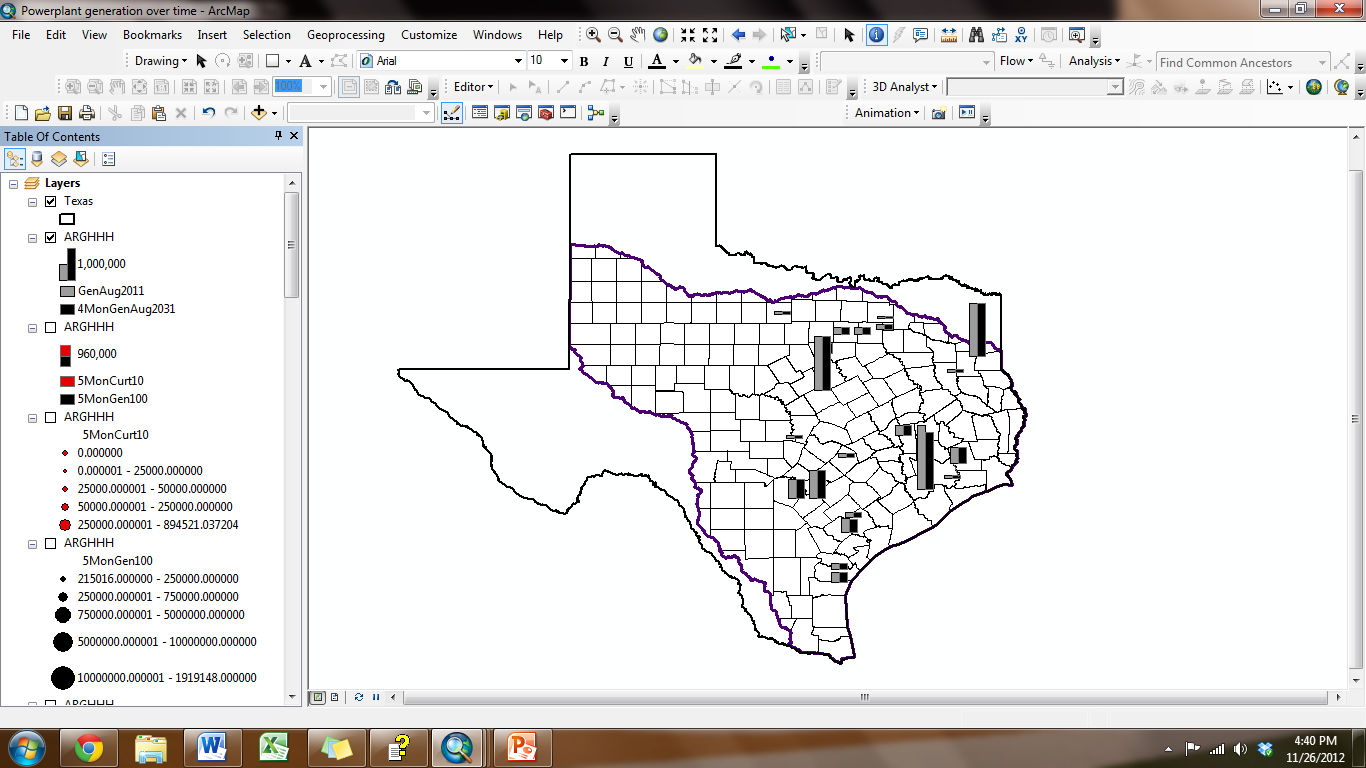 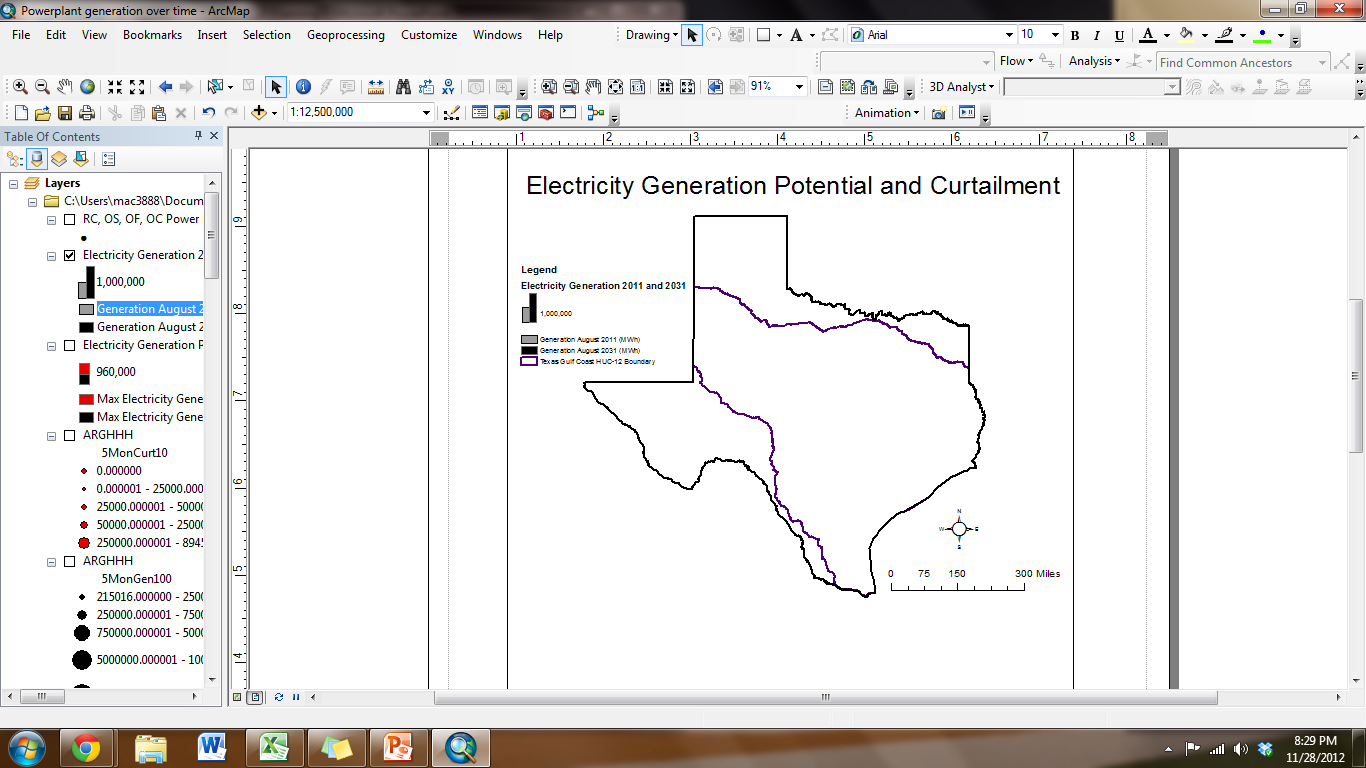 [Speaker Notes: Problem– higher populations, but not as much energy (due to heat)]
Some Electricity Generation Will Need to be Curtailed, More Can be Generated
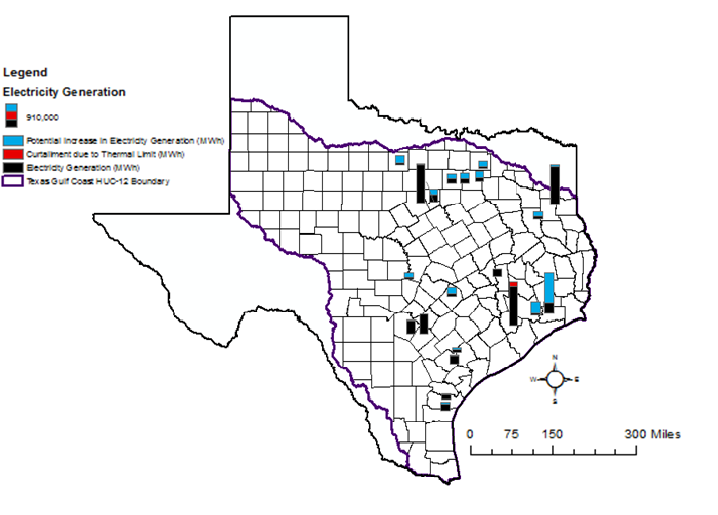 Electricity Curtailment and Potential is Near Population Centers
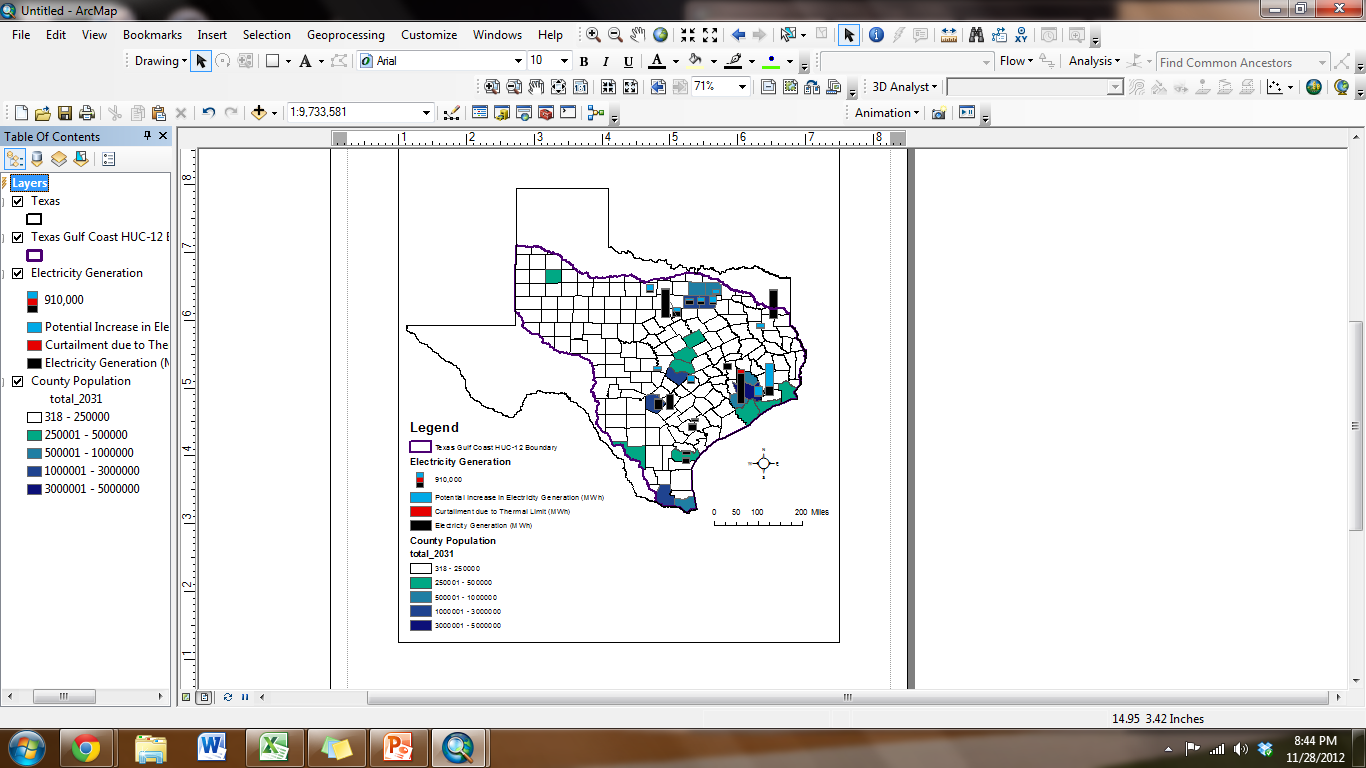 If Capacity is Increased, More Curtailment Will Occur
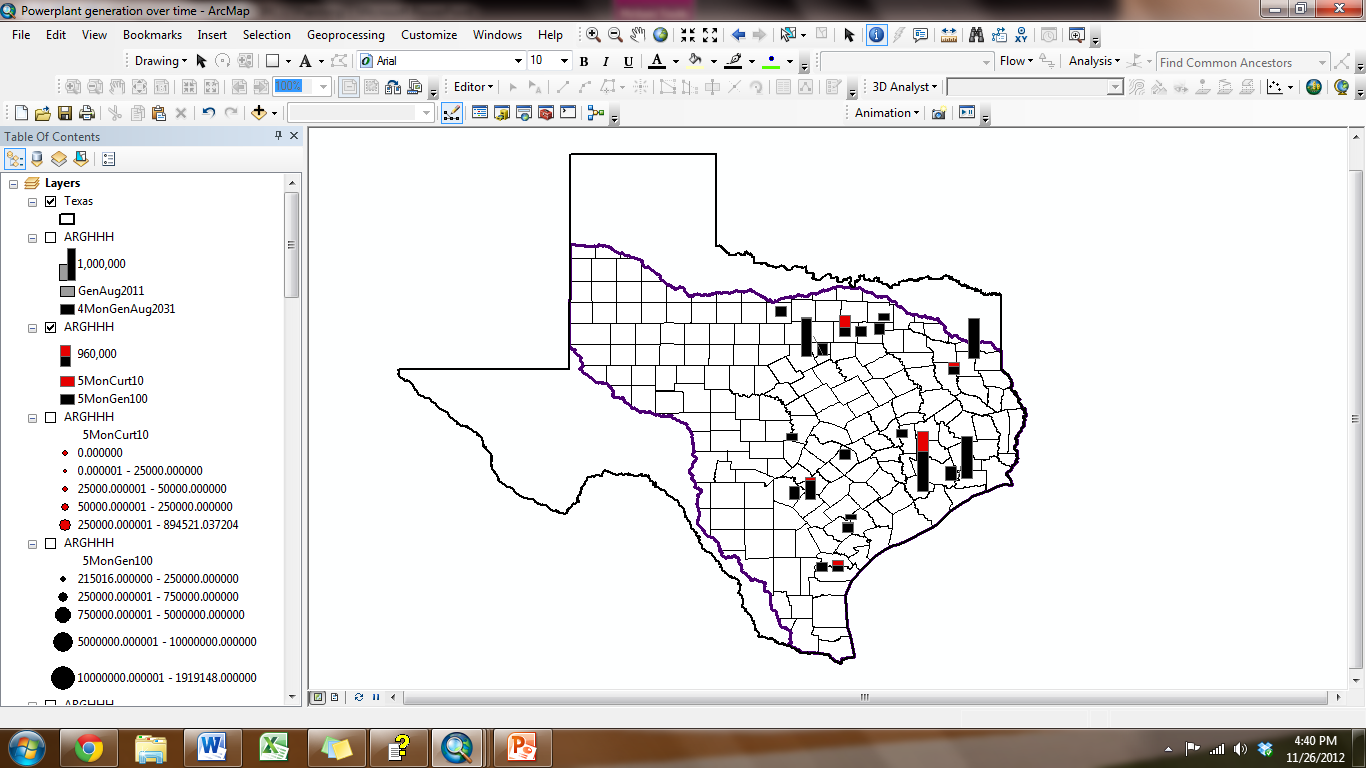 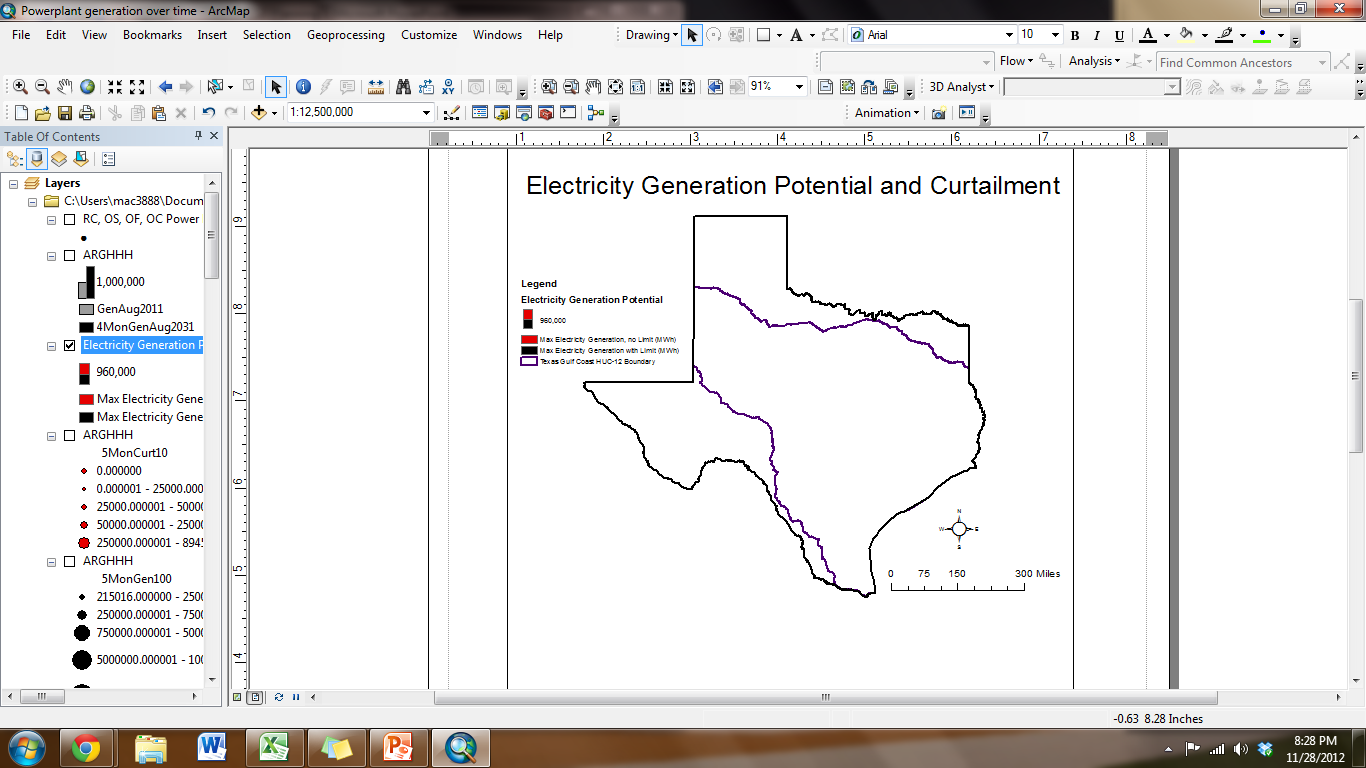 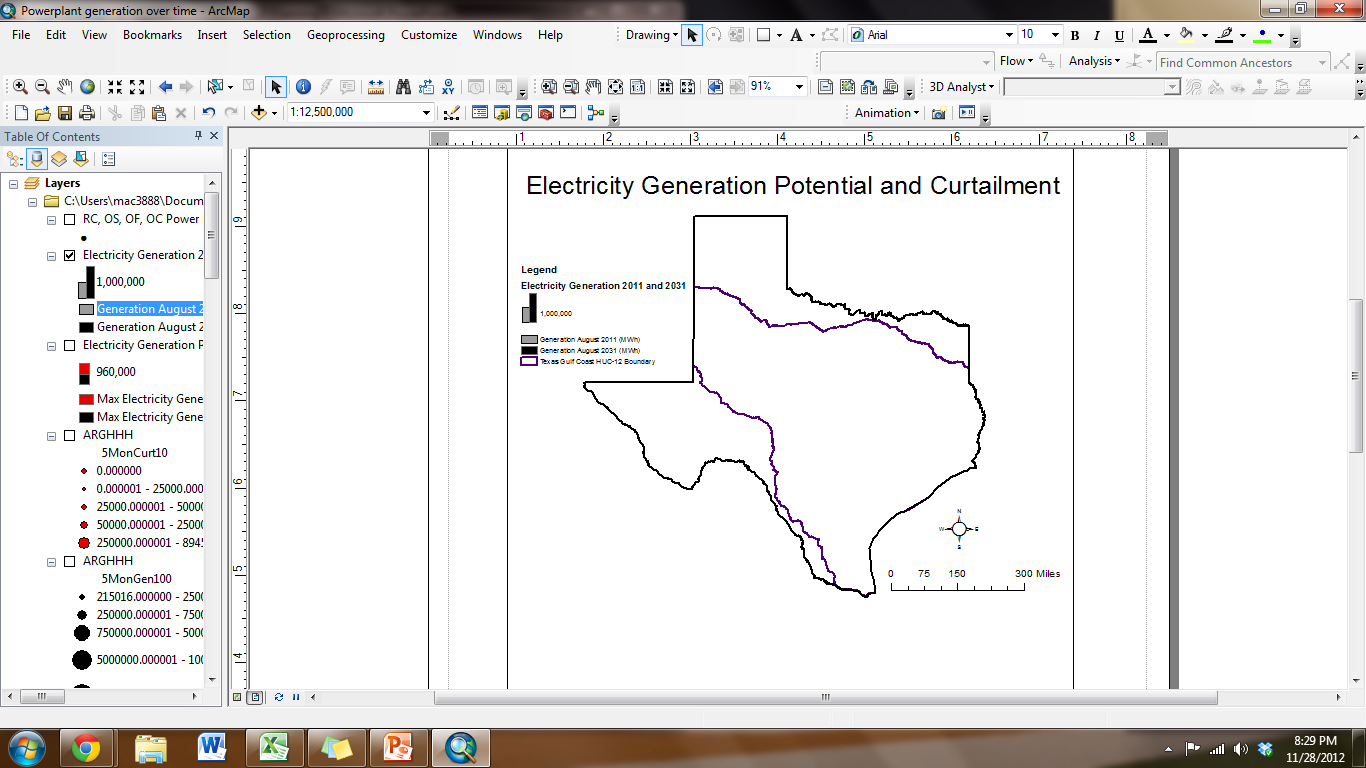 Conclusion
Some power plants will not be able to generate at 2011 levels
If demand increases, more issues will occur
Some power plants will be able to generate more than they did in 2011
Implications for ERCOT planning, state water planning
More water sources
Reuse, desalination, aquifer recharge
Electricity from other power plants
[Speaker Notes: Water to keep up with demand]
Questions